„Ak budeme vždy všetko robiť tak, 
ako sme to zvykli robiť,
tak vždy dostaneme iba to,
čo sme zvykli dostať.“
Adam Urbanski
Ako čítať štatistické výsledky testovaní
Alena Bastlová
Roman Farnbauer
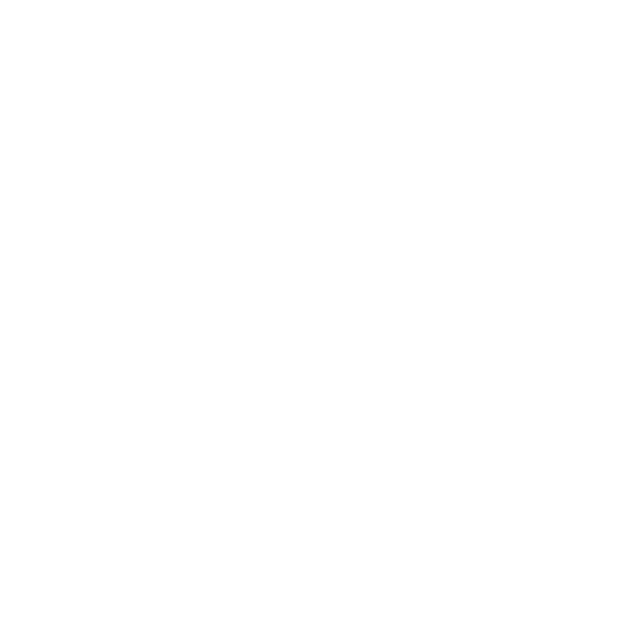 Položková analýza testuČo nás čaká
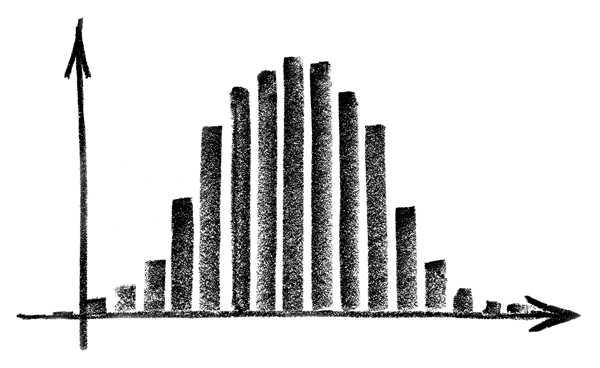 objasnenie základných pojmov
charakteristika parametrov položkya ich vysvetlenie na konkrétnej položke
praktická analýza parametrov vybraných položiek a úprava položiek s cieľom ich „záchrany“
EXAM testing, spol. s r. o.					       3							   EDUMETRIA 2018
Položková analýza testuzákladné pojmy
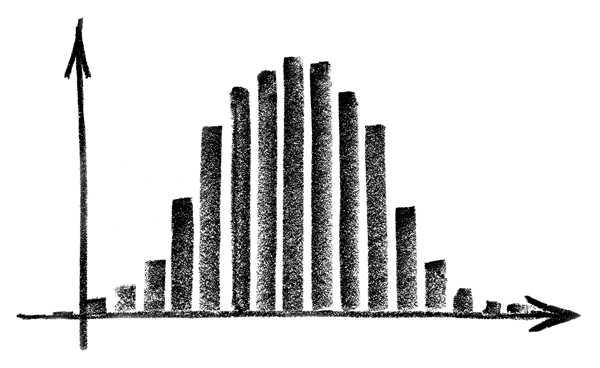 položka = konkrétna otázka (úloha) v teste
kmeň položky = zadanie otázky (úlohy)
distraktory = ponúkané (nesprávne) možnosti 
pilotovanie testu = zadanie testu na „odskúšanie“ primeranej vzorke žiakov
EXAM testing, spol. s r. o.					       4							   EDUMETRIA 2018
Položková analýza testuparametre položky
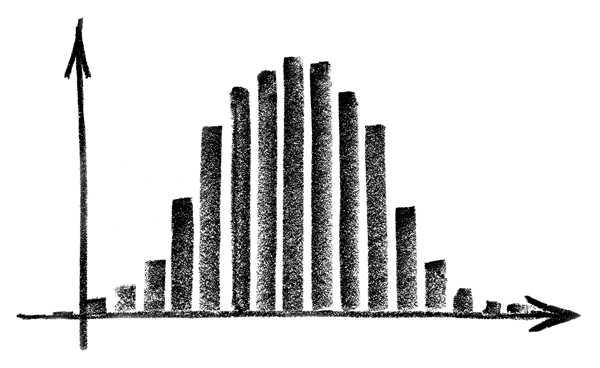 obťažnosť položky / korigovaná obťažnosť
nedosiahnutosť položky
vynechanosť položky
citlivosť položky
frekvencia voľby jednotlivých distraktorov
EXAM testing, spol. s r. o.					       5							   EDUMETRIA 2018
Parametre položkyOBŤAŽNOSŤ
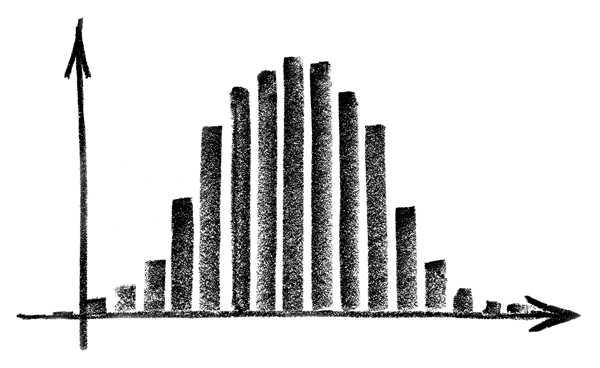 vyjadruje percentuálny podiel počtu bodov, ktoré získali všetci žiaci za danú položku k maximálnemu počtu bodov, ktoré mohli všetci žiaci spolu získať
EXAM testing, spol. s r. o.					       6							   EDUMETRIA 2018
Parametre položkyKORIGOVANÁ OBŤAŽNOSŤ
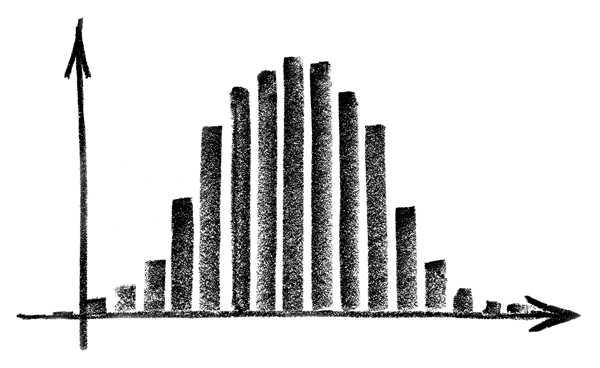 vyjadruje percentuálny podiel počtu bodov, ktoré získali za položku iba tí žiaci, ktorí ju dosiahli, k maximálnemu počtu bodov, ktoré títo žiaci mohli spolu získať
EXAM testing, spol. s r. o.					       7							   EDUMETRIA 2018
Parametre položky NEDOSIAHNUTOSŤ
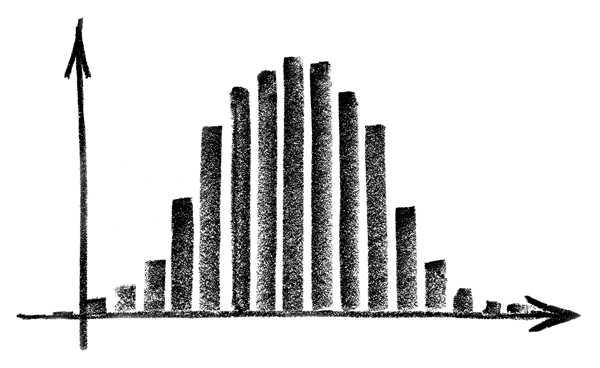 vyjadruje percentuálny podiel žiakov, ktorí danú položku nedosiahli, to znamená, že títo žiaci na položku neodpovedali a zároveň neodpovedali na žiadnu z položiek, ktoré v teste nasledovali za touto položkou
EXAM testing, spol. s r. o.					       8							   EDUMETRIA 2018
Parametre položky VYNECHANOSŤ
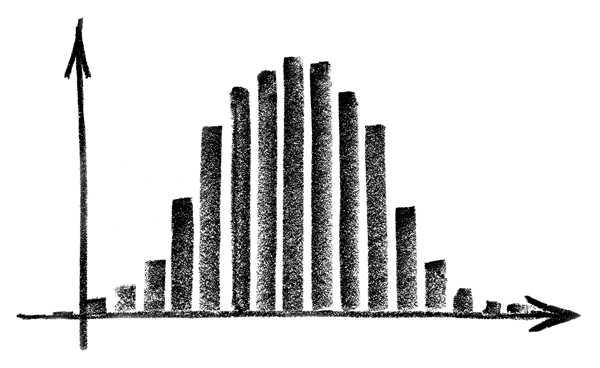 vyjadruje percentuálny podiel žiakov, ktorí danú položku vynechali, to znamená, že títo žiaci na položku neodpovedali a zároveň dali odpoveď aspoň na jednu položku, ktorá v teste nasledovala za touto položkou
EXAM testing, spol. s r. o.					       9							   EDUMETRIA 2018
Parametre položky CITLIVOSŤ – porovnanie skupín
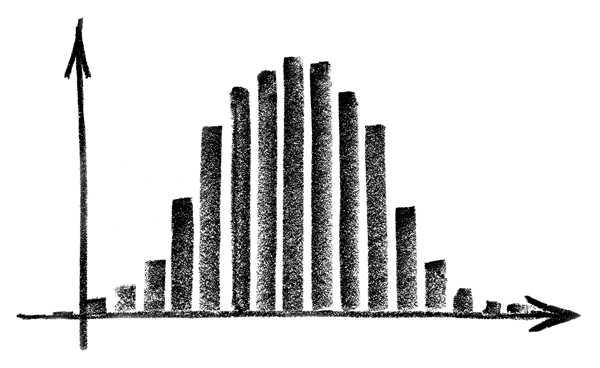 položka má vysokú citlivosť (diskriminačnú silu), ak úspešnosť žiakov na danej položke vysoko koreluje s ich úspešnosťou (t. j. s ich celkovým hrubým skóre) v celom teste
EXAM testing, spol. s r. o.					      10 						   EDUMETRIA 2018
Citlivosť položkyzákladné typy grafov
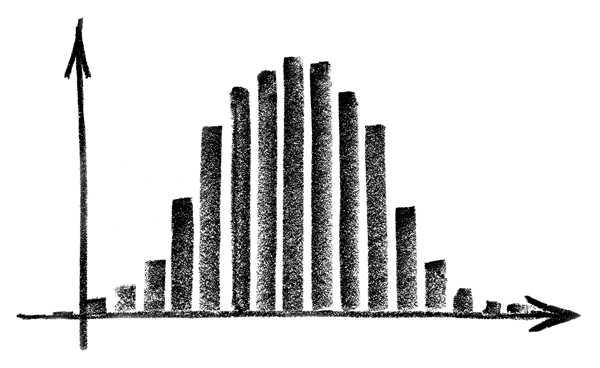 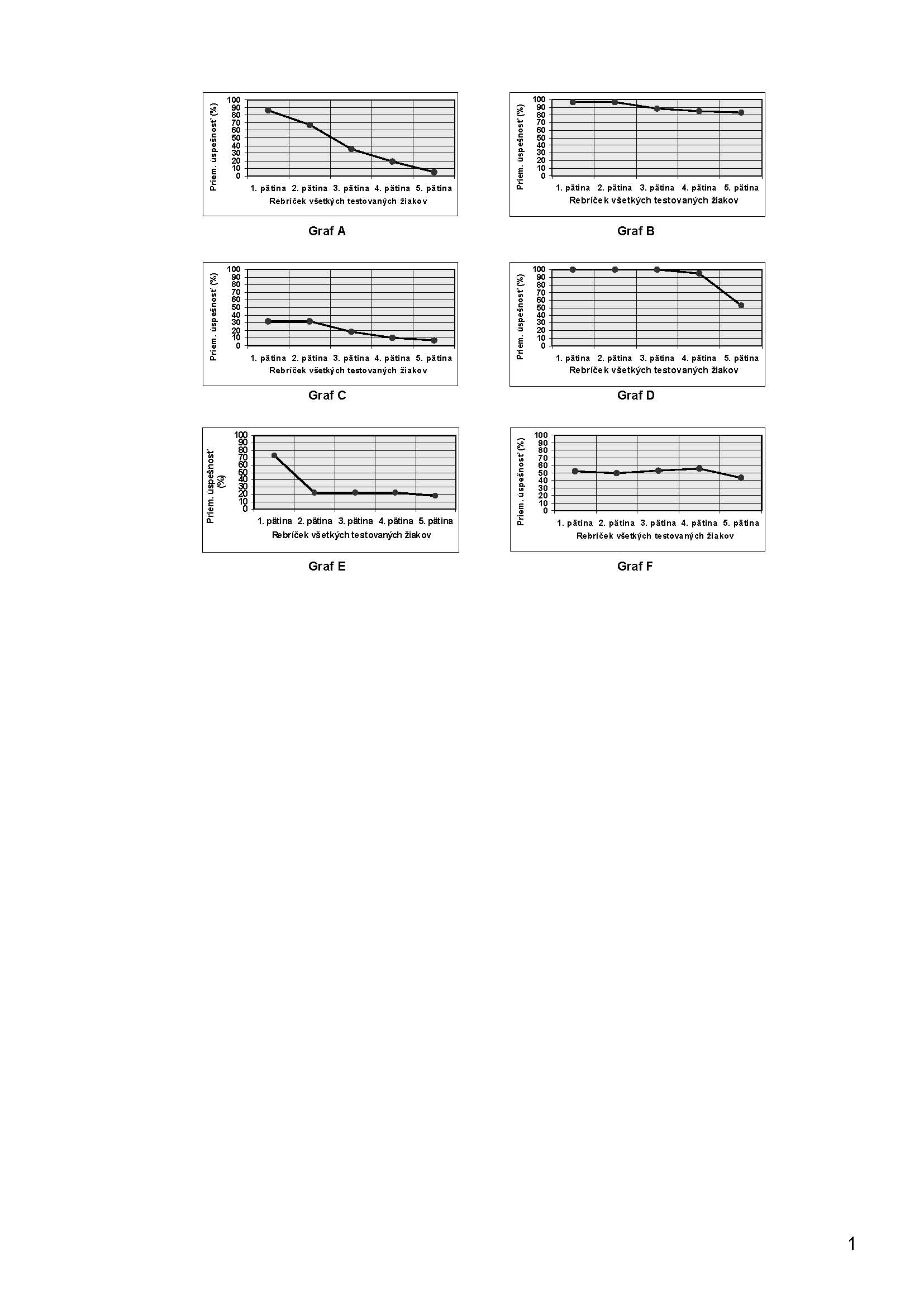 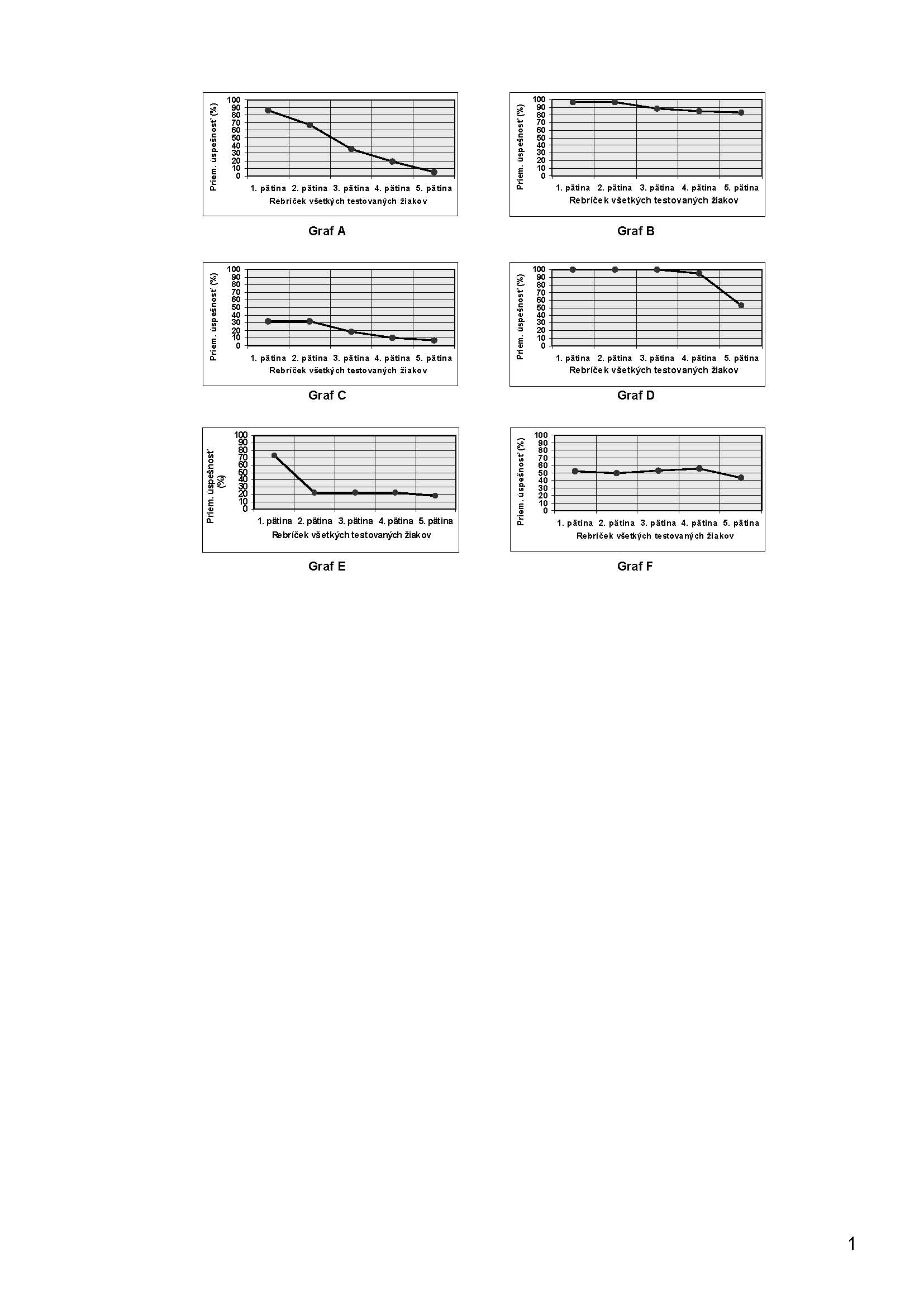 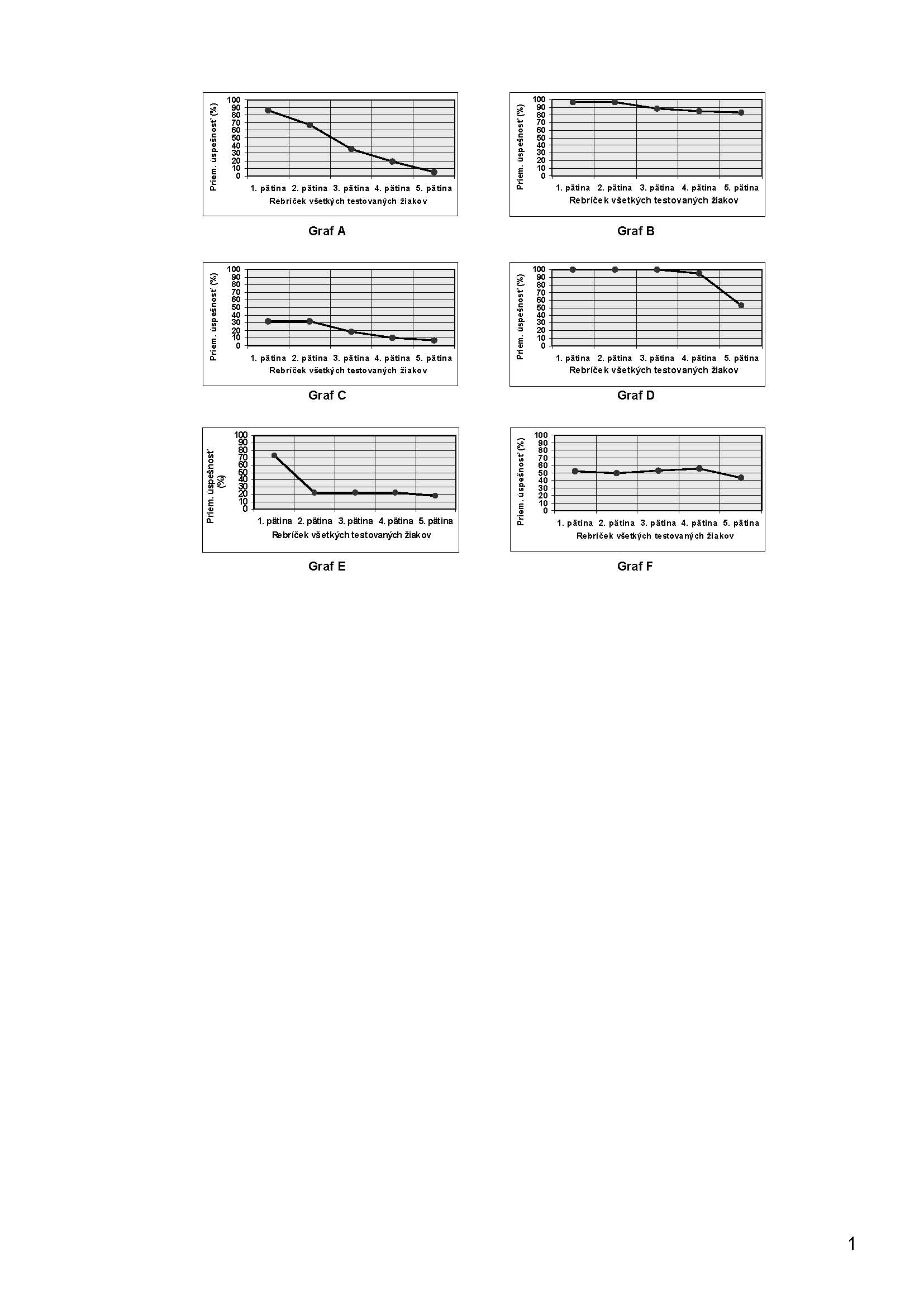 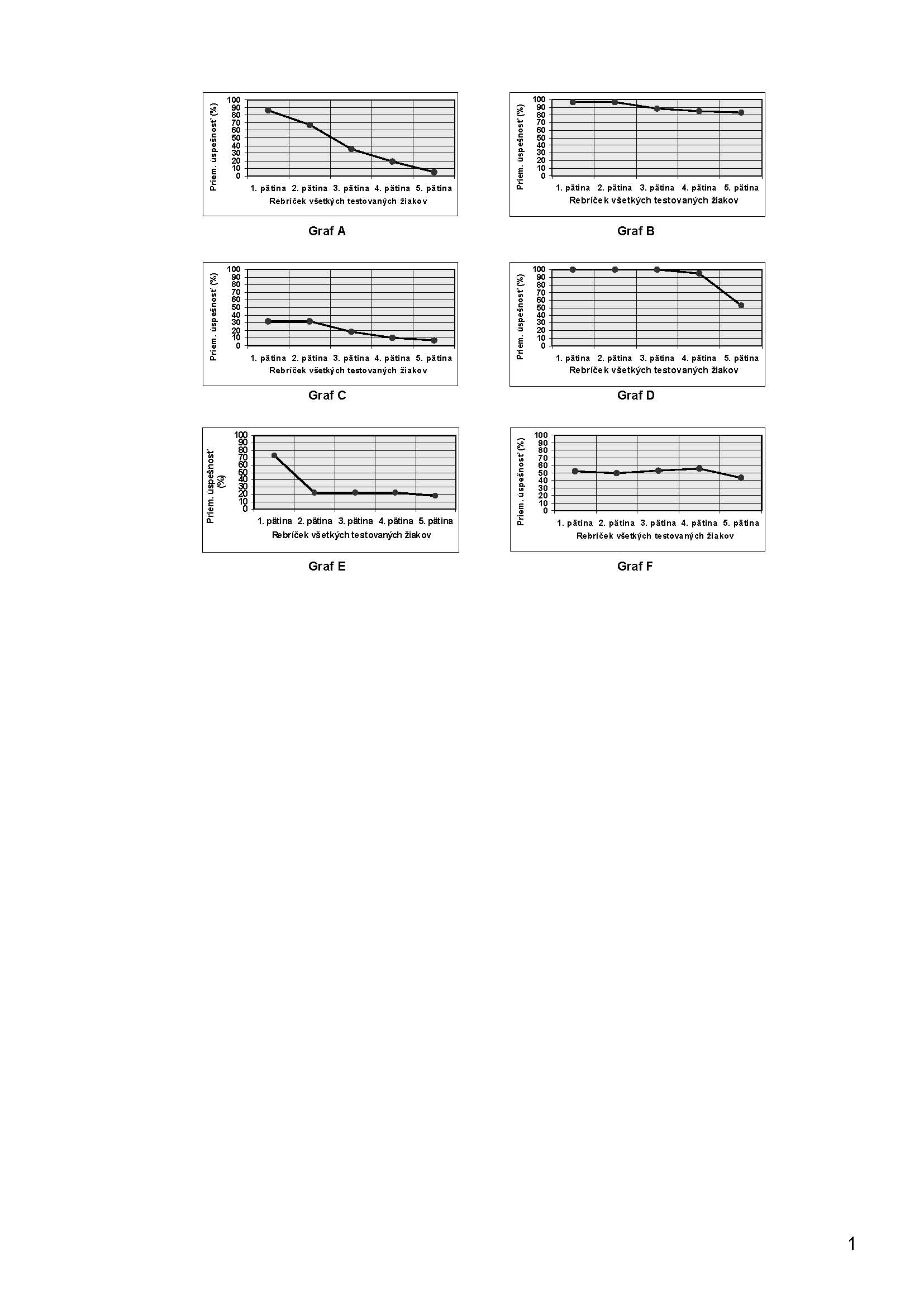 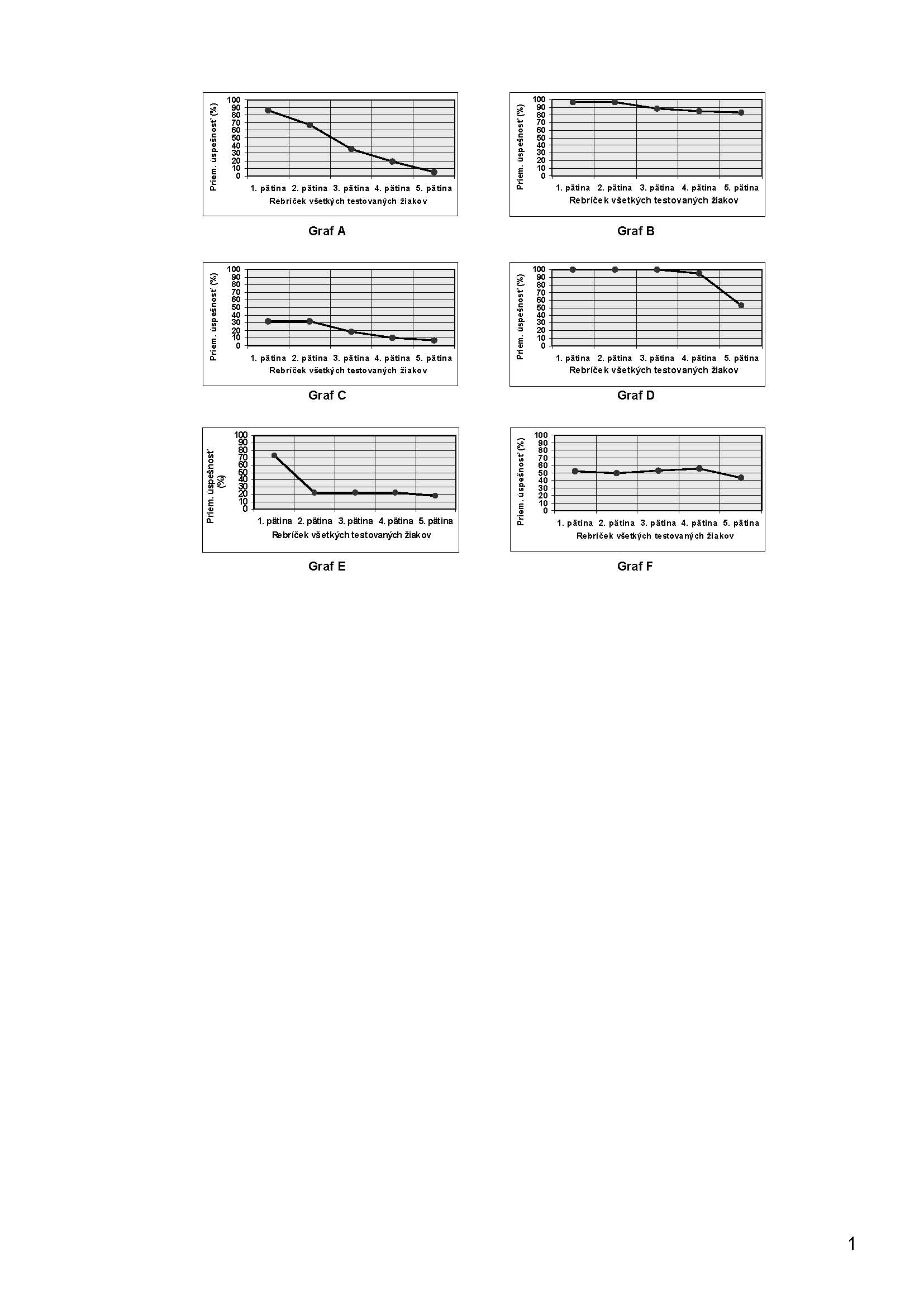 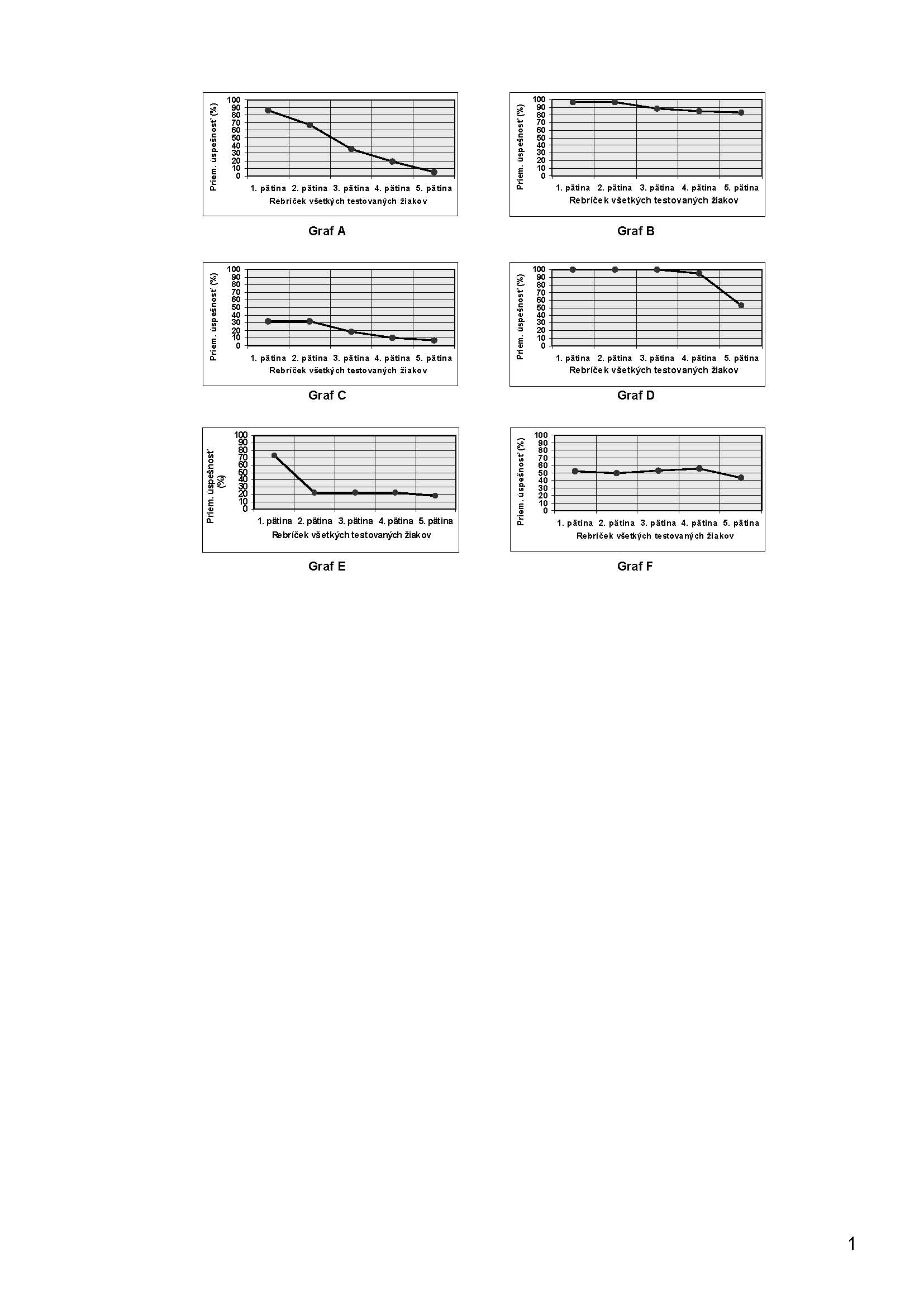 EXAM testing, spol. s r. o.					      11 						   EDUMETRIA 2018
Parametre položky FREKVENCIA voľby distraktorov
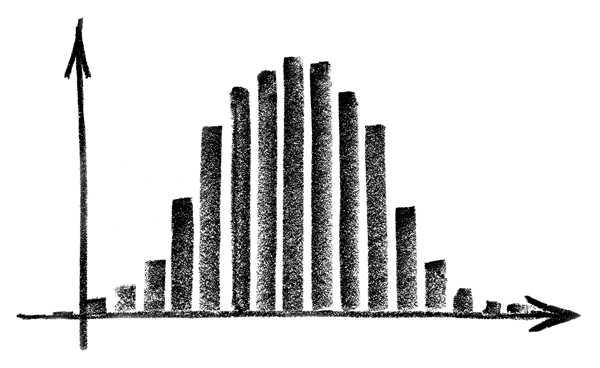 vyjadruje počet žiakov, resp. percentuálny podiel žiakov, ktorí volili jednotlivé ponúknuté distraktory
EXAM testing, spol. s r. o.					      12 						   EDUMETRIA 2018
Ukážka výstupu z Restanuk jednej konkrétnej položke
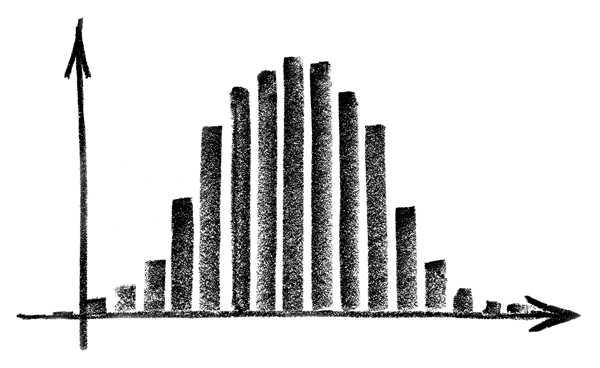 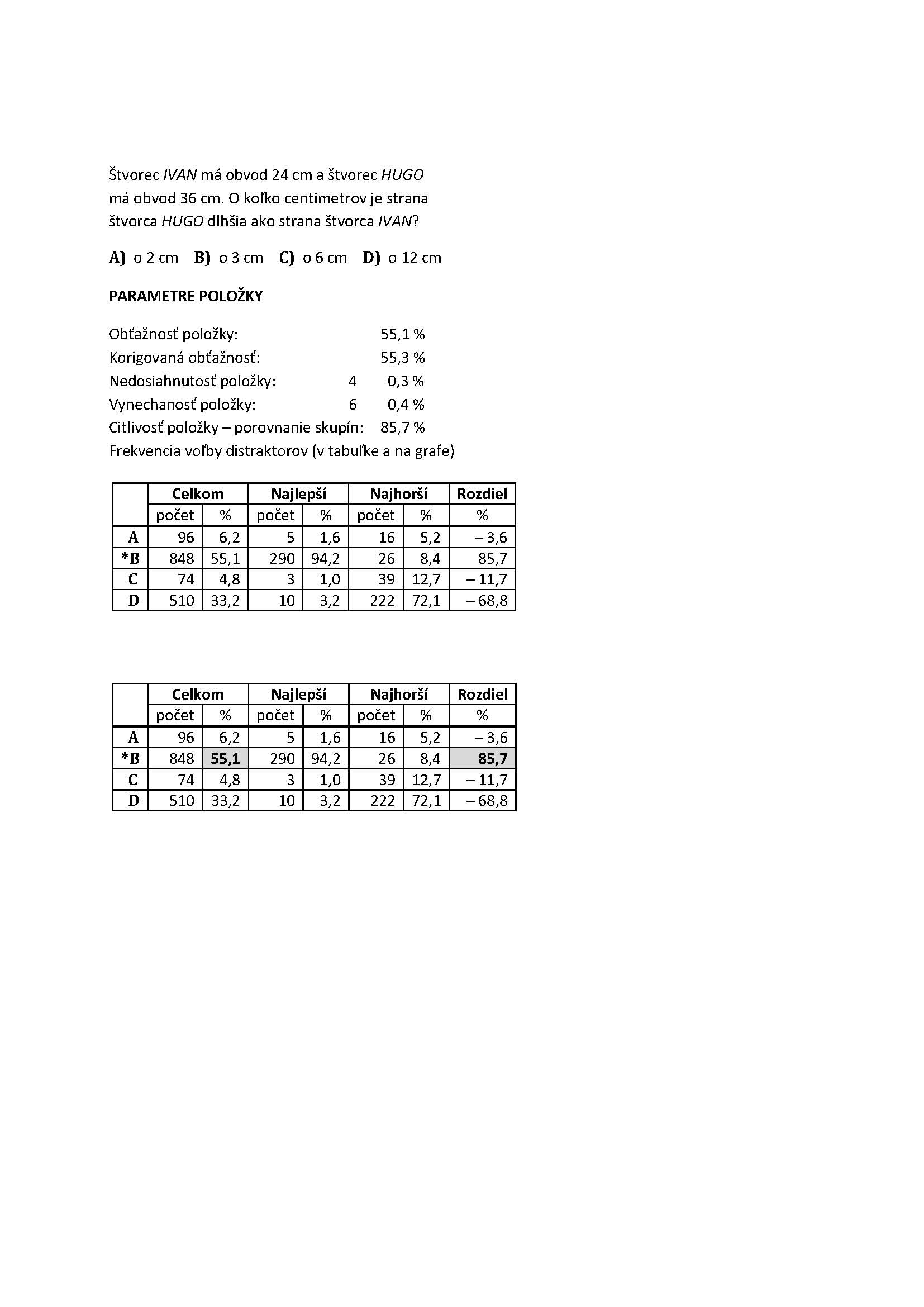 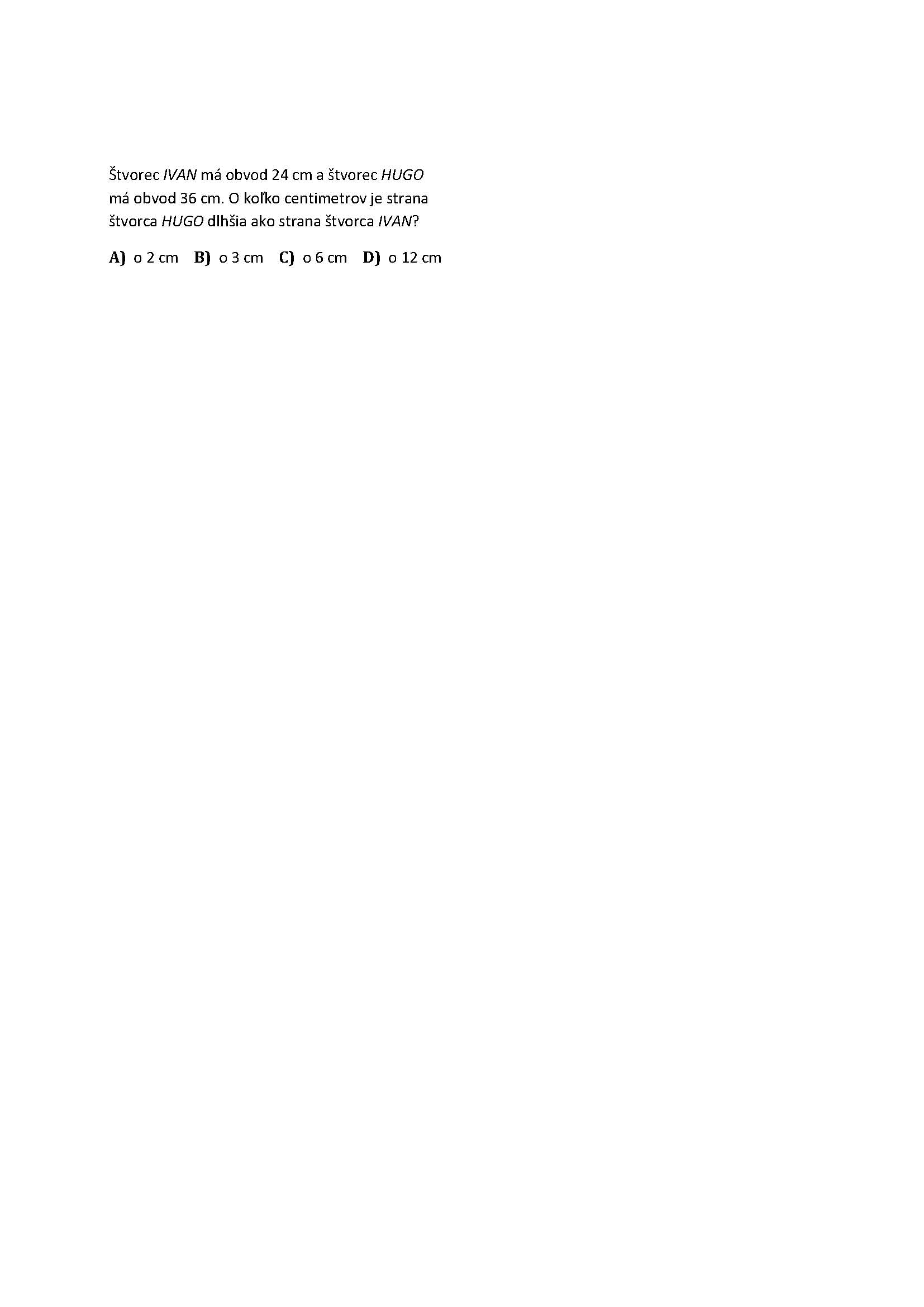 % žiakov z príslušnej pätiny, ktorí zvolili danú možnosť
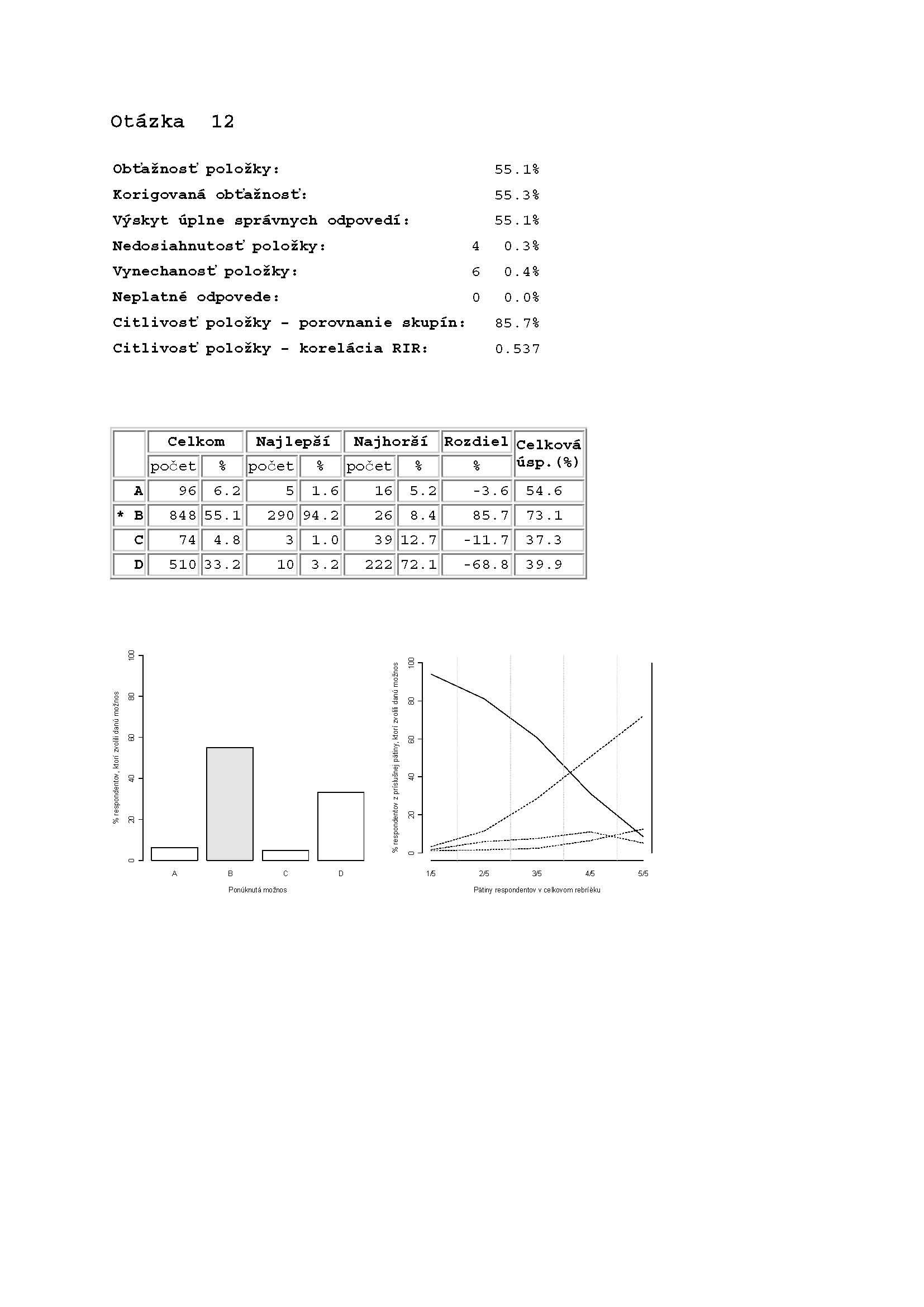 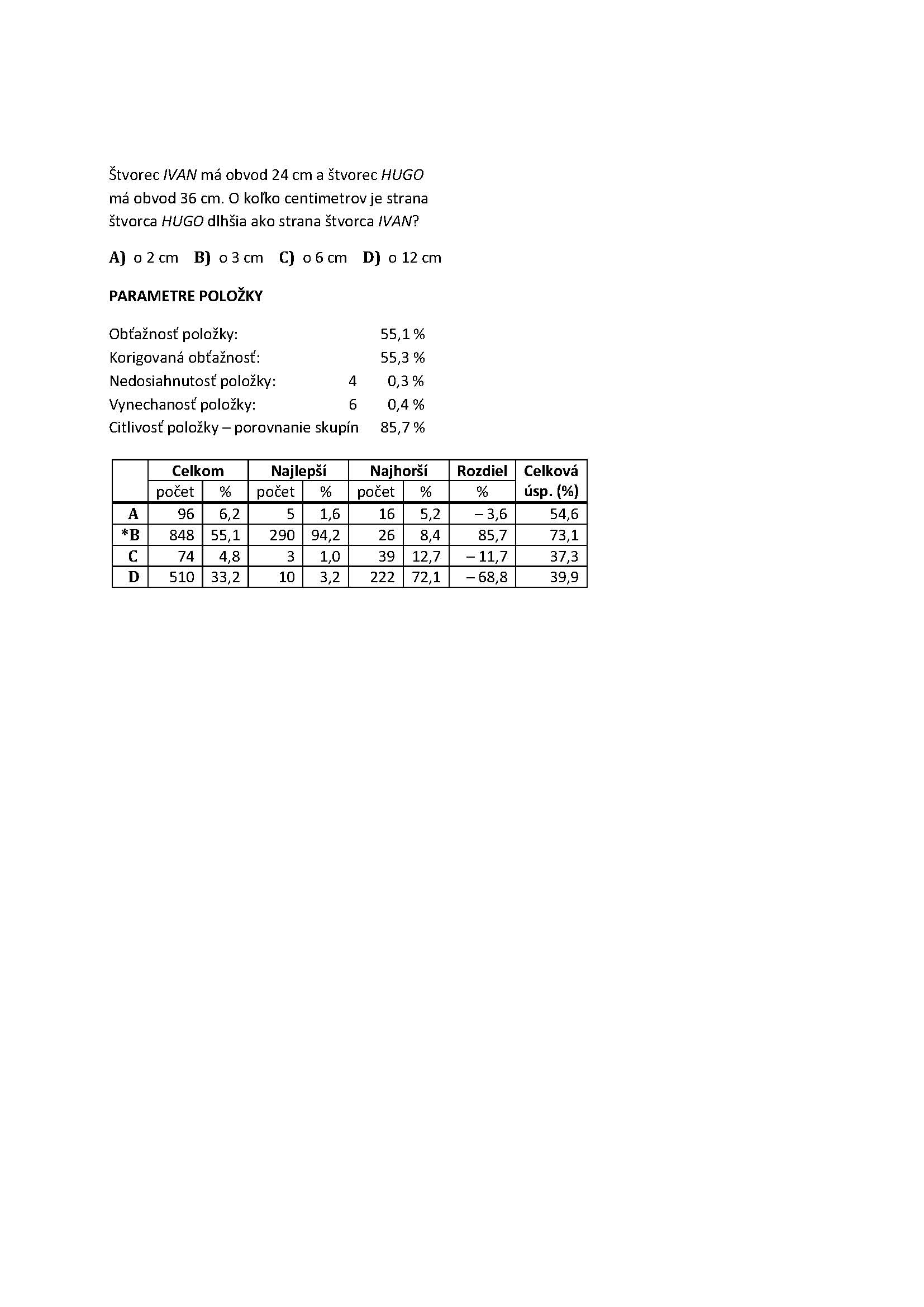 % žiakov, ktorí zvolili danú možnosť
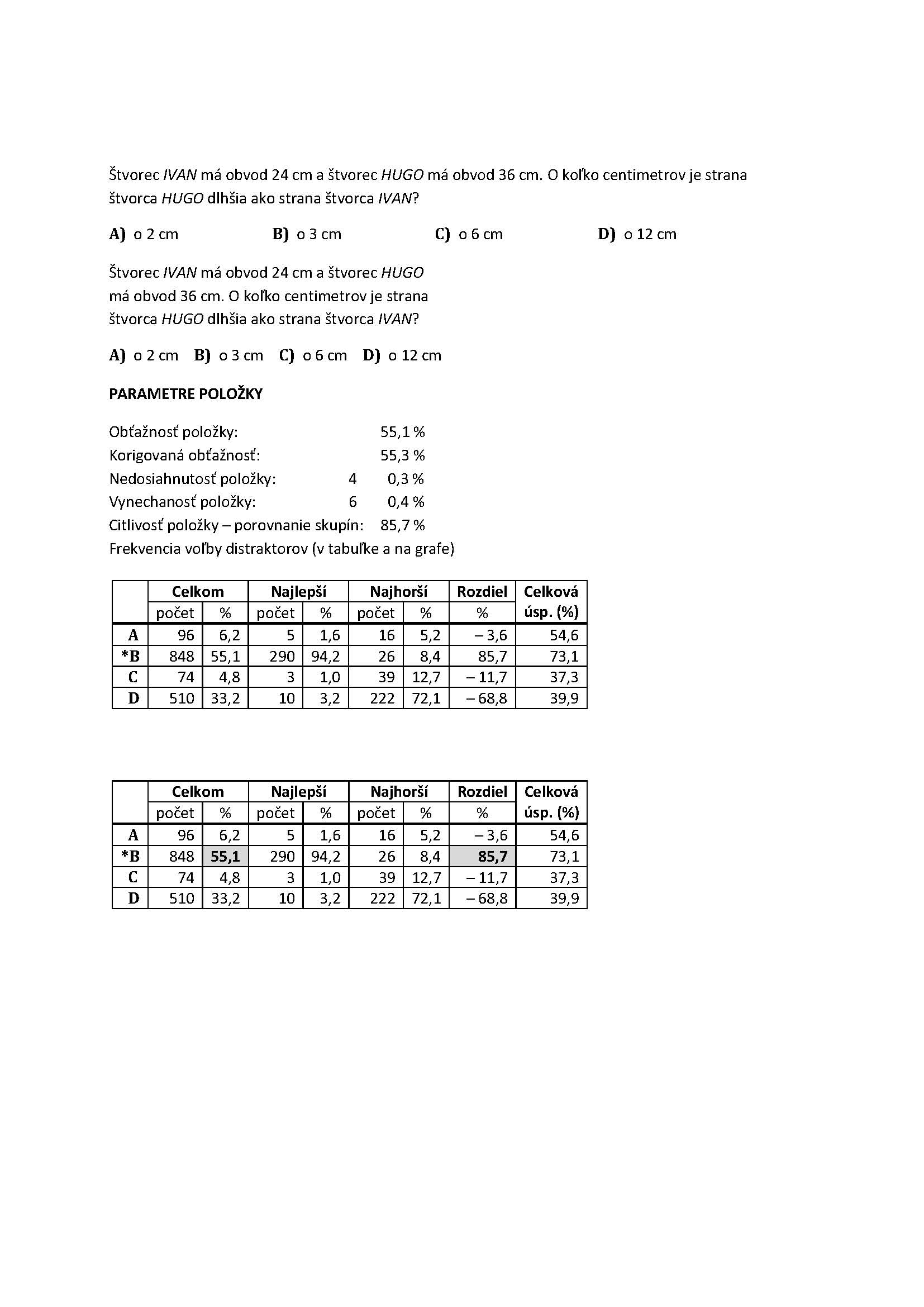 Ponúknutá možnosť
Pätiny žiakov v celkovom rebríčku
EXAM testing, spol. s r. o.					      13 						   EDUMETRIA 2018
[Speaker Notes: Komparo 17-18, MAT 6]
Analýza položky 1parametre položky – tabuľka
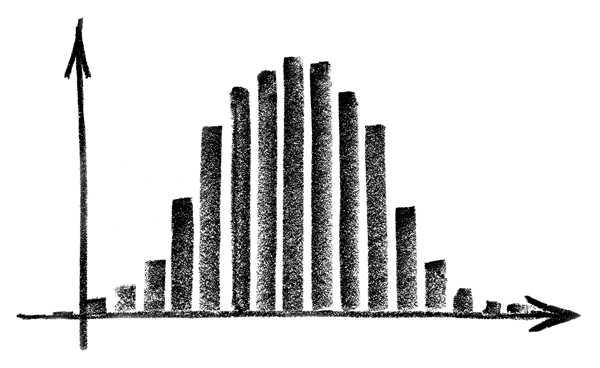 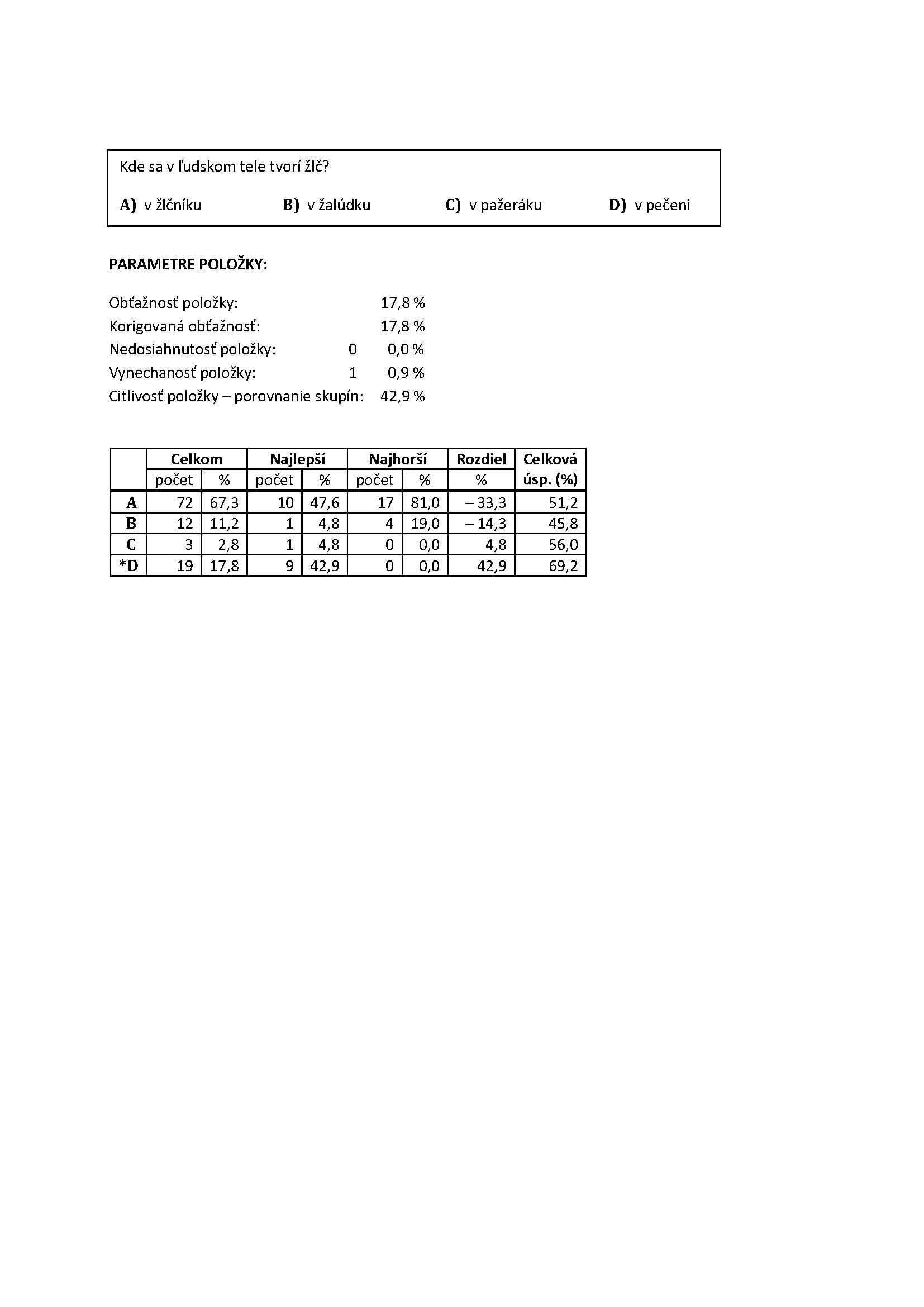 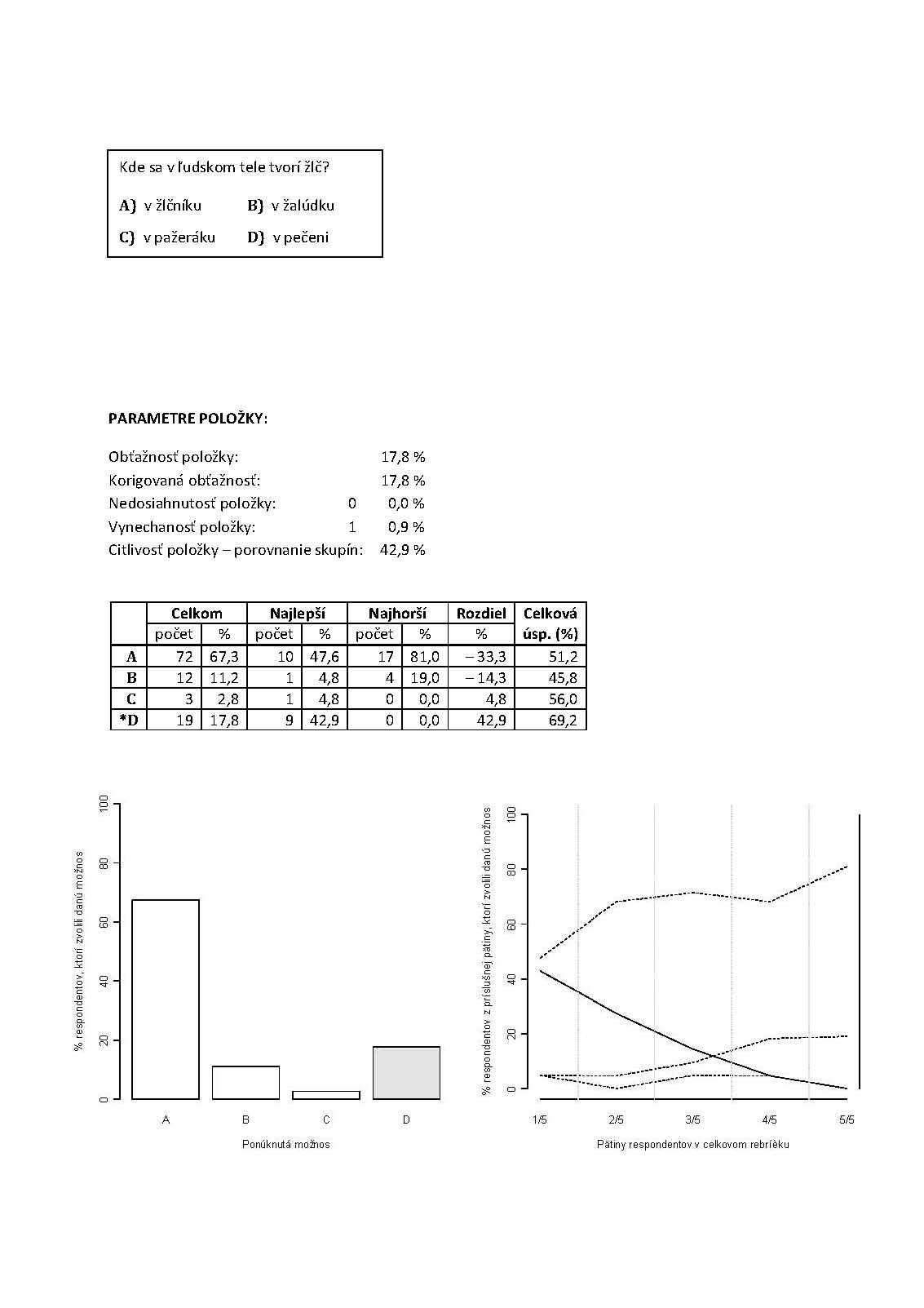 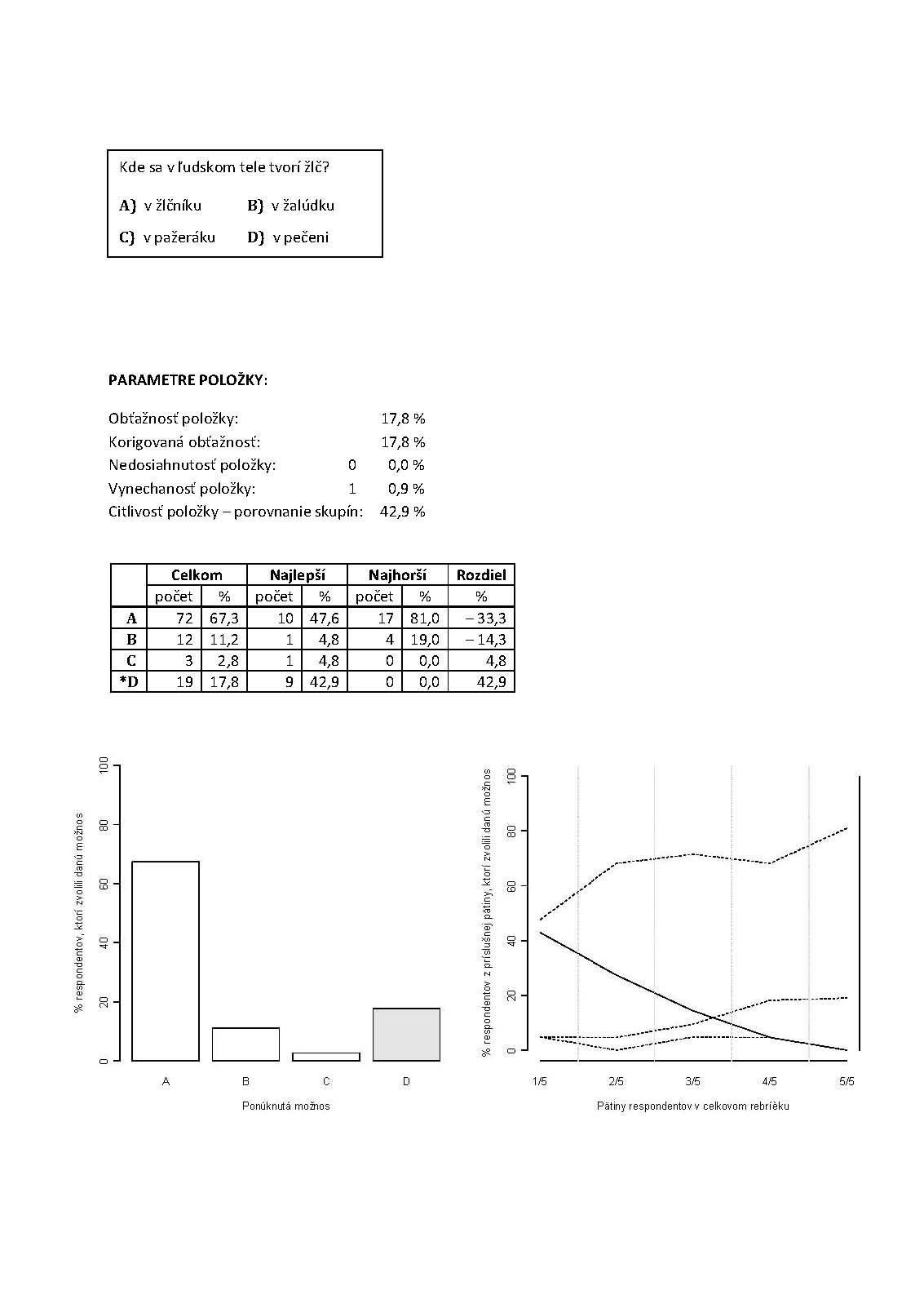 EXAM testing, spol. s r. o.					      14 						   EDUMETRIA 2018
[Speaker Notes: biológia, 8. ročník, pilot 2016-17, 11. otázka z 18]
Analýza položky 1parametre položky – grafy
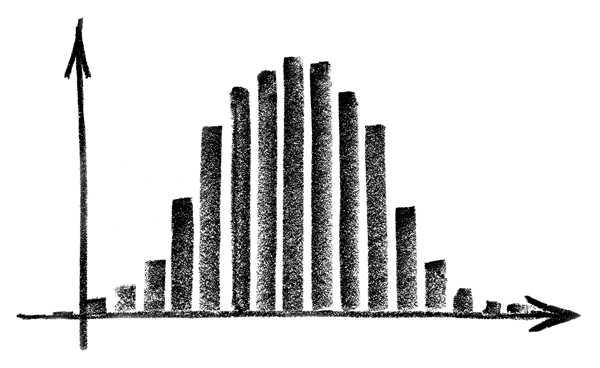 % žiakov z príslušnej pätiny, ktorí zvolili danú možnosť
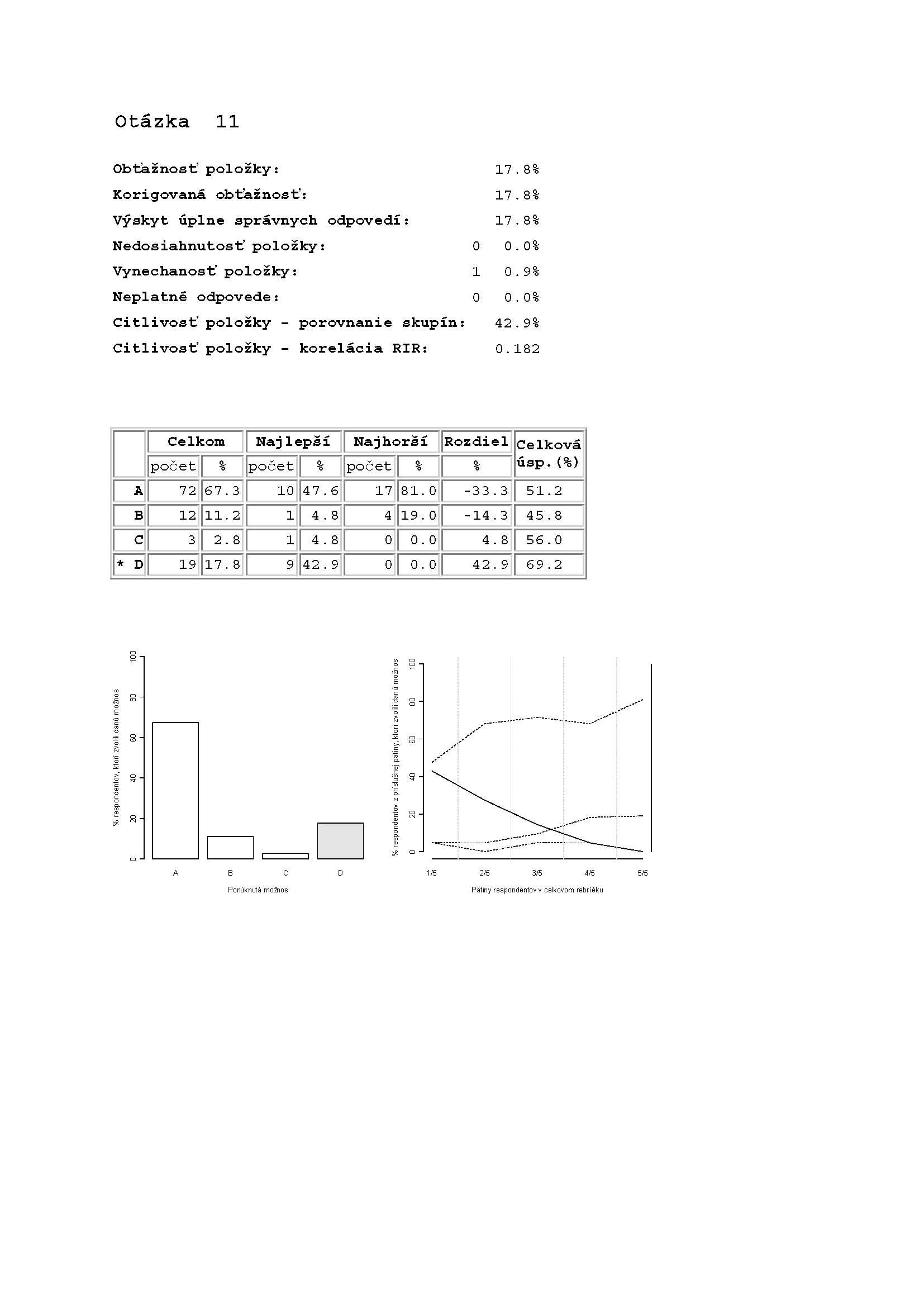 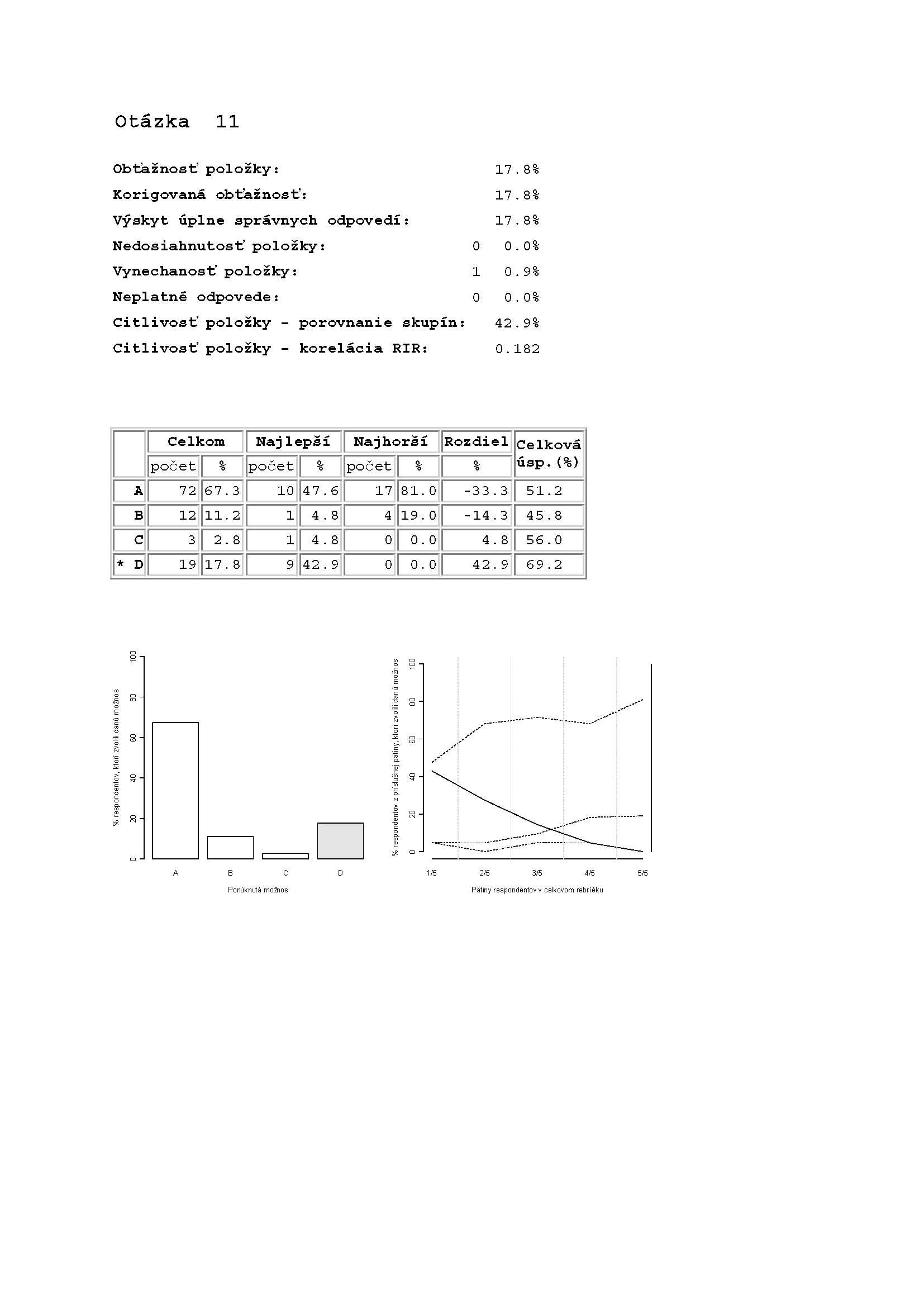 % žiakov, ktorí zvolili danú možnosť
Ponúknutá možnosť
Pätiny žiakov v celkovom rebríčku
EXAM testing, spol. s r. o.					      15 						   EDUMETRIA 2018
[Speaker Notes: biológia, 8. ročník, pilot 2016-17, 11. otázka z 18]
Analýza položky 1 pôvodné a upravené zadanie
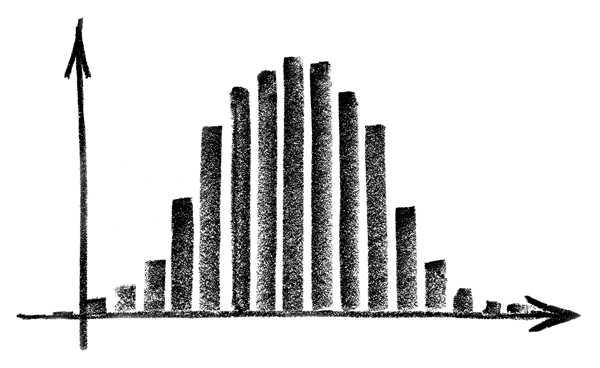 pôvodné zadanie:
upravené zadanie:
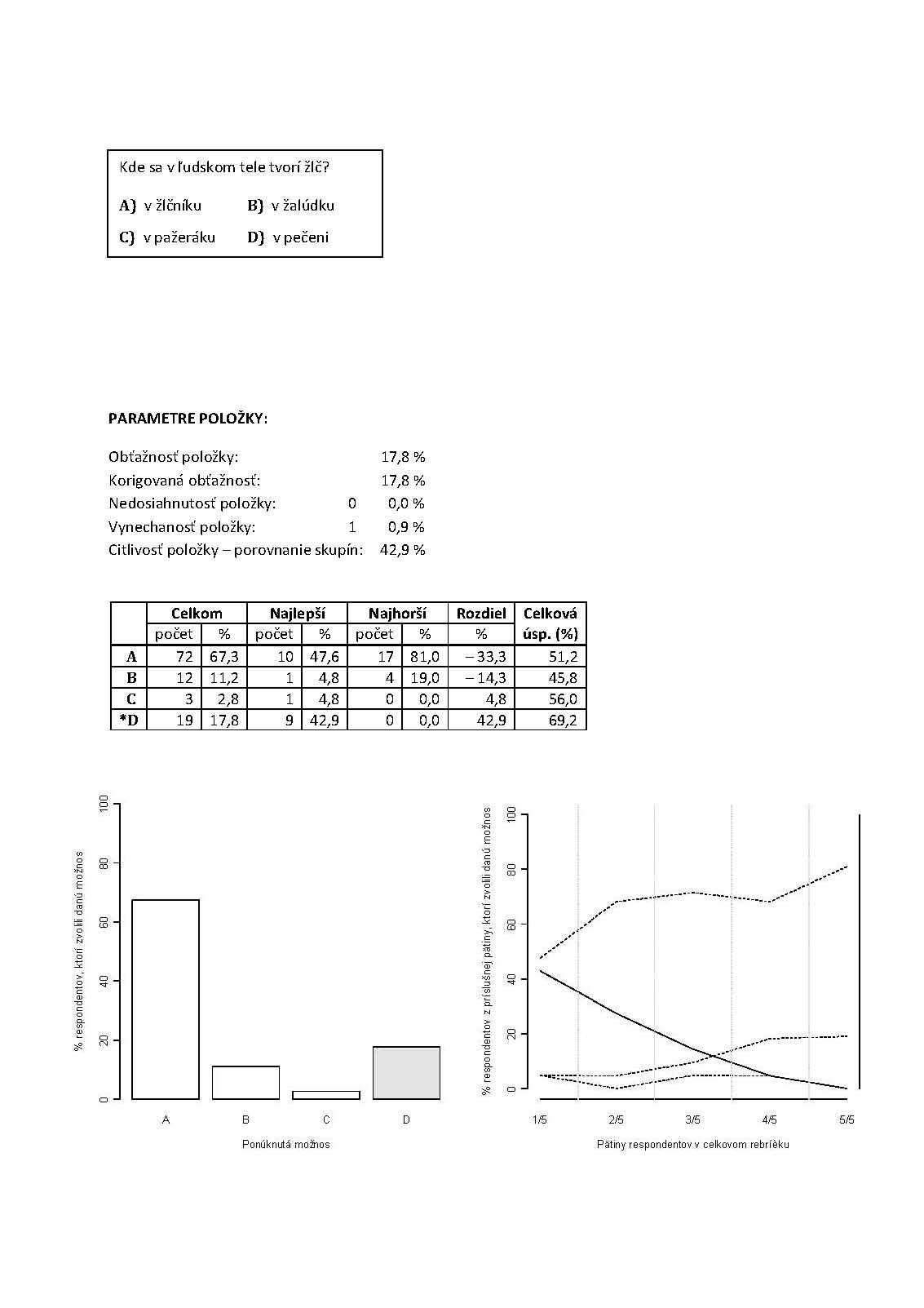 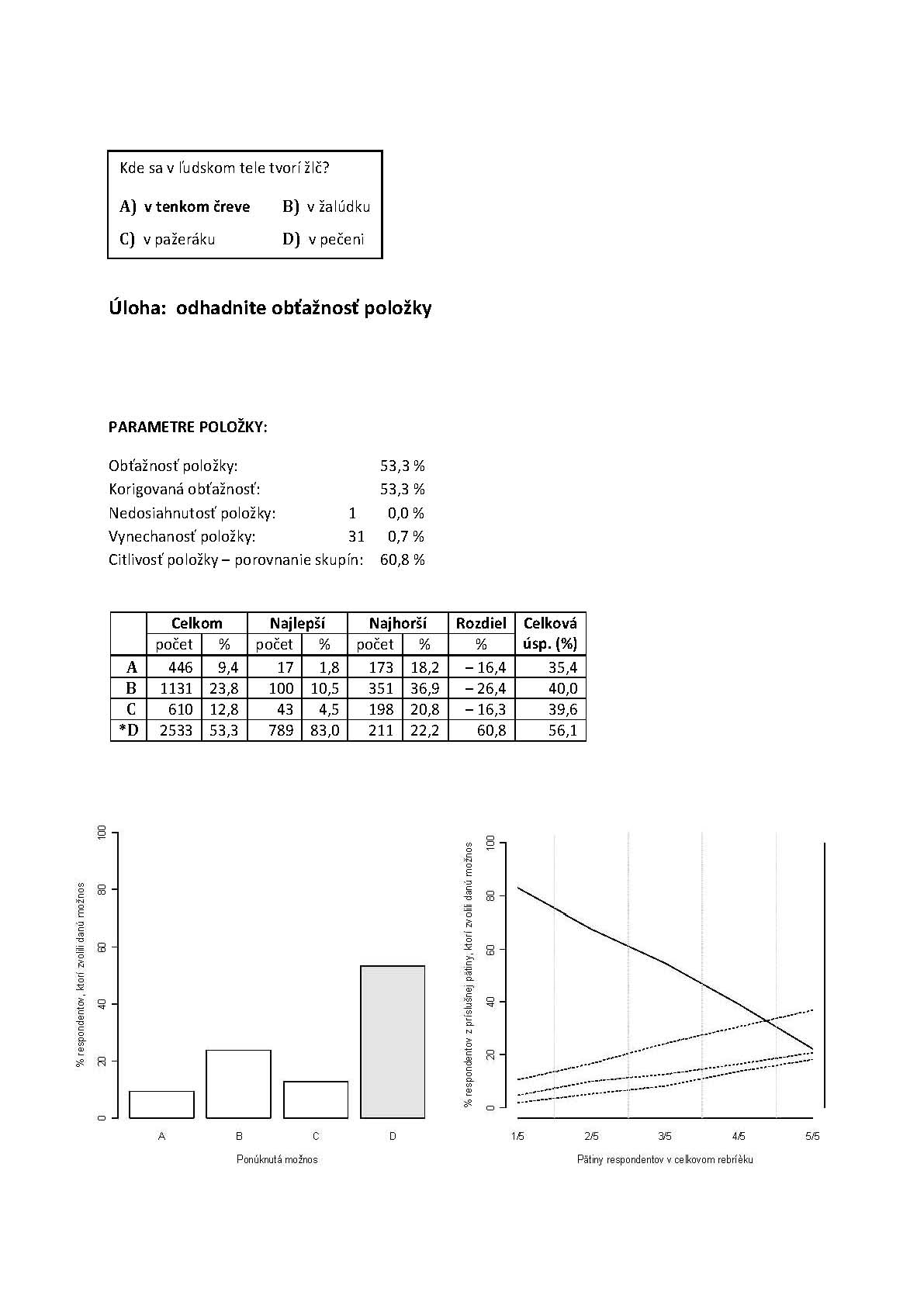 EXAM testing, spol. s r. o.					      16 						   EDUMETRIA 2018
[Speaker Notes: upravené zadanie: biológia, 8. ročník, Komparo 2017-18, 2. otázka z 12]
Položka 1 – parametrepôvodnej a upravenej položky
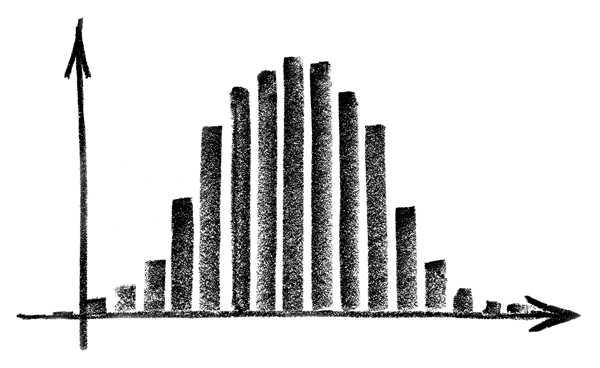 parametre pôvodnej položky:
parametre upravenej položky:
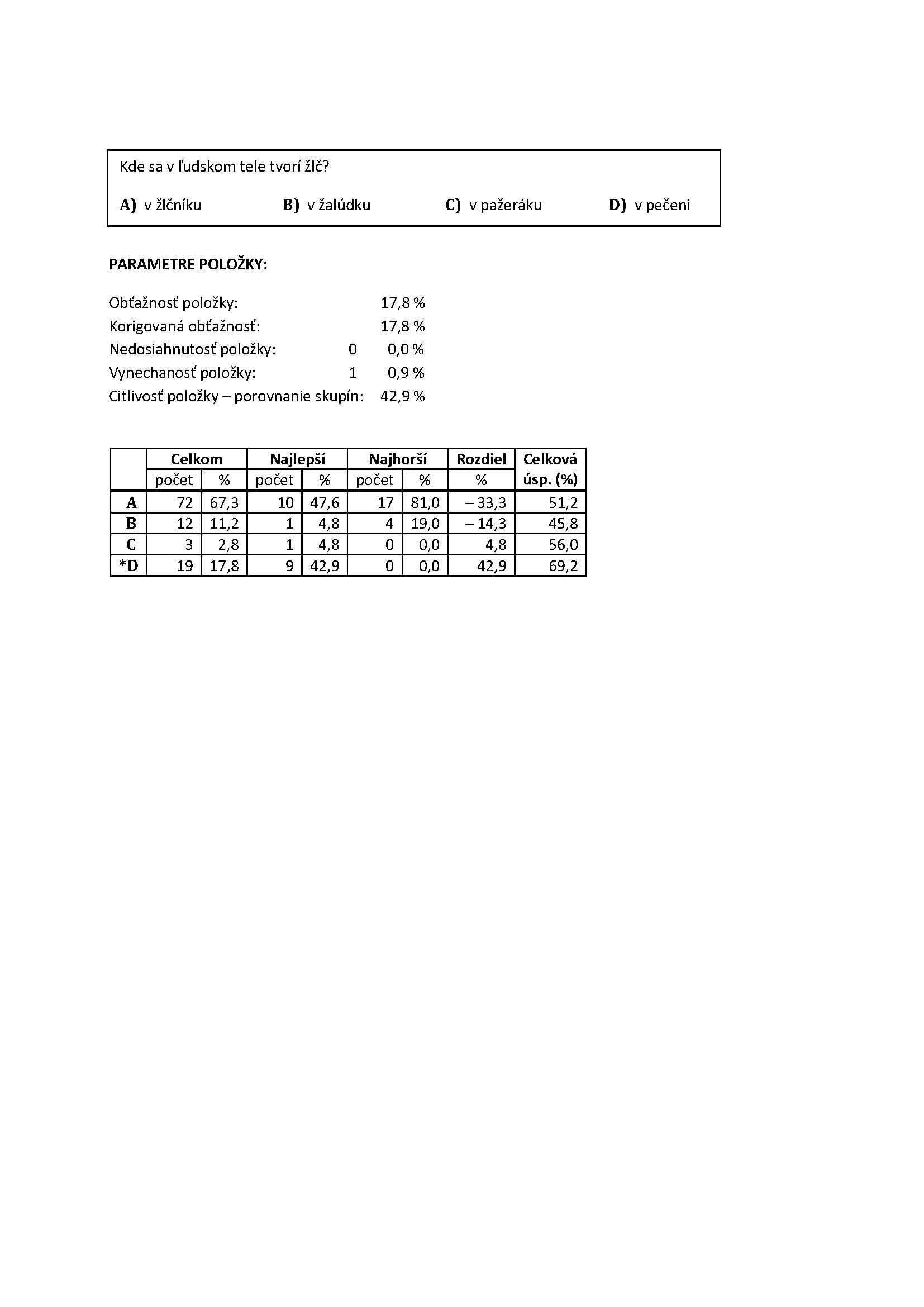 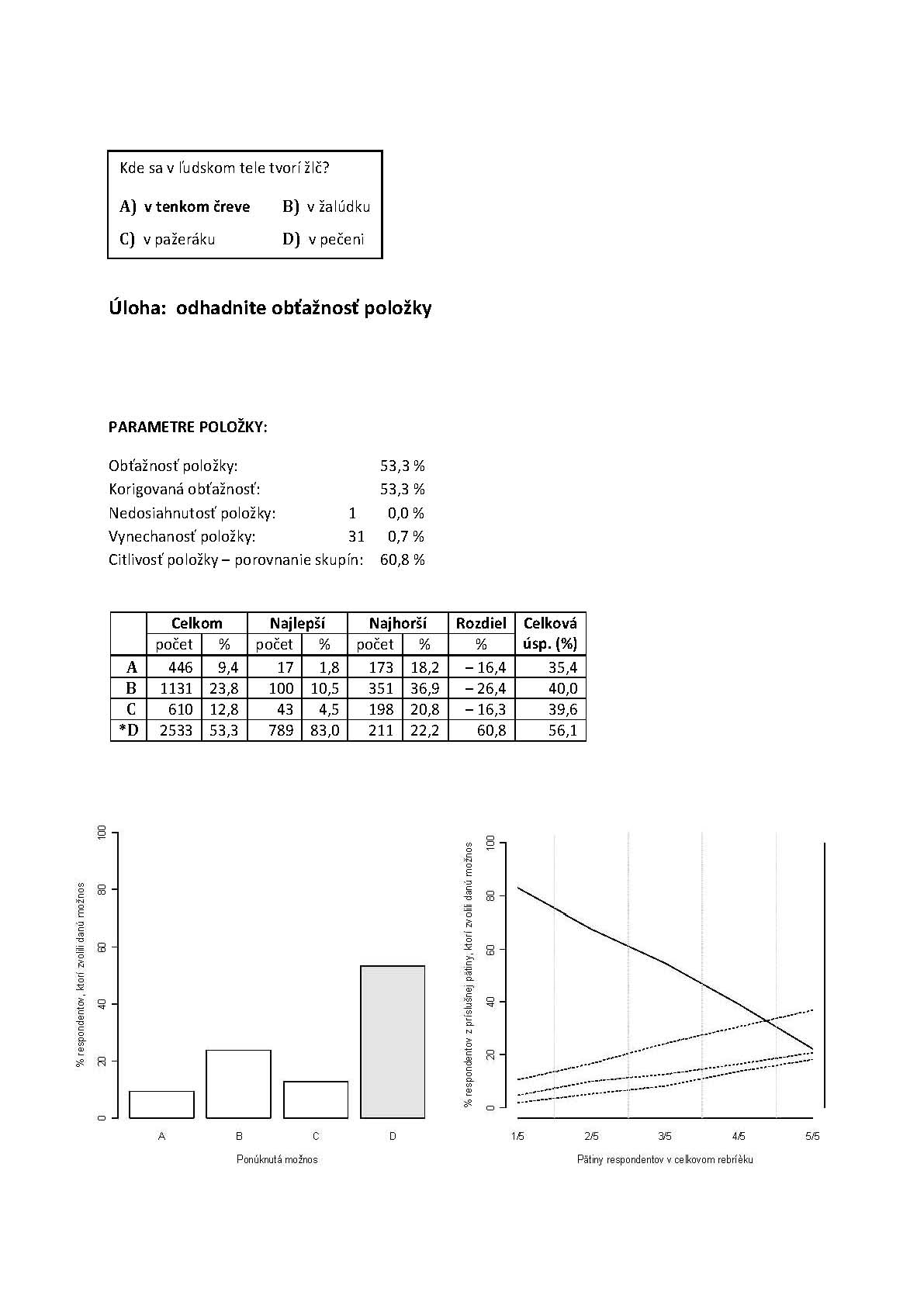 EXAM testing, spol. s r. o.					      17 						   EDUMETRIA 2018
Položka 1 – parametrepôvodnej a upravenej položky
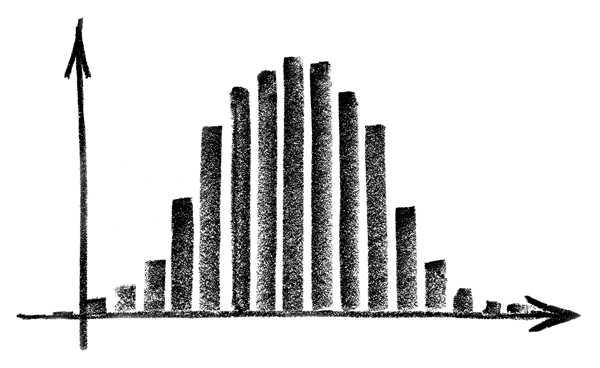 pôvodná
položka:
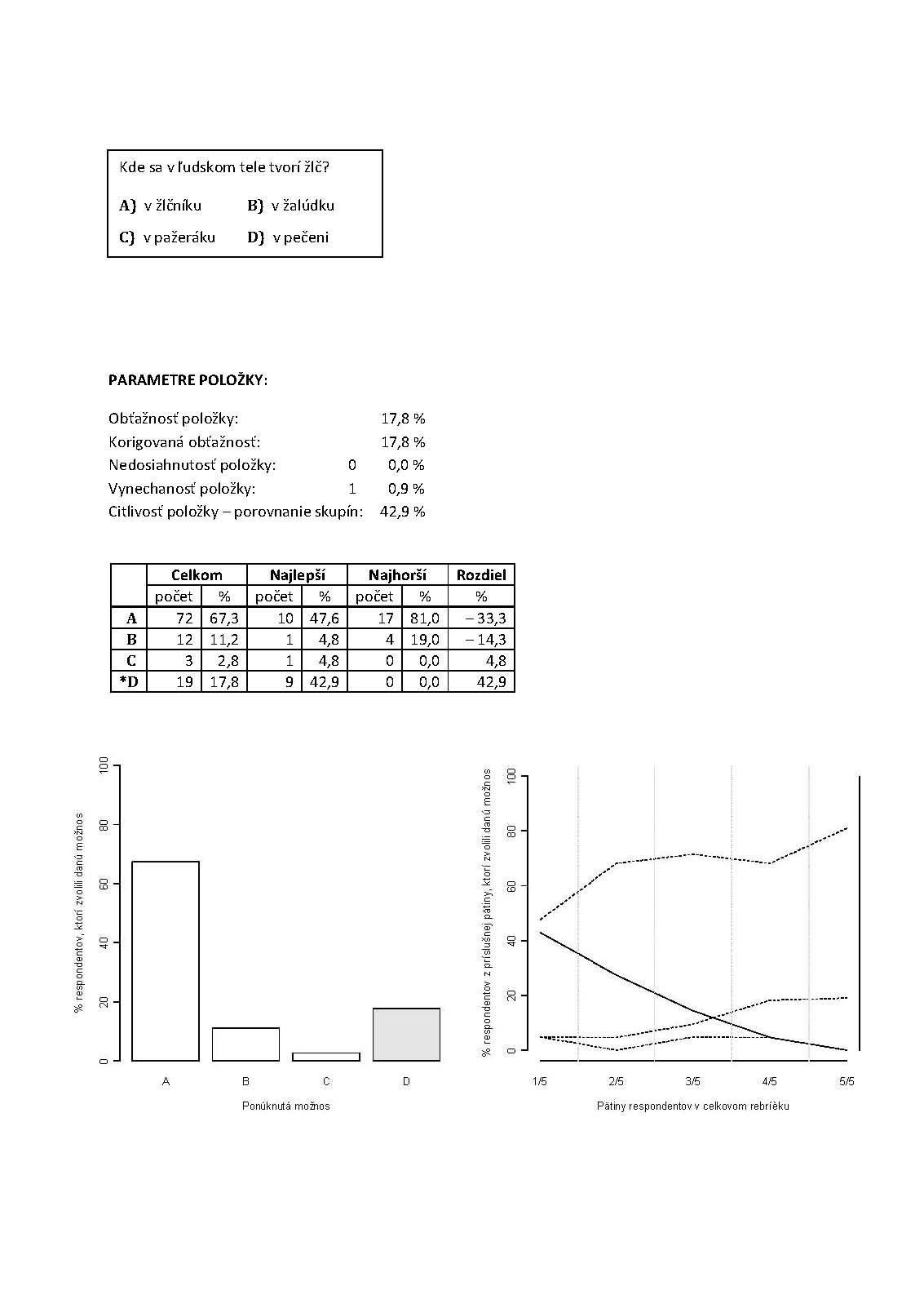 upravená
položka:
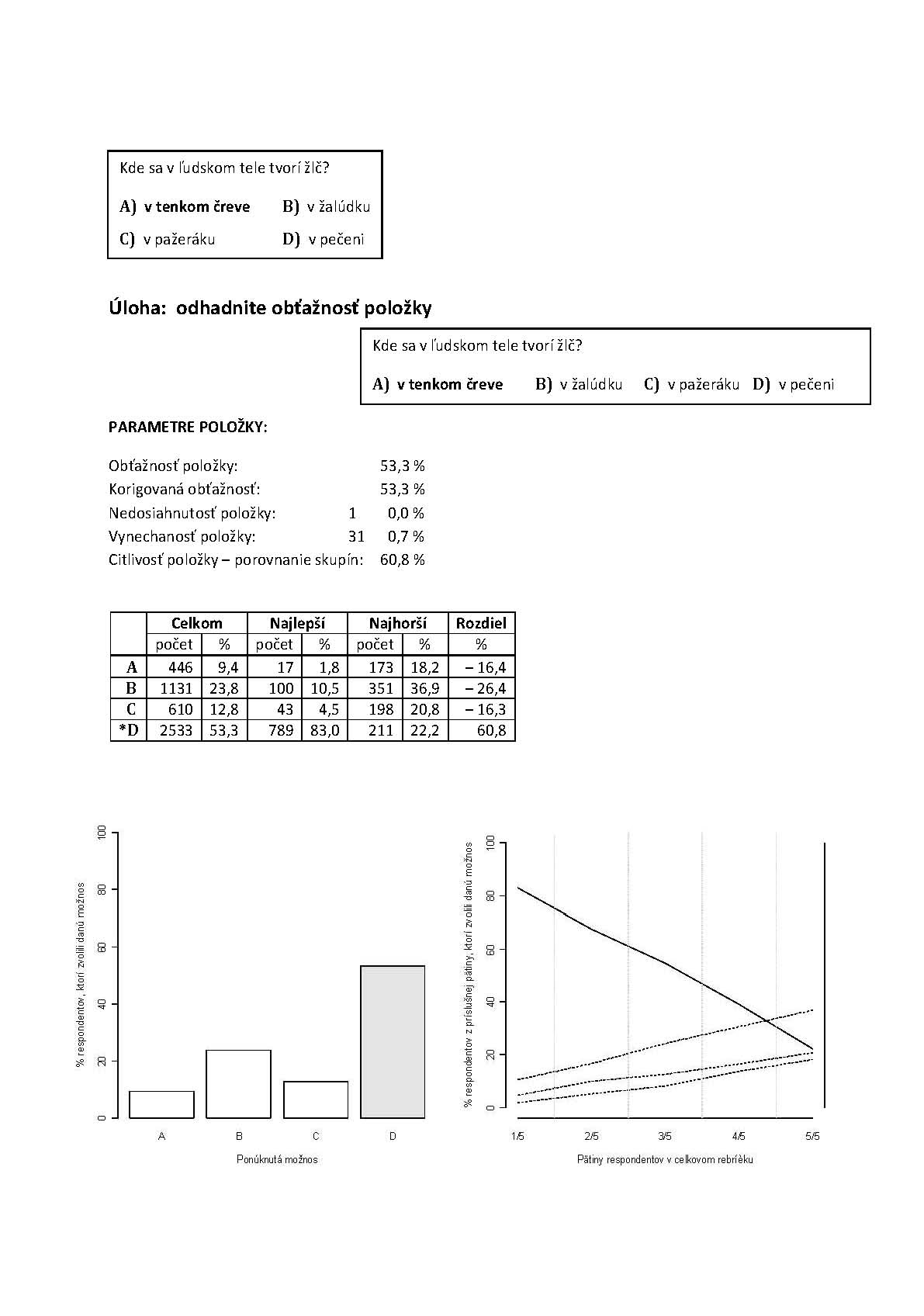 EXAM testing, spol. s r. o.					      18 						   EDUMETRIA 2018
Položka 1 – parametrepôvodnej a upravenej položky
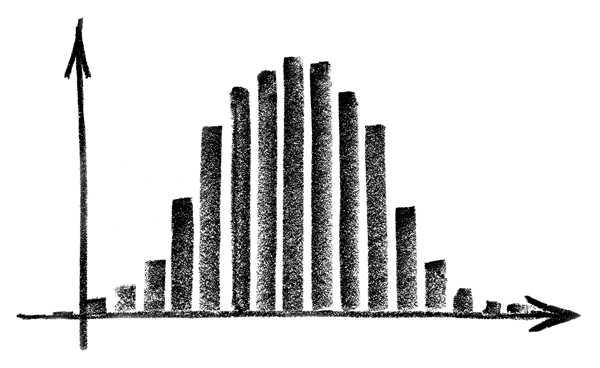 pôvodná položka:
upravená položka:
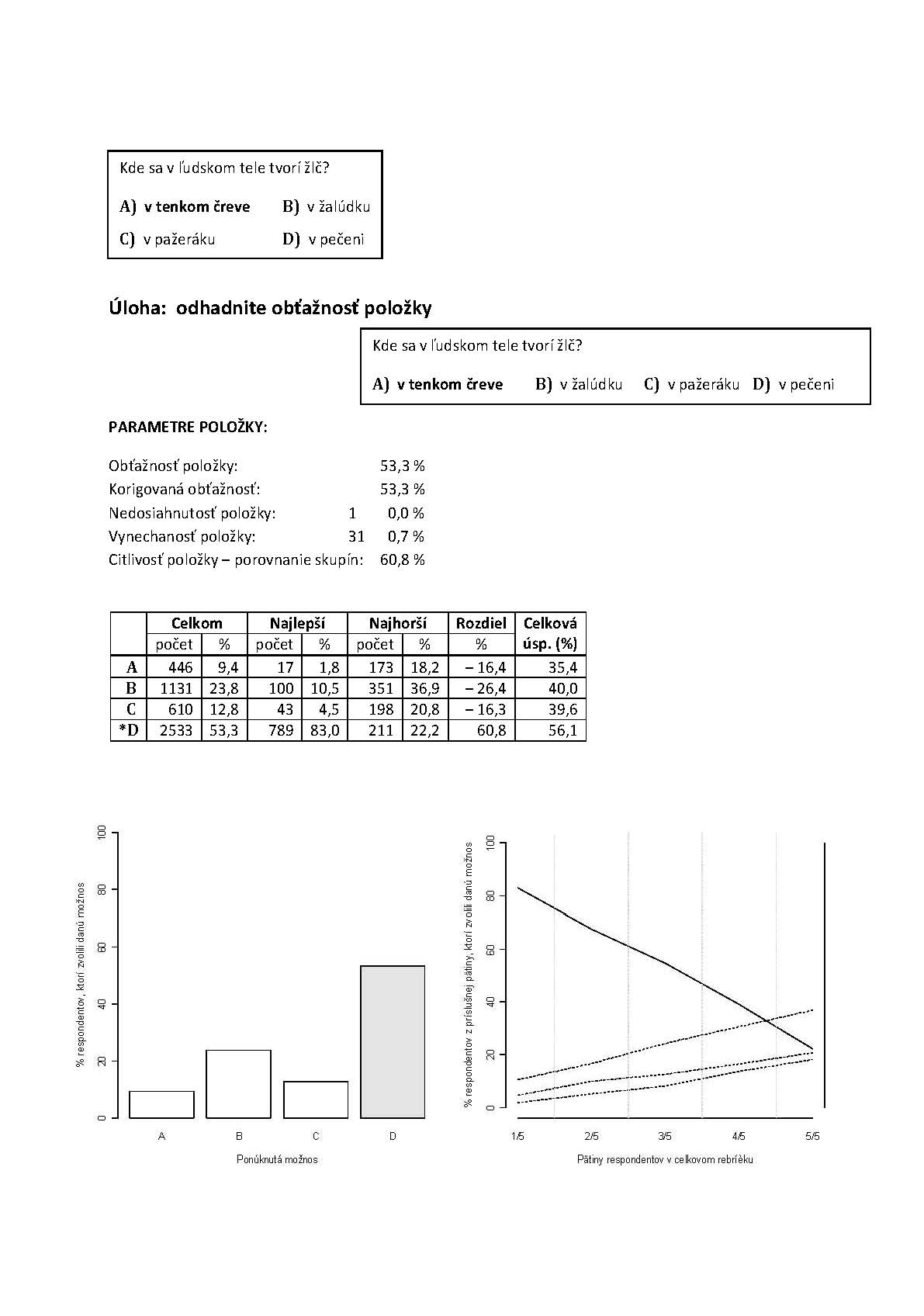 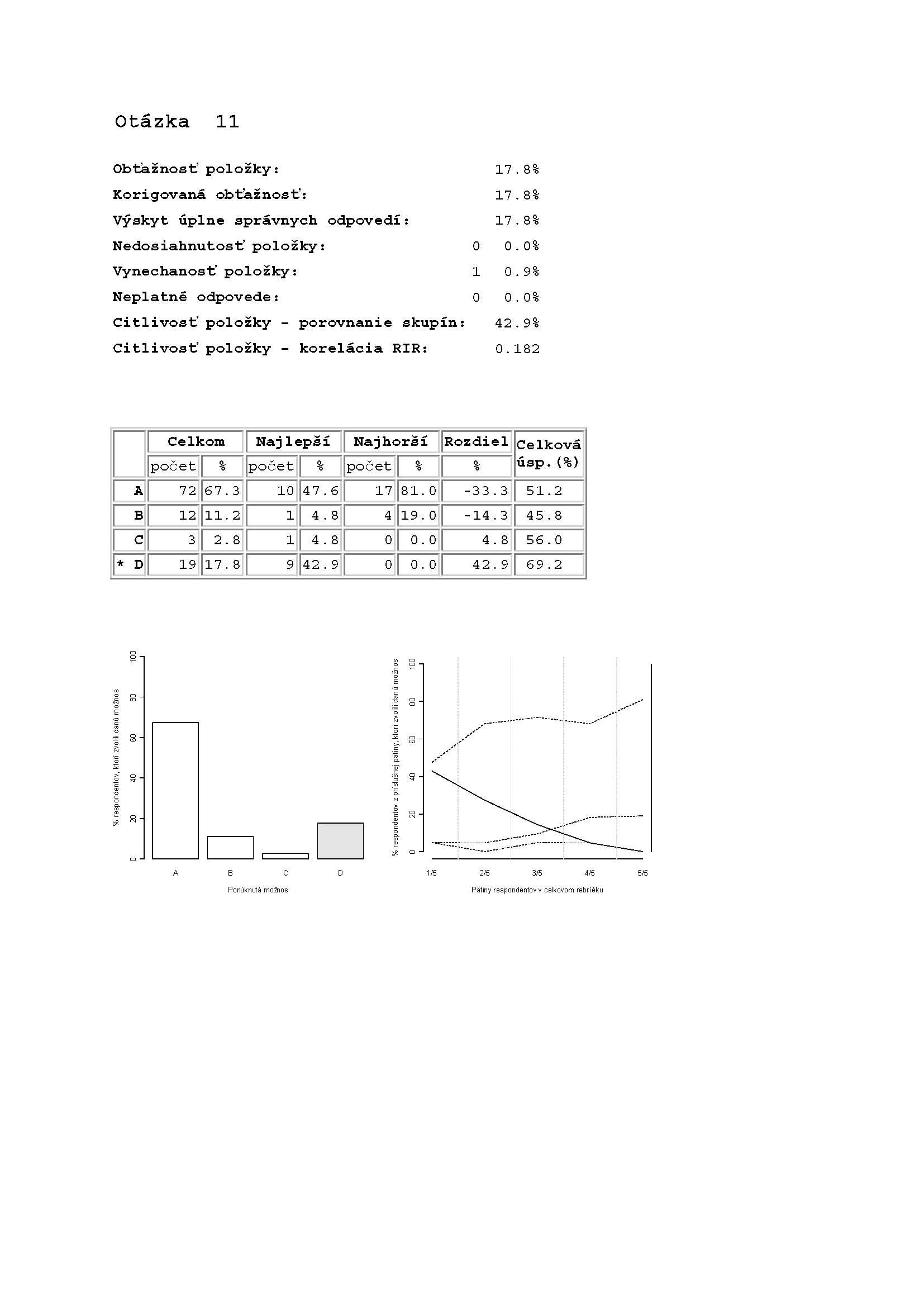 % žiakov, ktorí zvolili danú možnosť
% žiakov, ktorí zvolili danú možnosť
Ponúknutá možnosť
Ponúknutá možnosť
EXAM testing, spol. s r. o.					      19 						   EDUMETRIA 2018
Položka 1 – parametrepôvodnej a upravenej položky
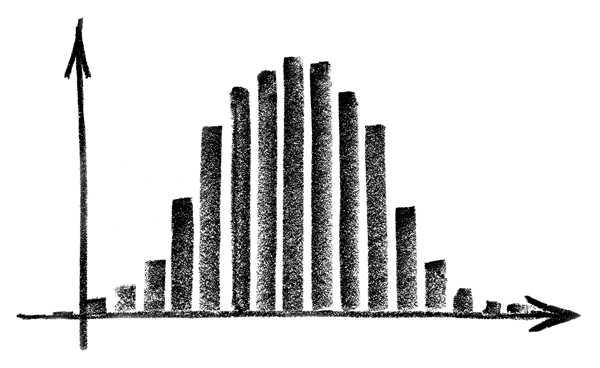 pôvodná položka:
upravená položka:
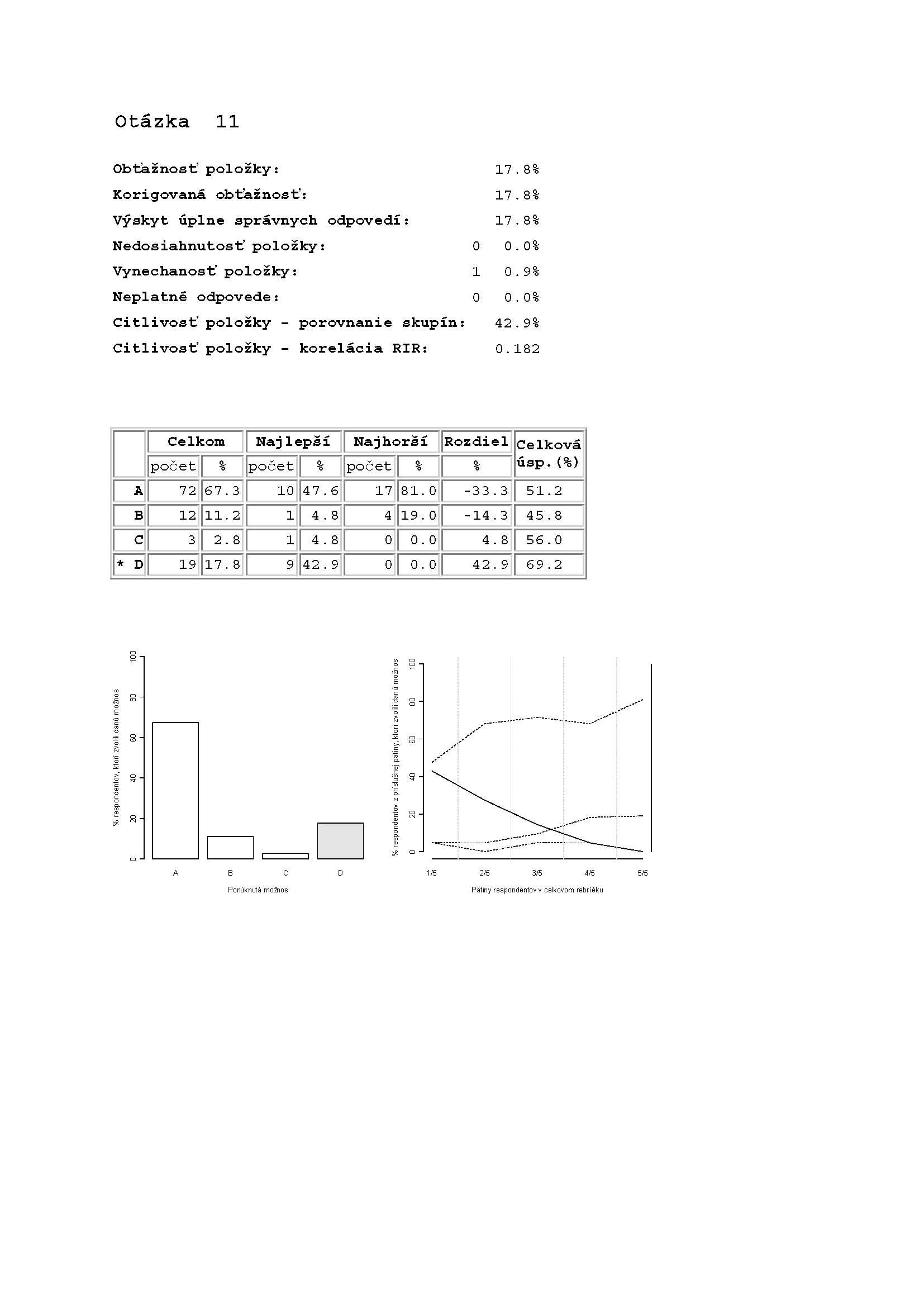 % žiakov z príslušnej pätiny, ktorí zvolili danú možnosť
% žiakov z príslušnej pätiny, ktorí zvolili danú možnosť
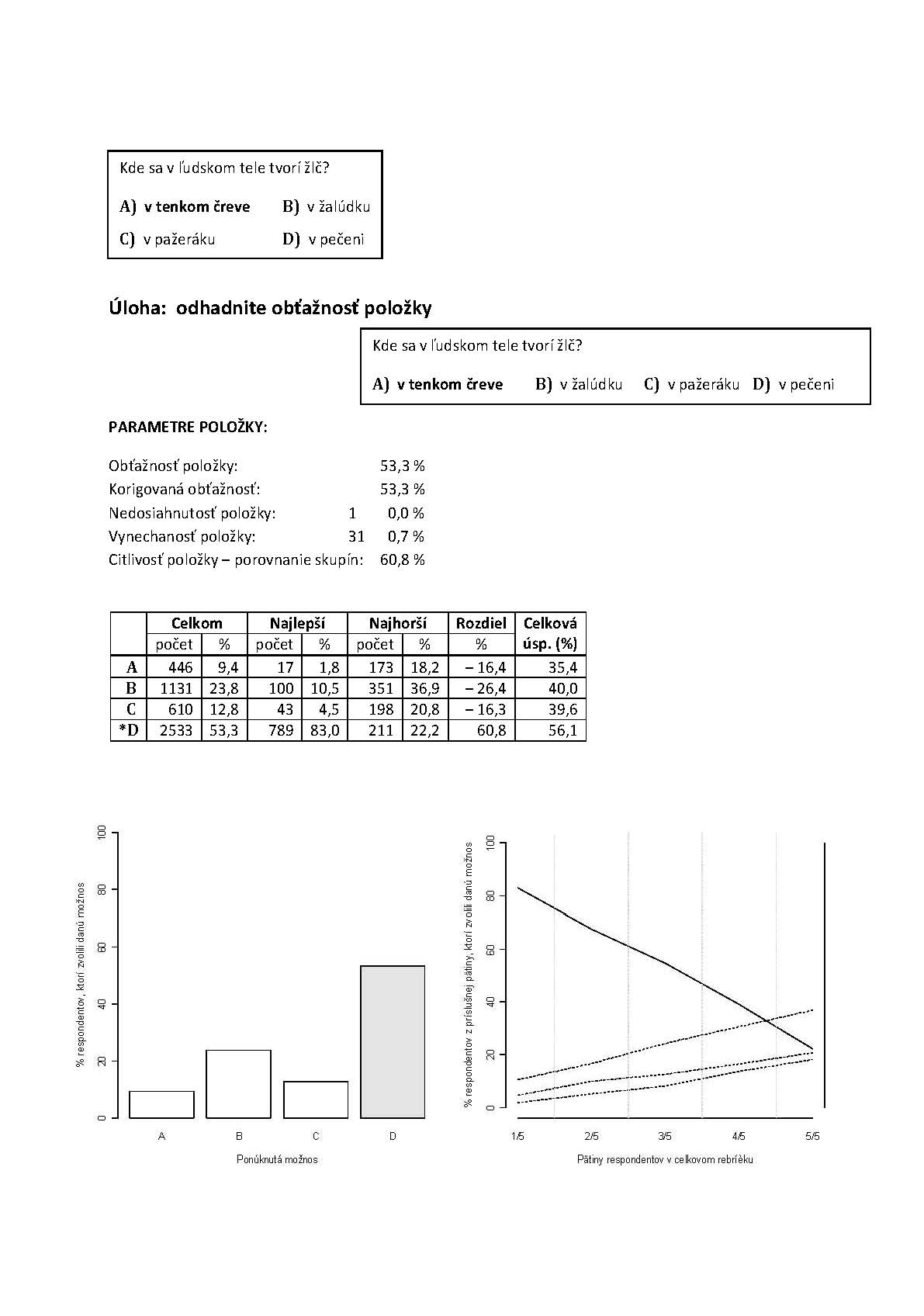 Pätiny žiakov v celkovom rebríčku
Pätiny žiakov v celkovom rebríčku
EXAM testing, spol. s r. o.					      20 						   EDUMETRIA 2018
Analýza položky 2parametre položky – tabuľka
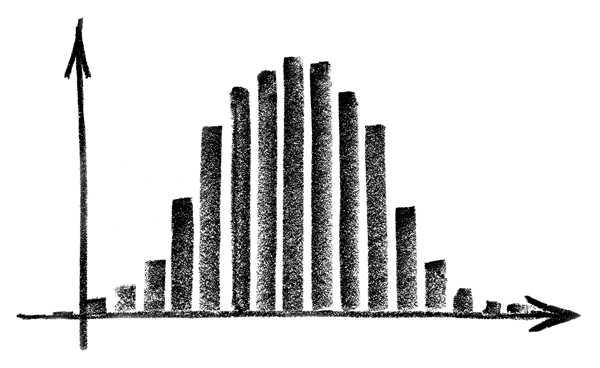 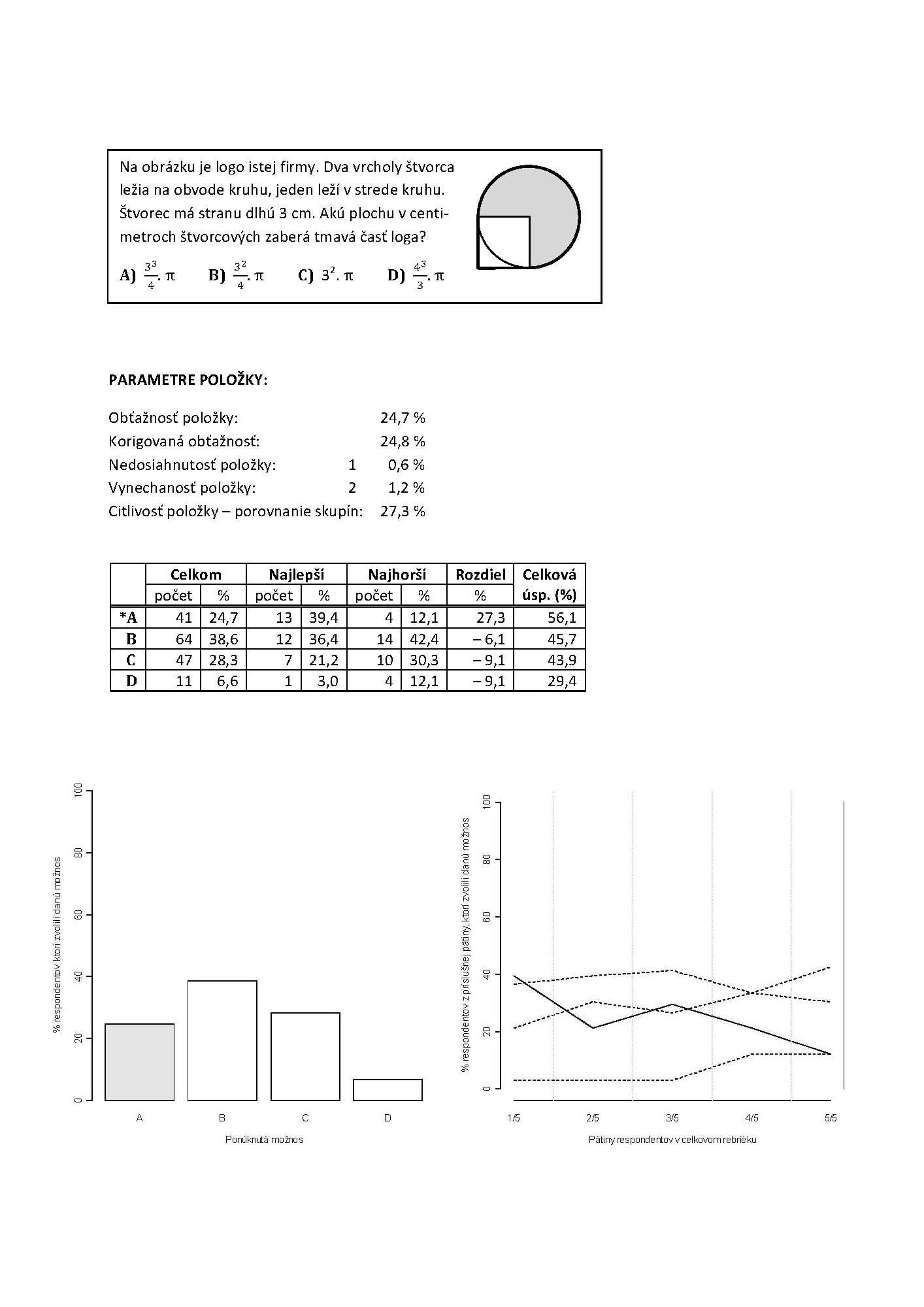 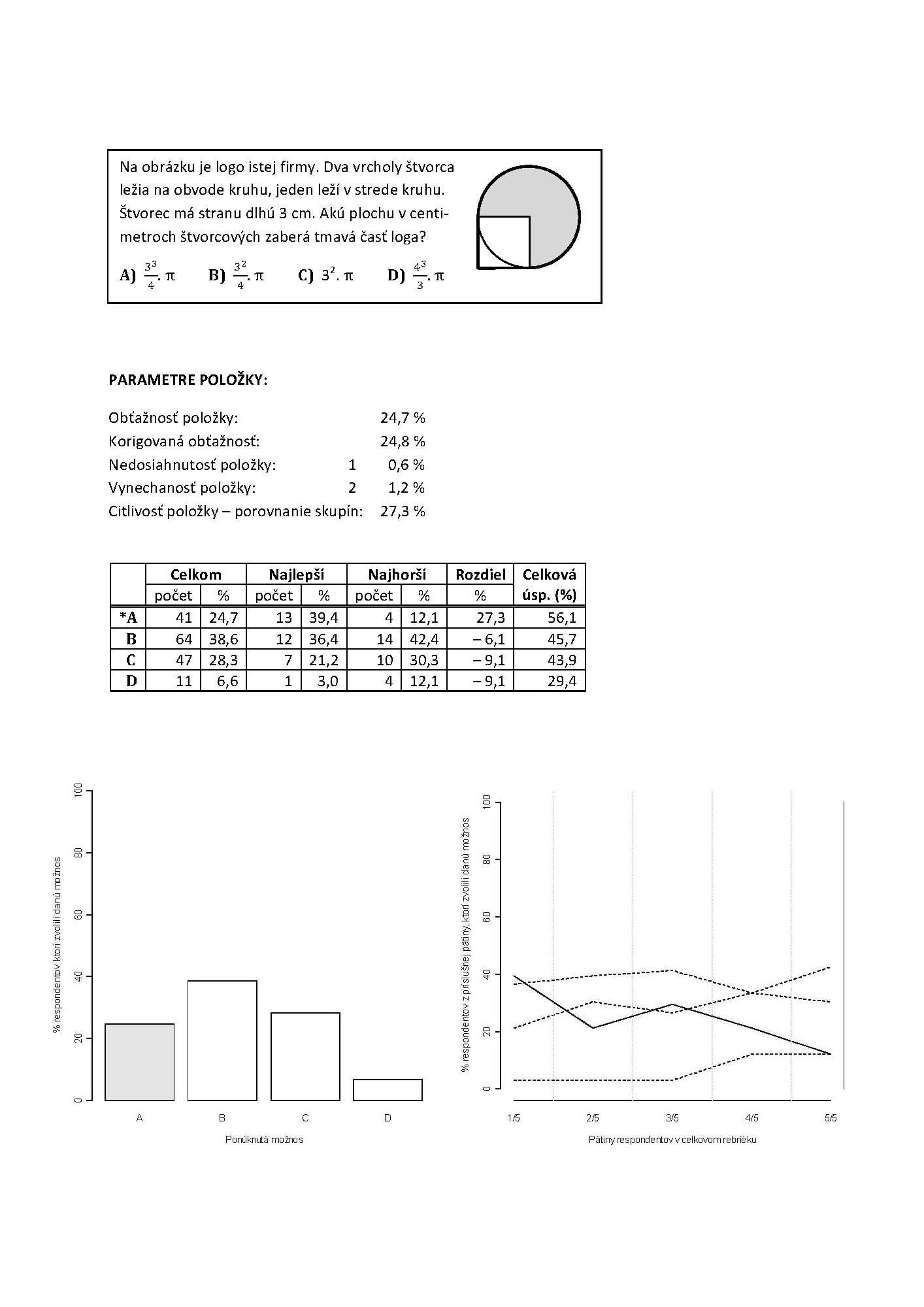 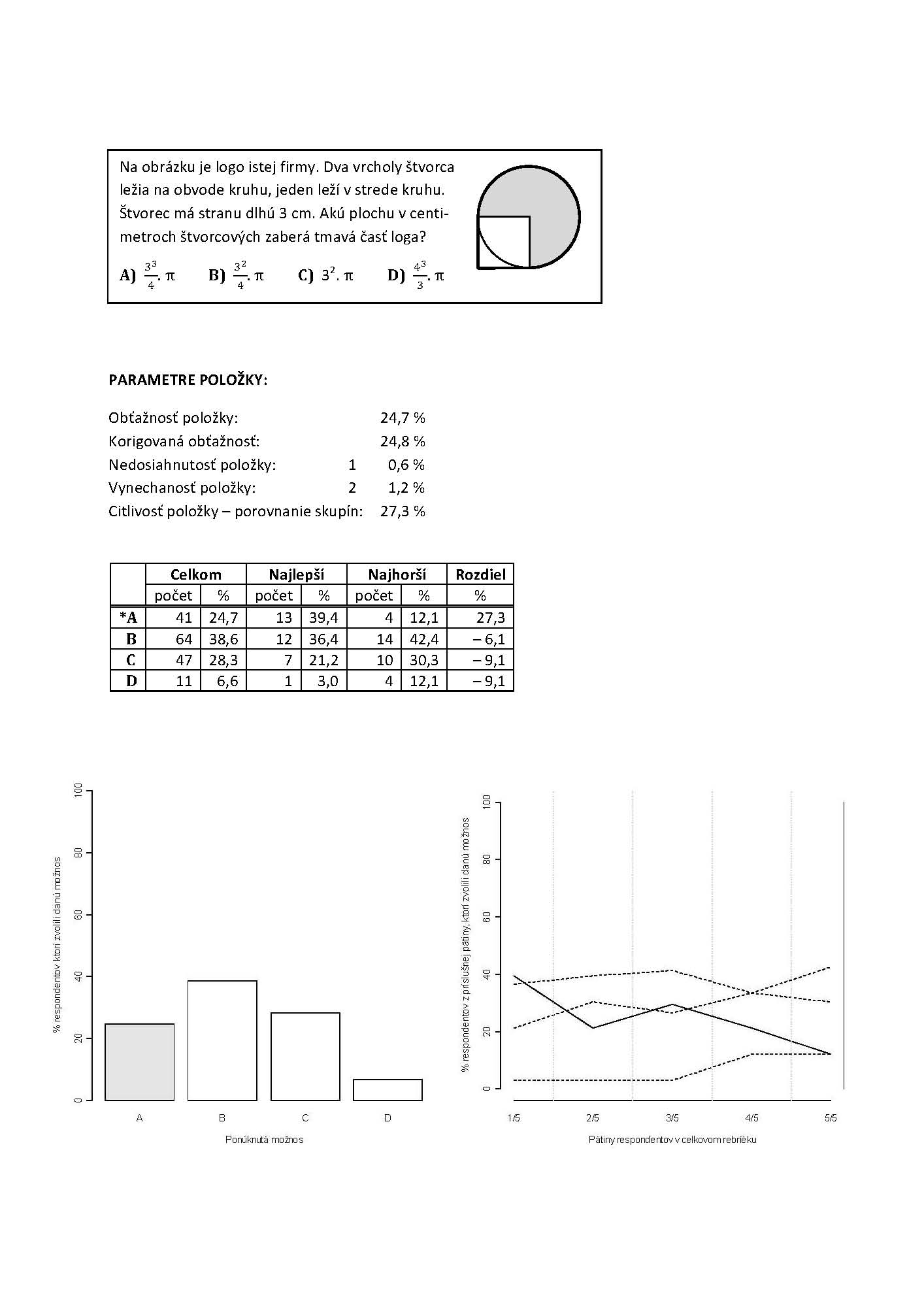 EXAM testing, spol. s r. o.					      21 						   EDUMETRIA 2018
[Speaker Notes: MAT, 9. ročník, pilot 2015-16, 11. otázka z 13]
Analýza položky 2parametre položky – grafy
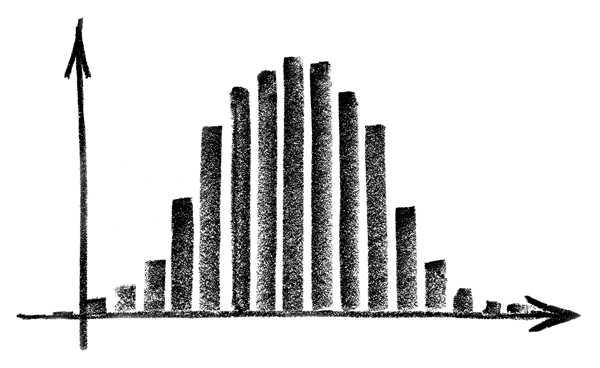 % žiakov z príslušnej pätiny, ktorí zvolili danú možnosť
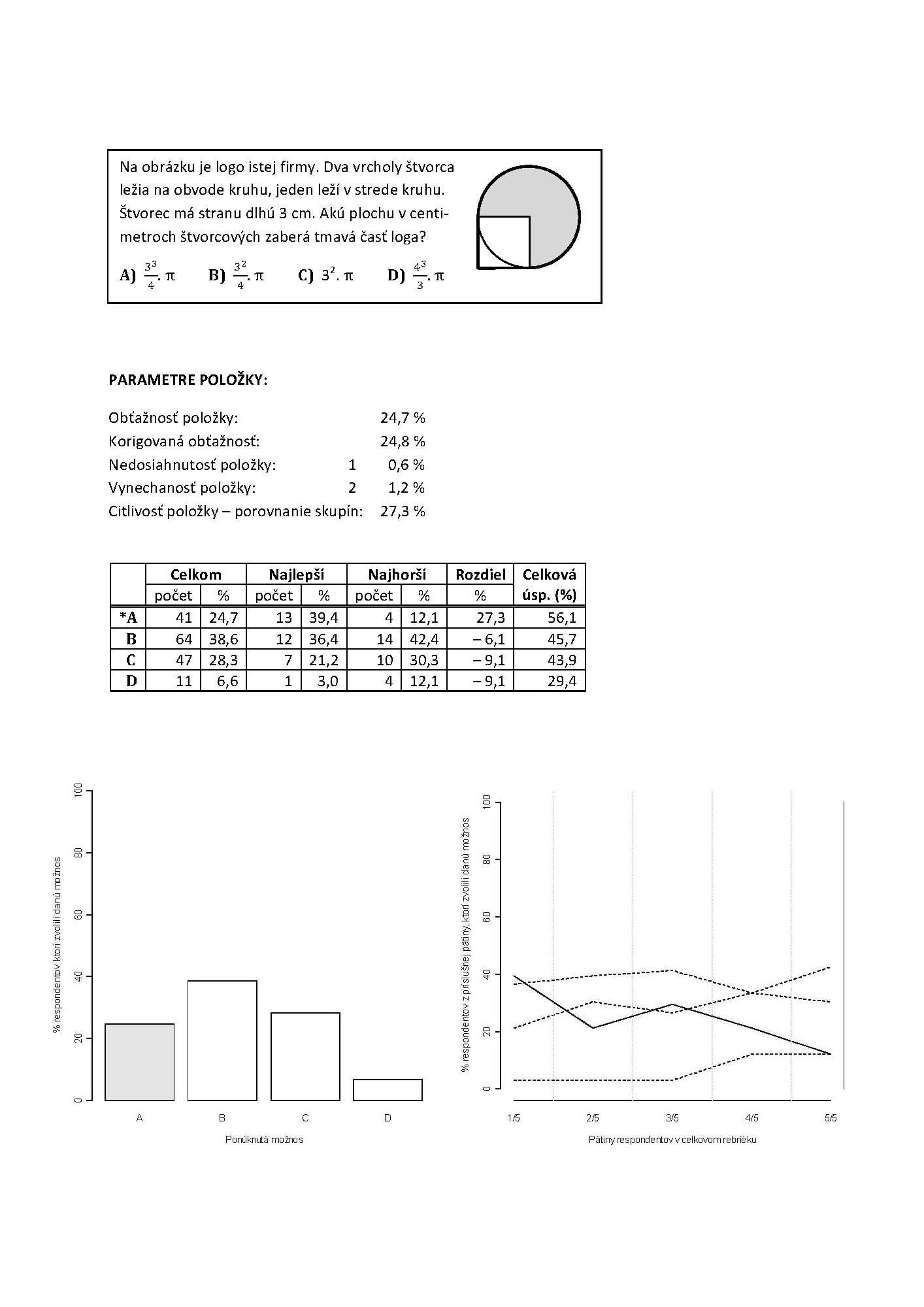 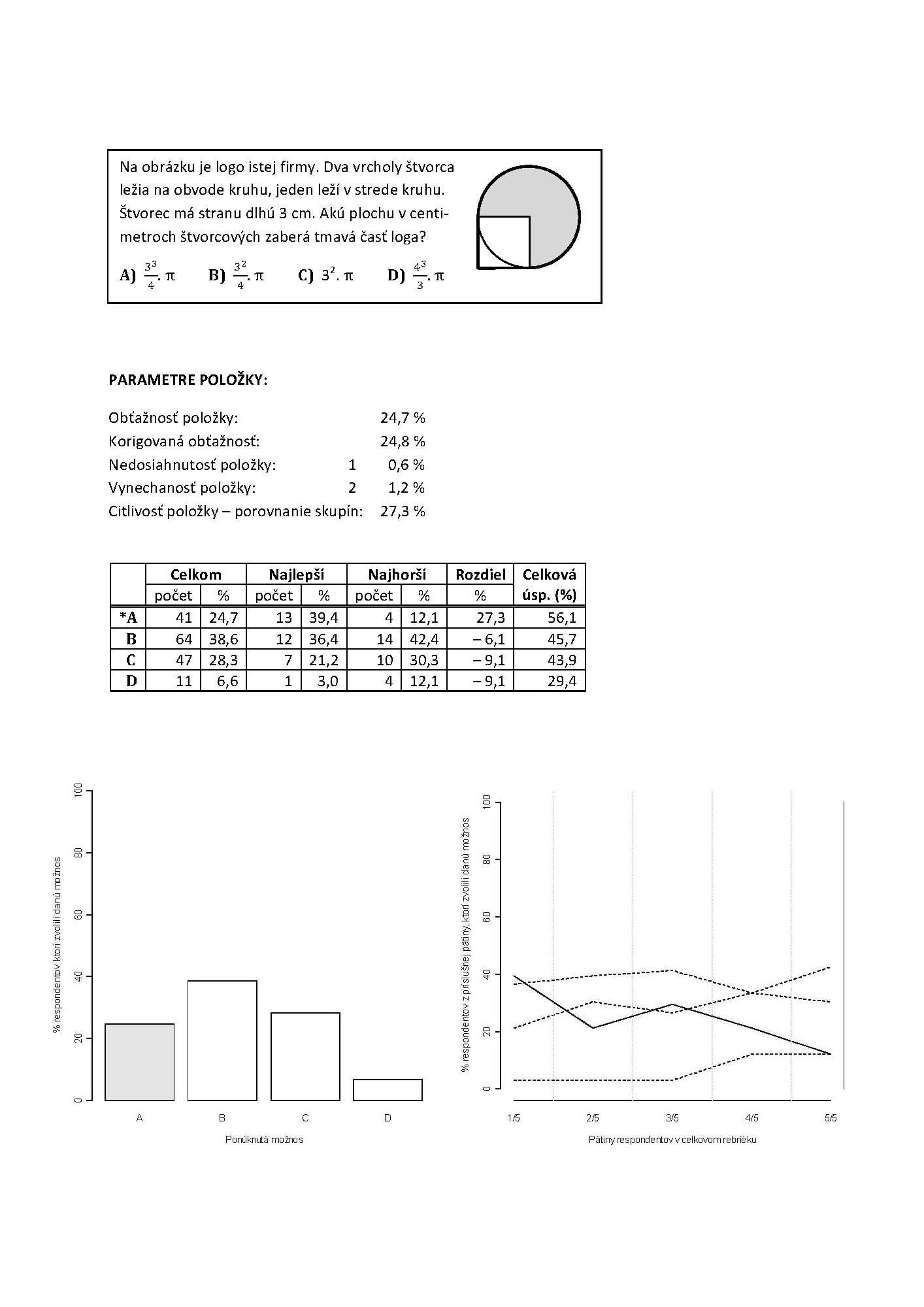 % žiakov, ktorí zvolili danú možnosť
Ponúknutá možnosť
Pätiny žiakov v celkovom rebríčku
EXAM testing, spol. s r. o.					      22 						   EDUMETRIA 2018
[Speaker Notes: MAT, 9. ročník, pilot 2015-16, 11. otázka z 13]
Analýza položky 2 pôvodné a upravené zadanie
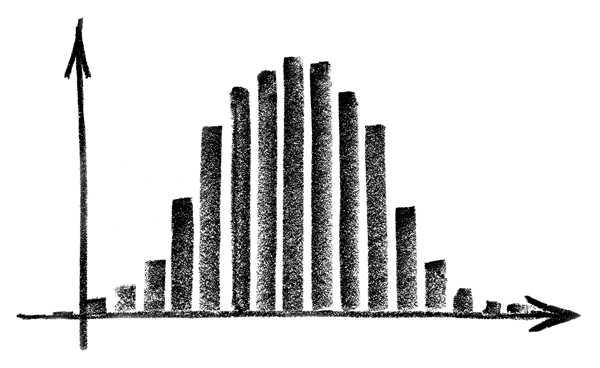 pôvodné zadanie:
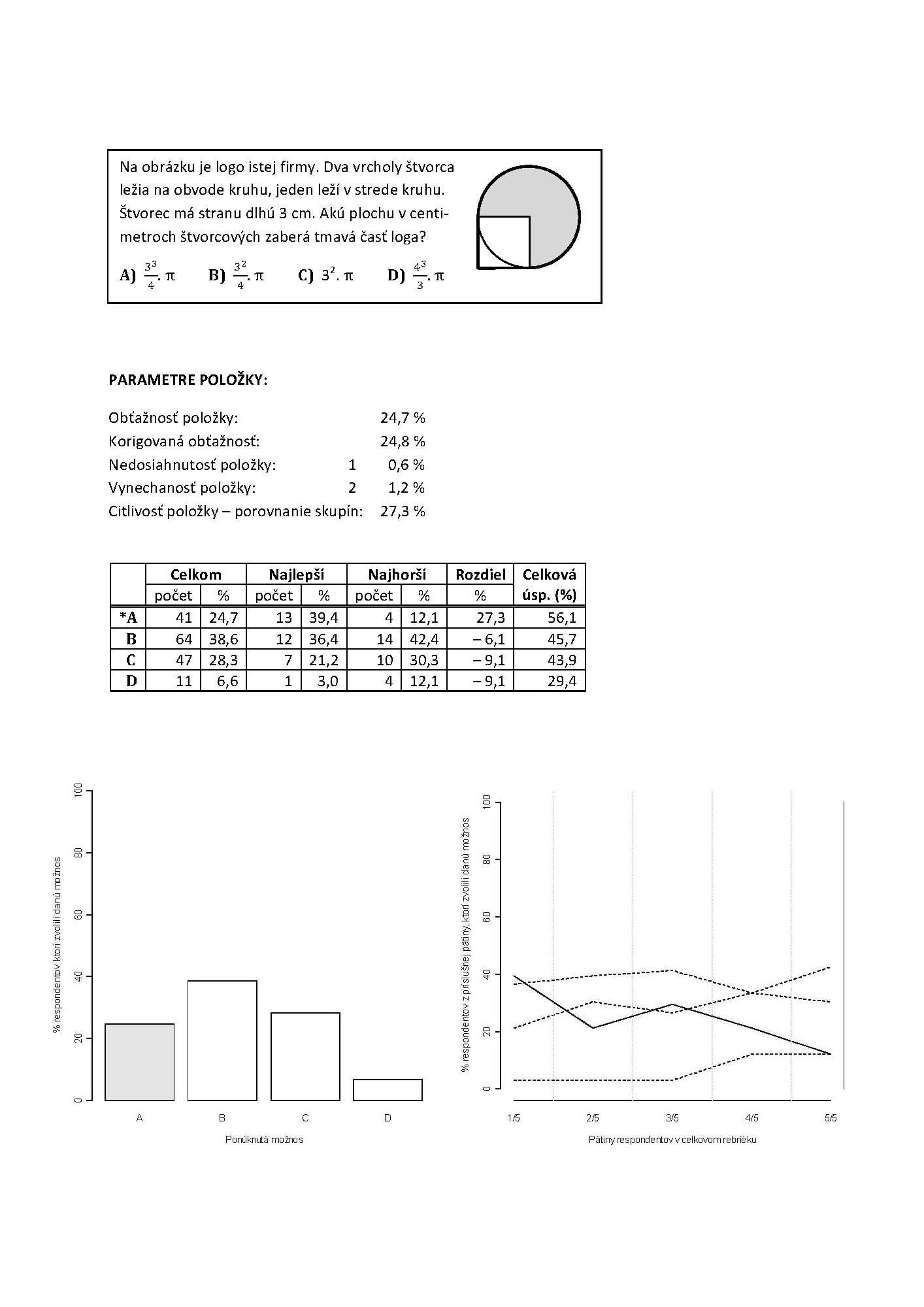 upravené zadanie:
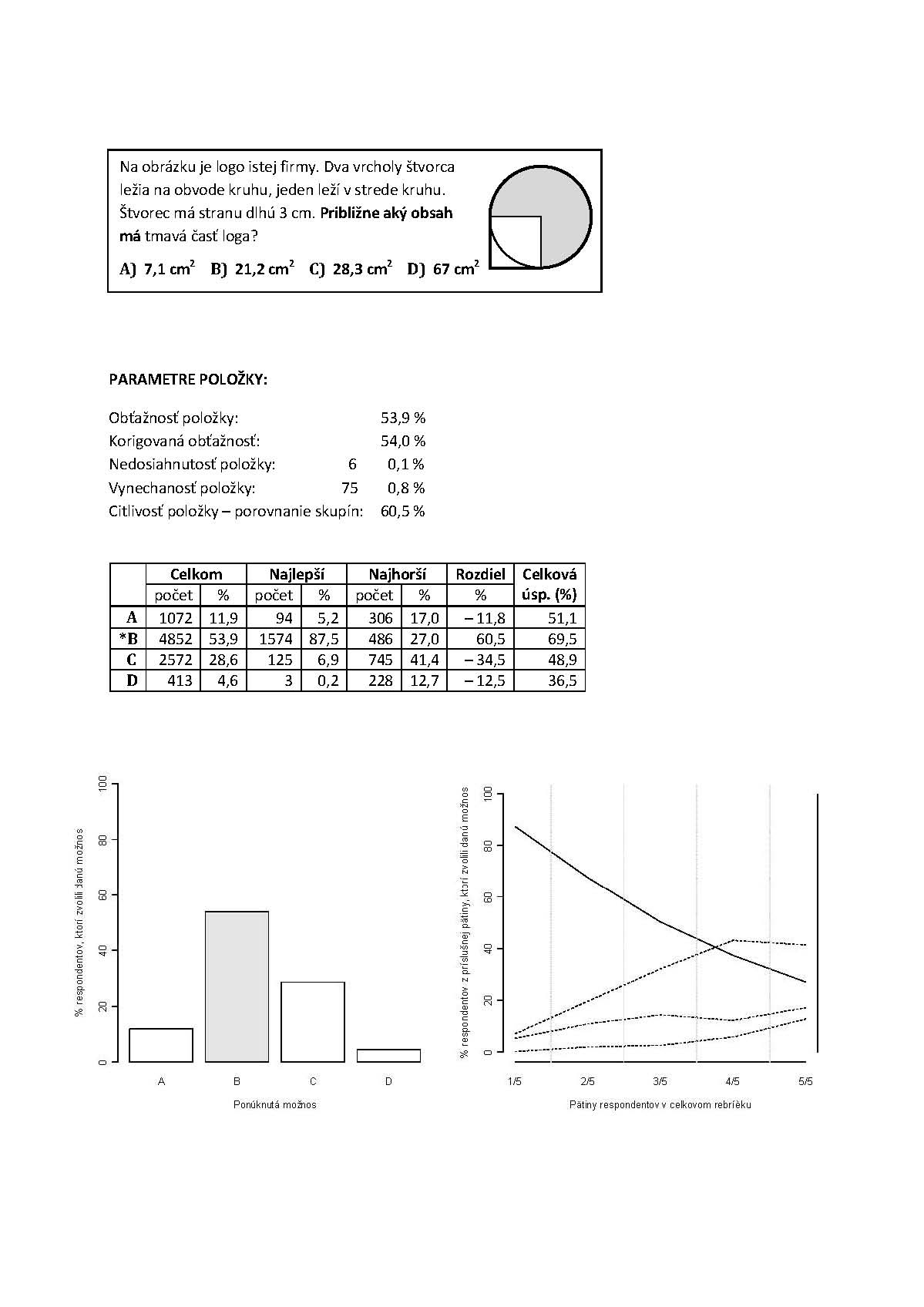 EXAM testing, spol. s r. o.					      23 						   EDUMETRIA 2018
[Speaker Notes: upravené zadanie: MAT, 9. ročník, Komparo 2016-17, 14. otázka z 20]
Položka 2 – parametrepôvodnej a upravenej položky
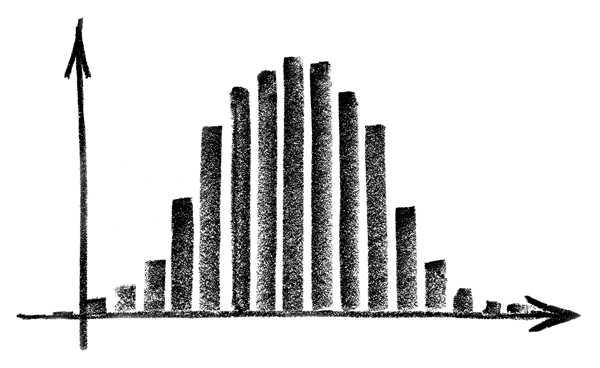 parametre pôvodnej položky:
parametre upravenej položky:
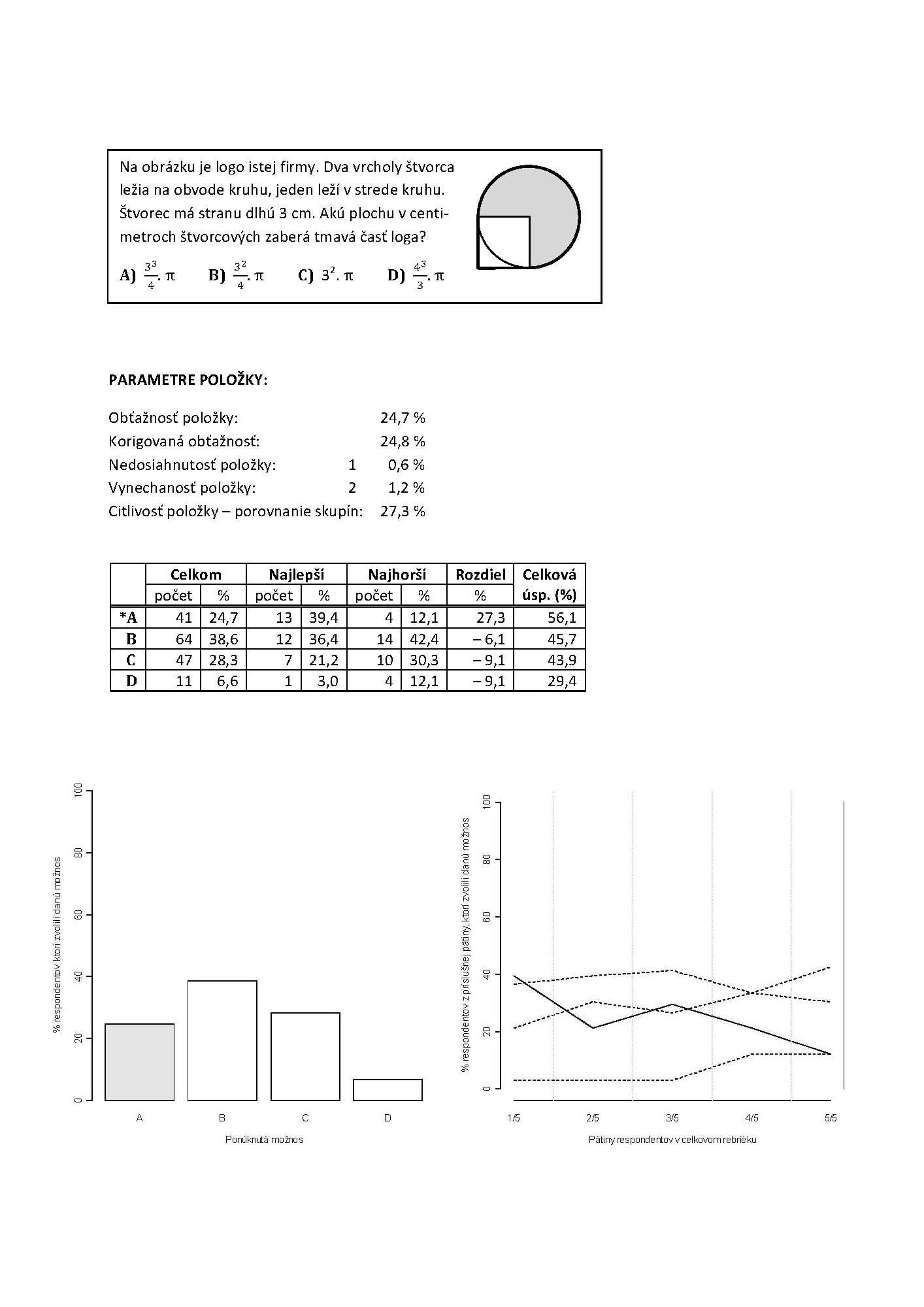 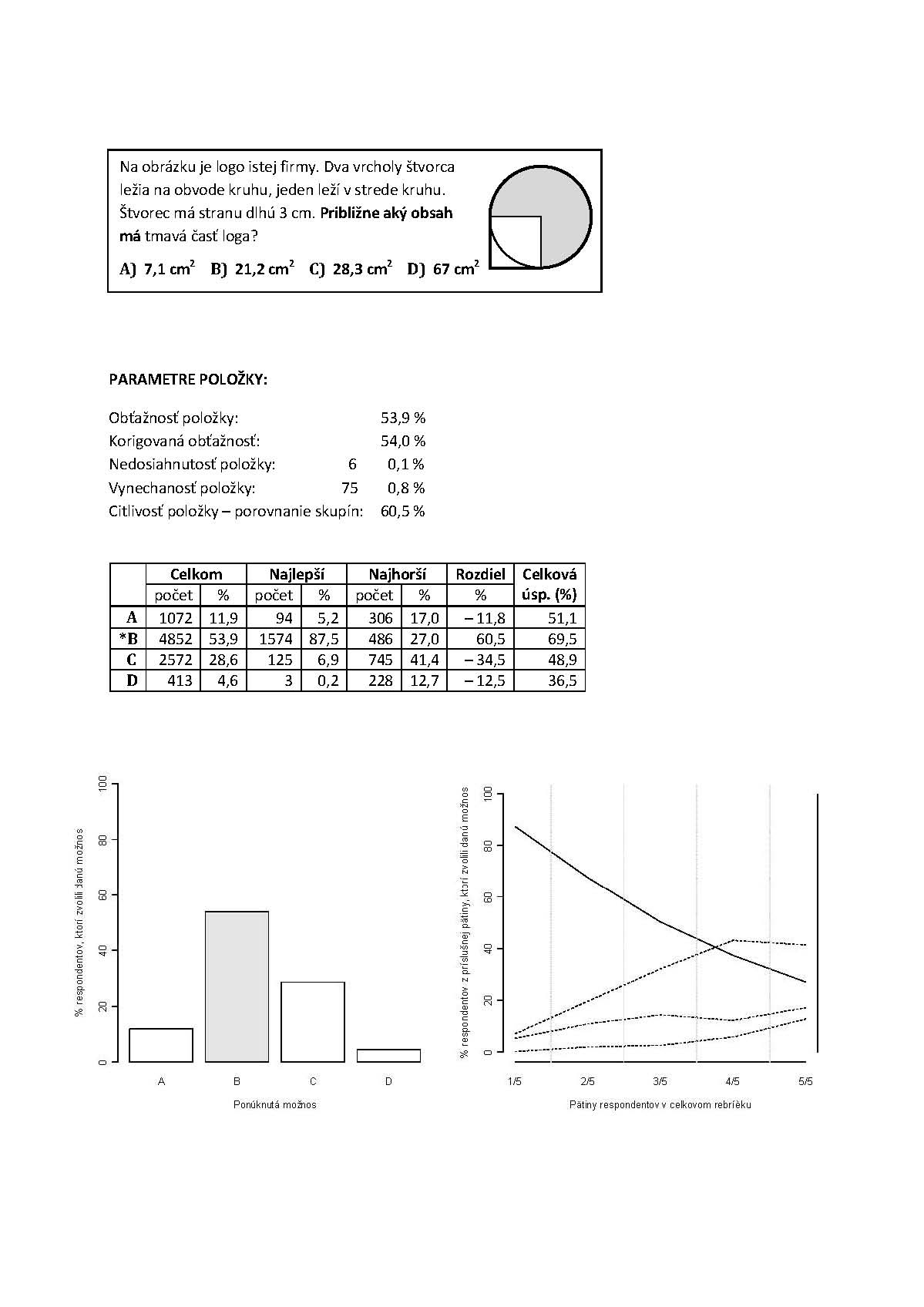 EXAM testing, spol. s r. o.					      24 						   EDUMETRIA 2018
Položka 2 – parametrepôvodnej a upravenej položky
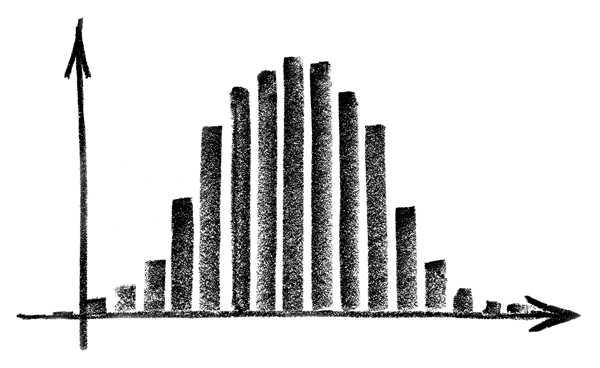 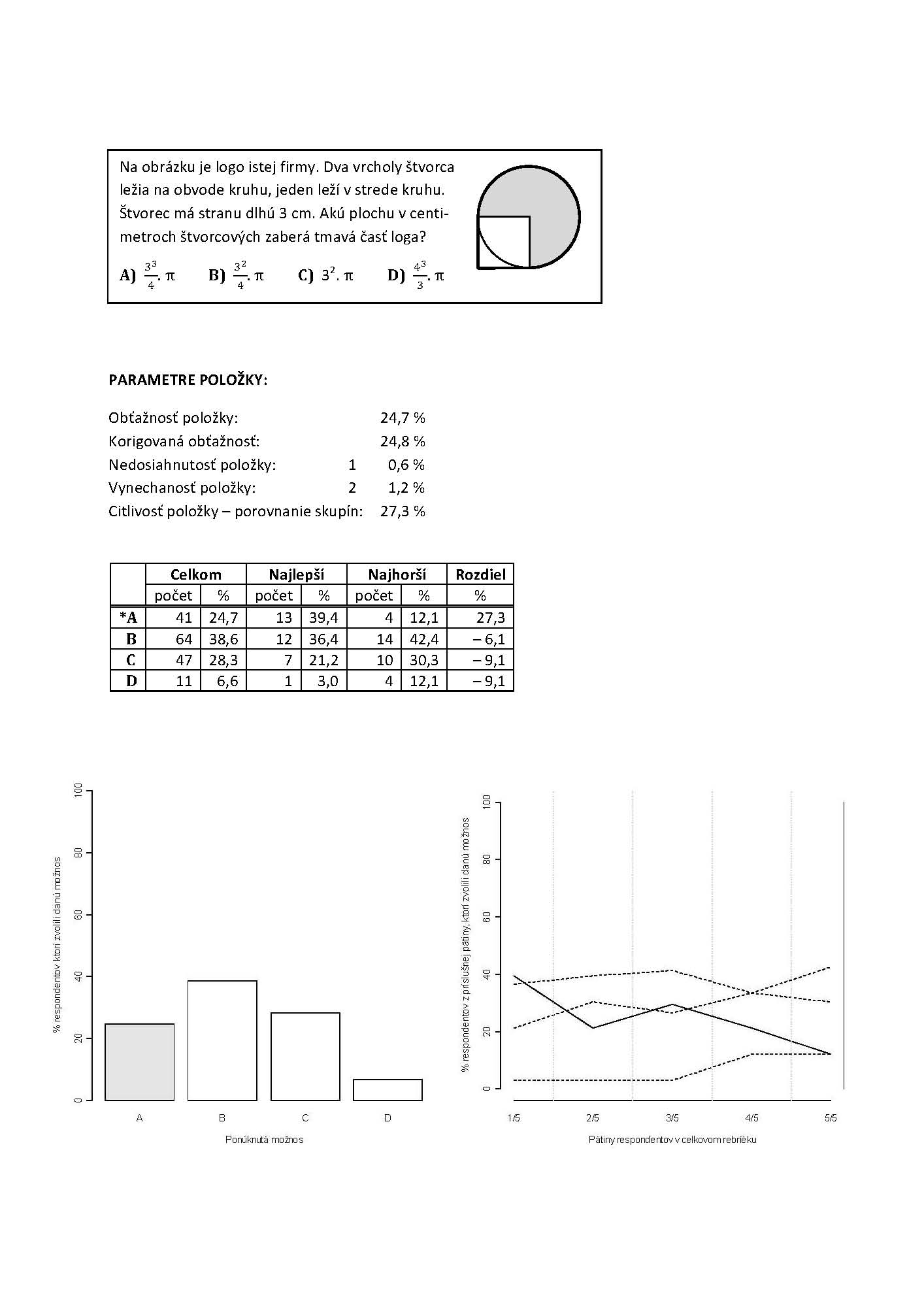 pôvodná
položka:
upravená
položka:
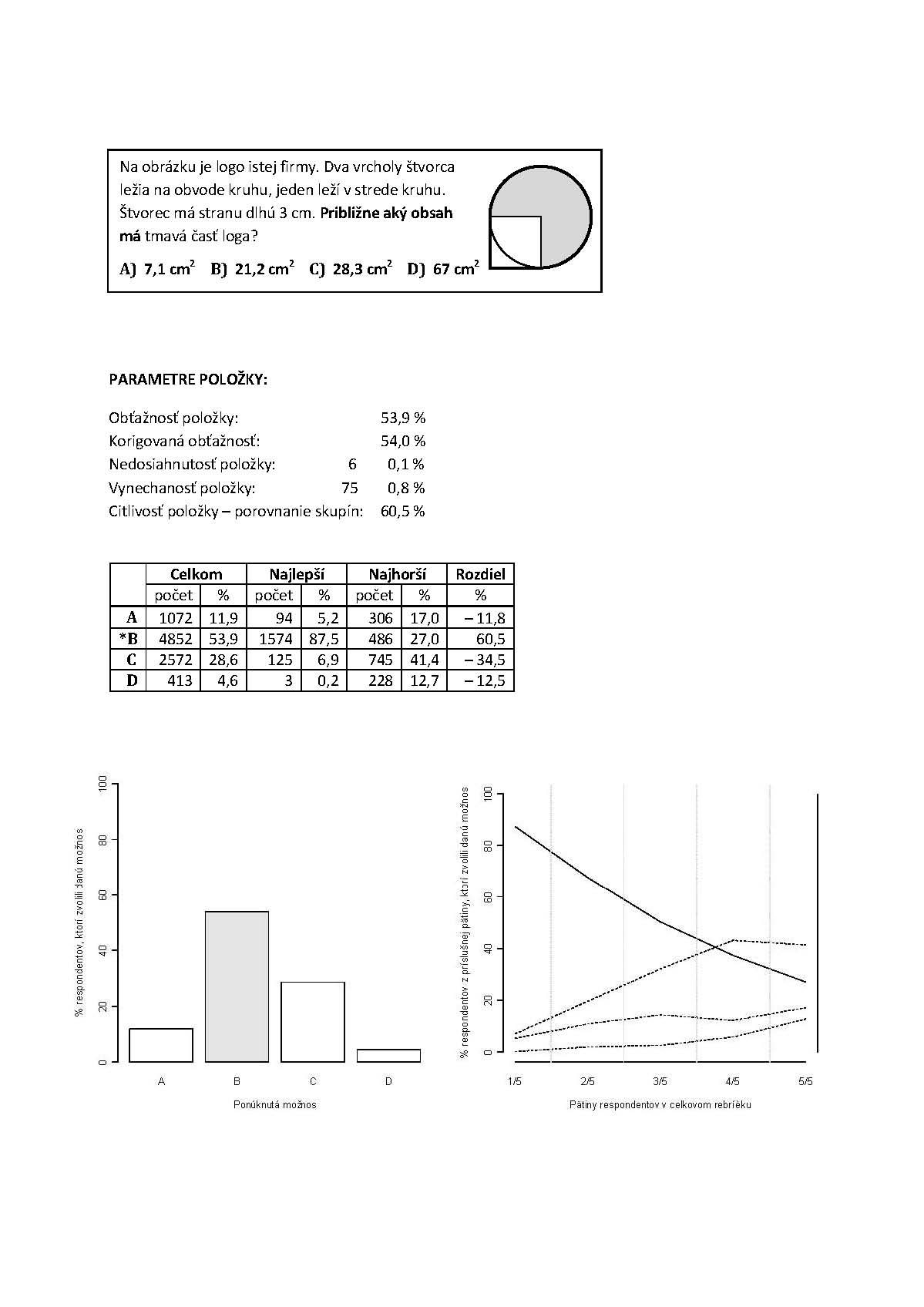 EXAM testing, spol. s r. o.					      25 						   EDUMETRIA 2018
Položka 2 – parametrepôvodnej a upravenej položky
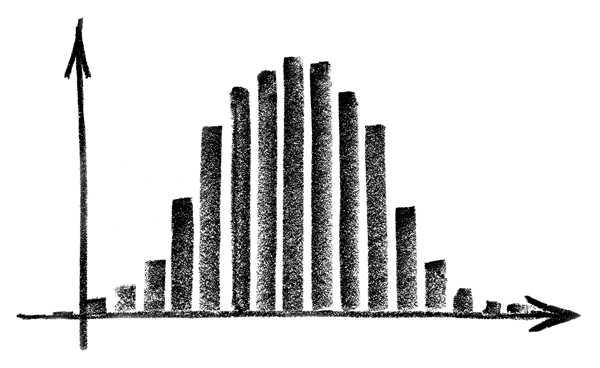 pôvodná položka:
upravená položka:
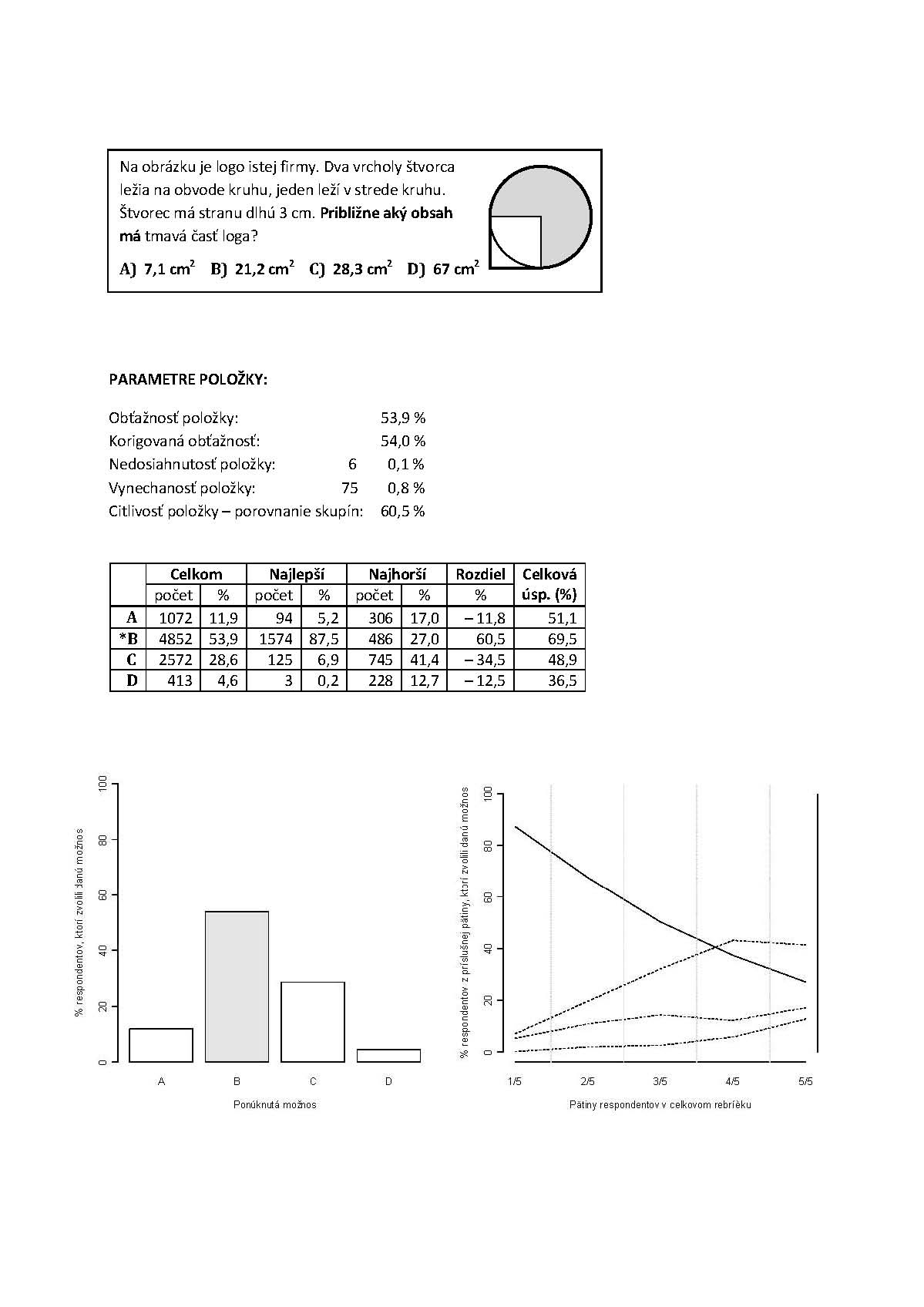 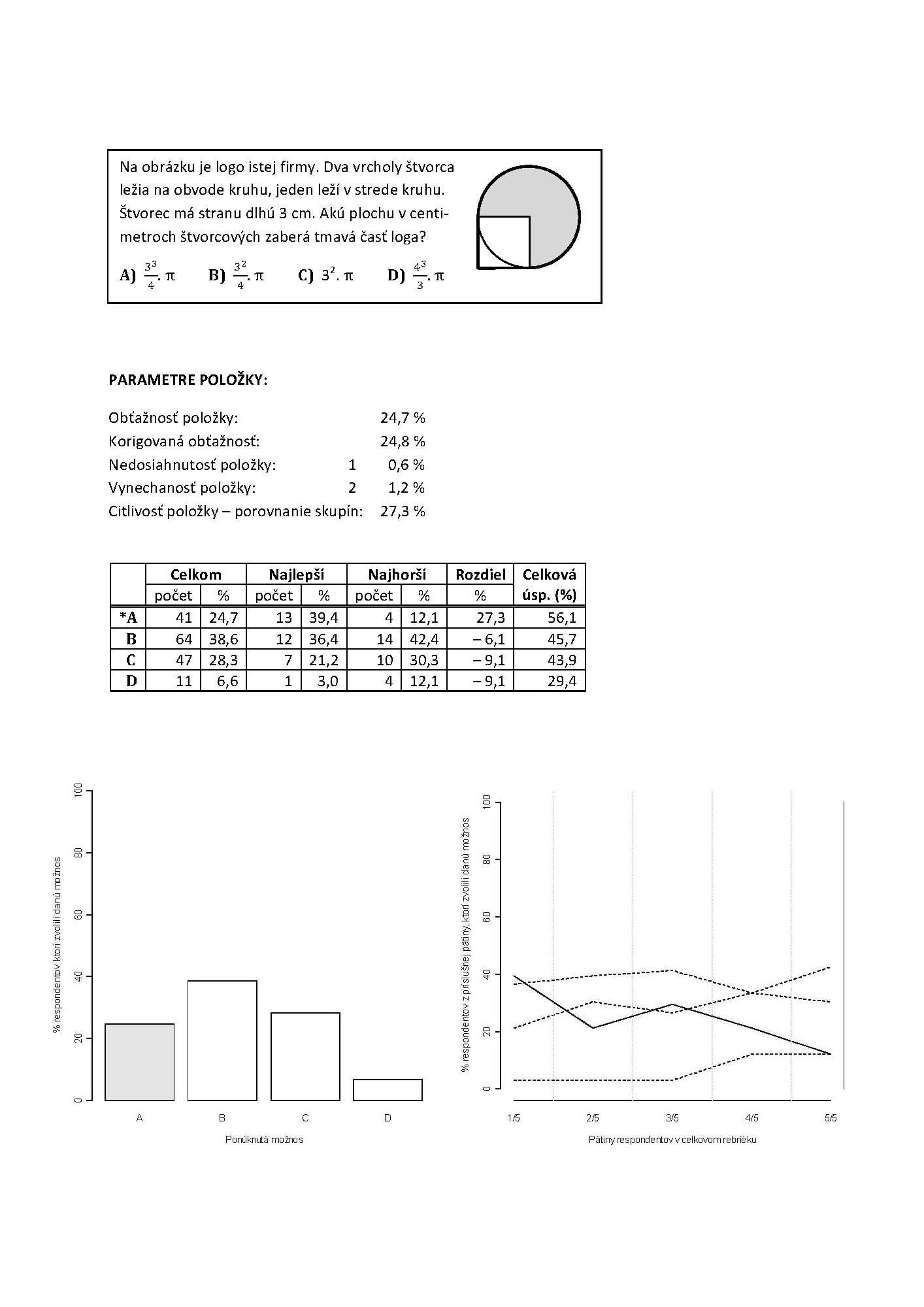 % žiakov, ktorí zvolili danú možnosť
% žiakov, ktorí zvolili danú možnosť
Ponúknutá možnosť
Ponúknutá možnosť
EXAM testing, spol. s r. o.					      26 						   EDUMETRIA 2018
Položka 2 – parametrepôvodnej a upravenej položky
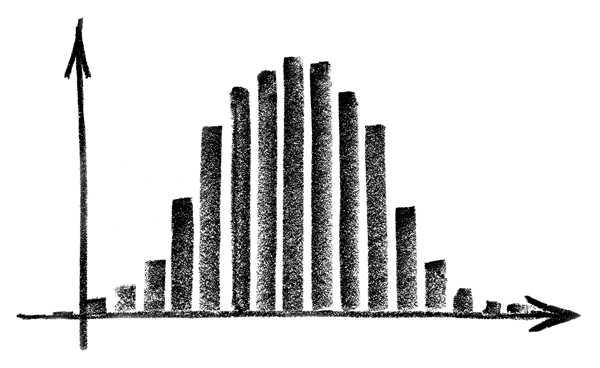 pôvodná položka:
upravená položka:
% žiakov z príslušnej pätiny, ktorí zvolili danú možnosť
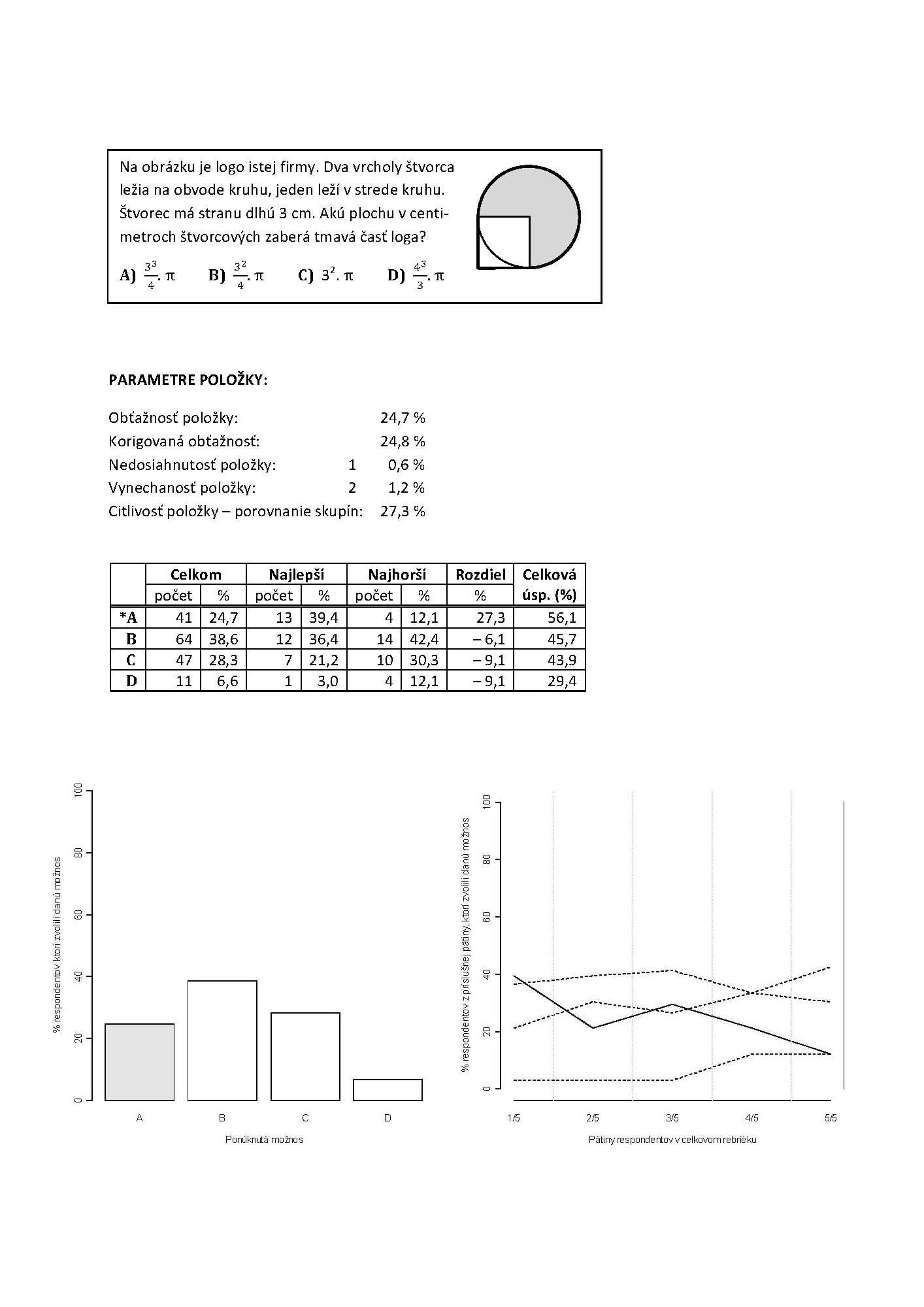 % žiakov z príslušnej pätiny, ktorí zvolili danú možnosť
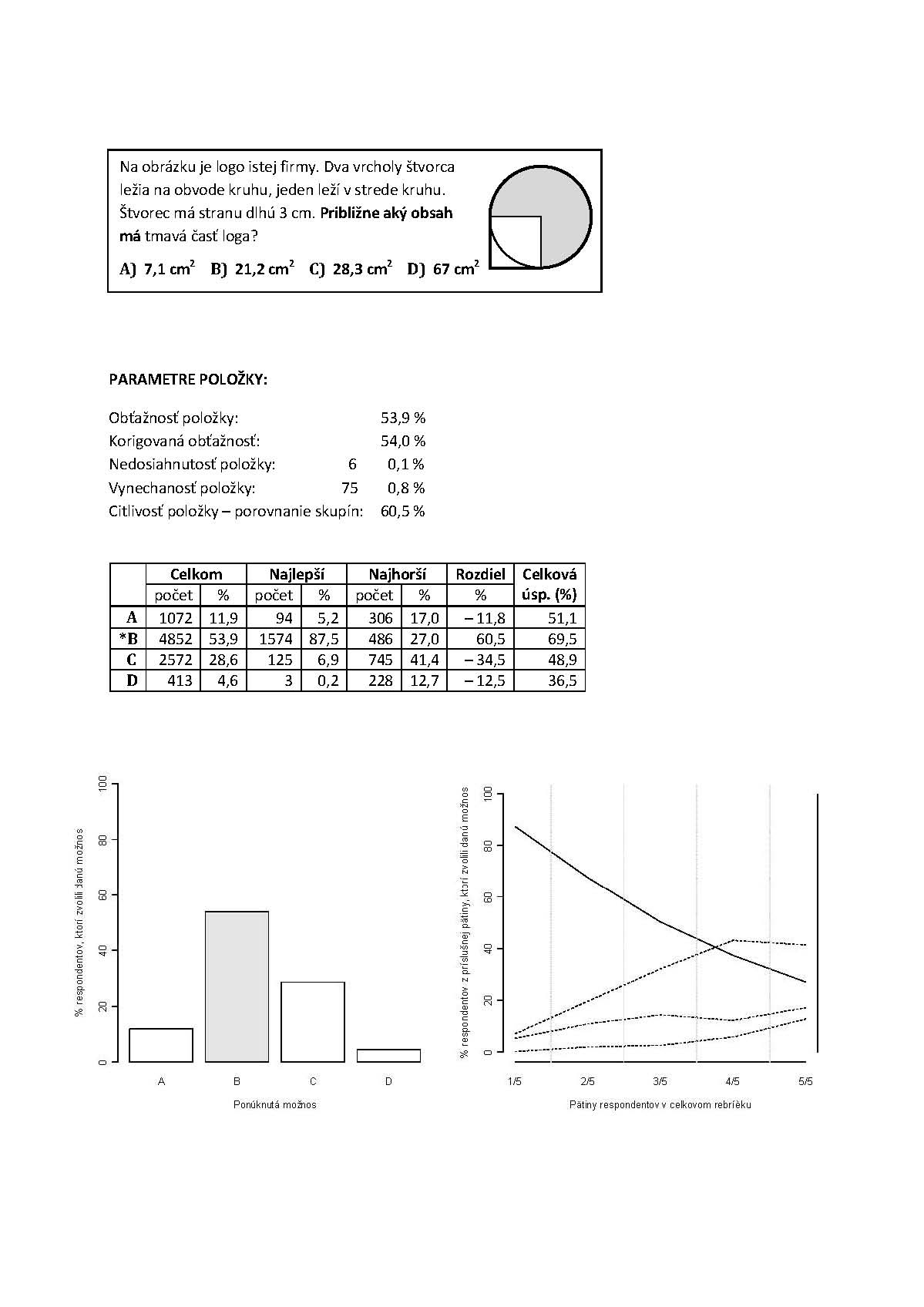 Pätiny žiakov v celkovom rebríčku
Pätiny žiakov v celkovom rebríčku
EXAM testing, spol. s r. o.					      27 						   EDUMETRIA 2018
Analýza položky 3parametre položky – tabuľka
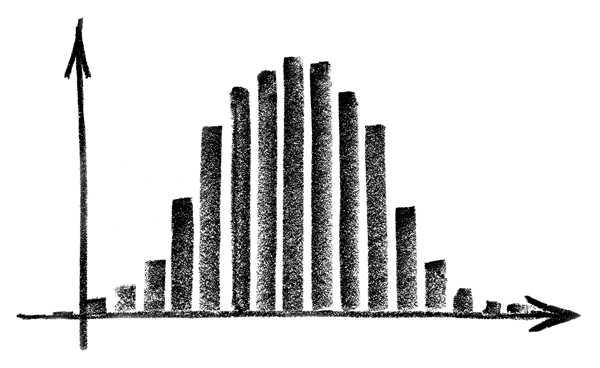 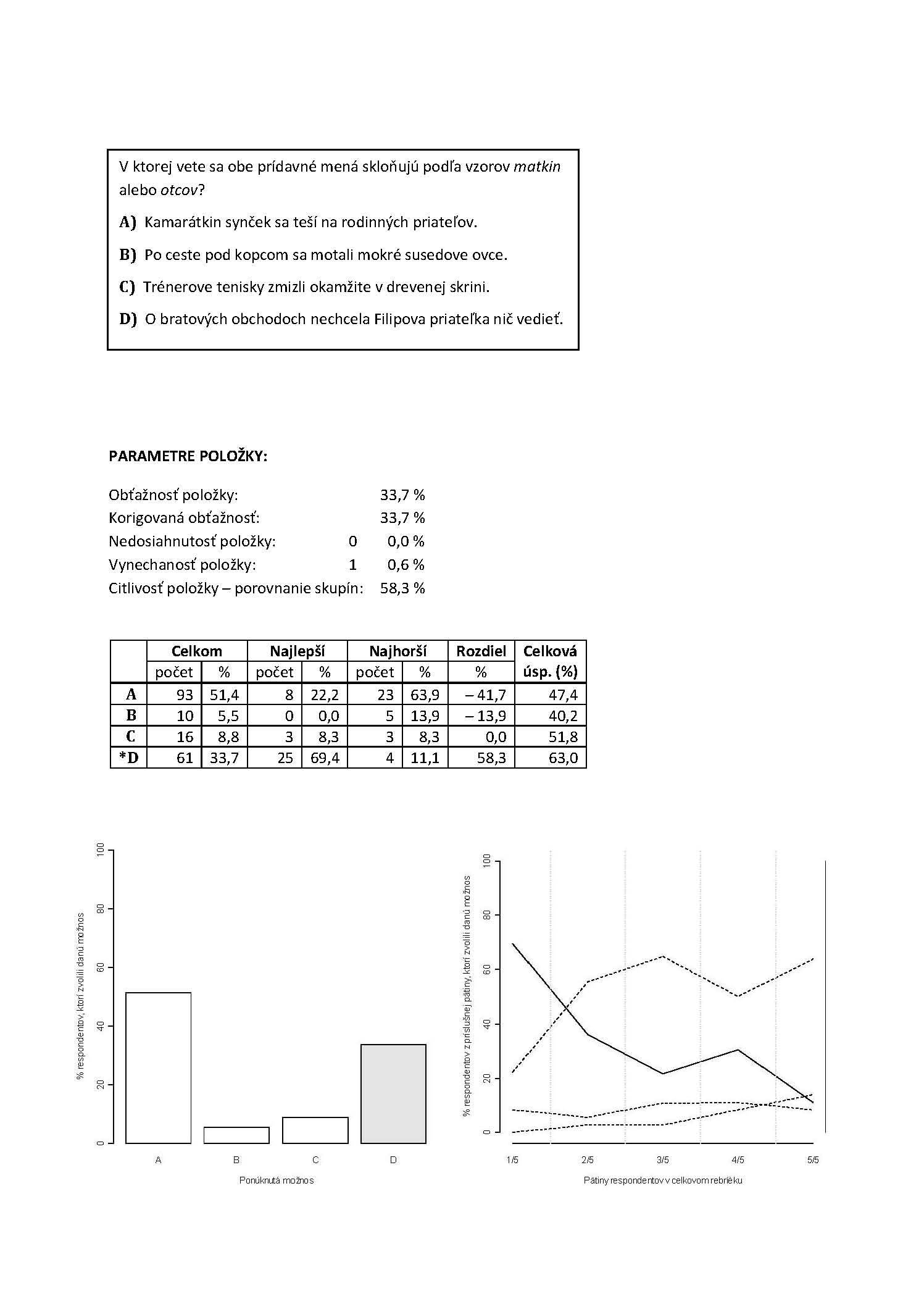 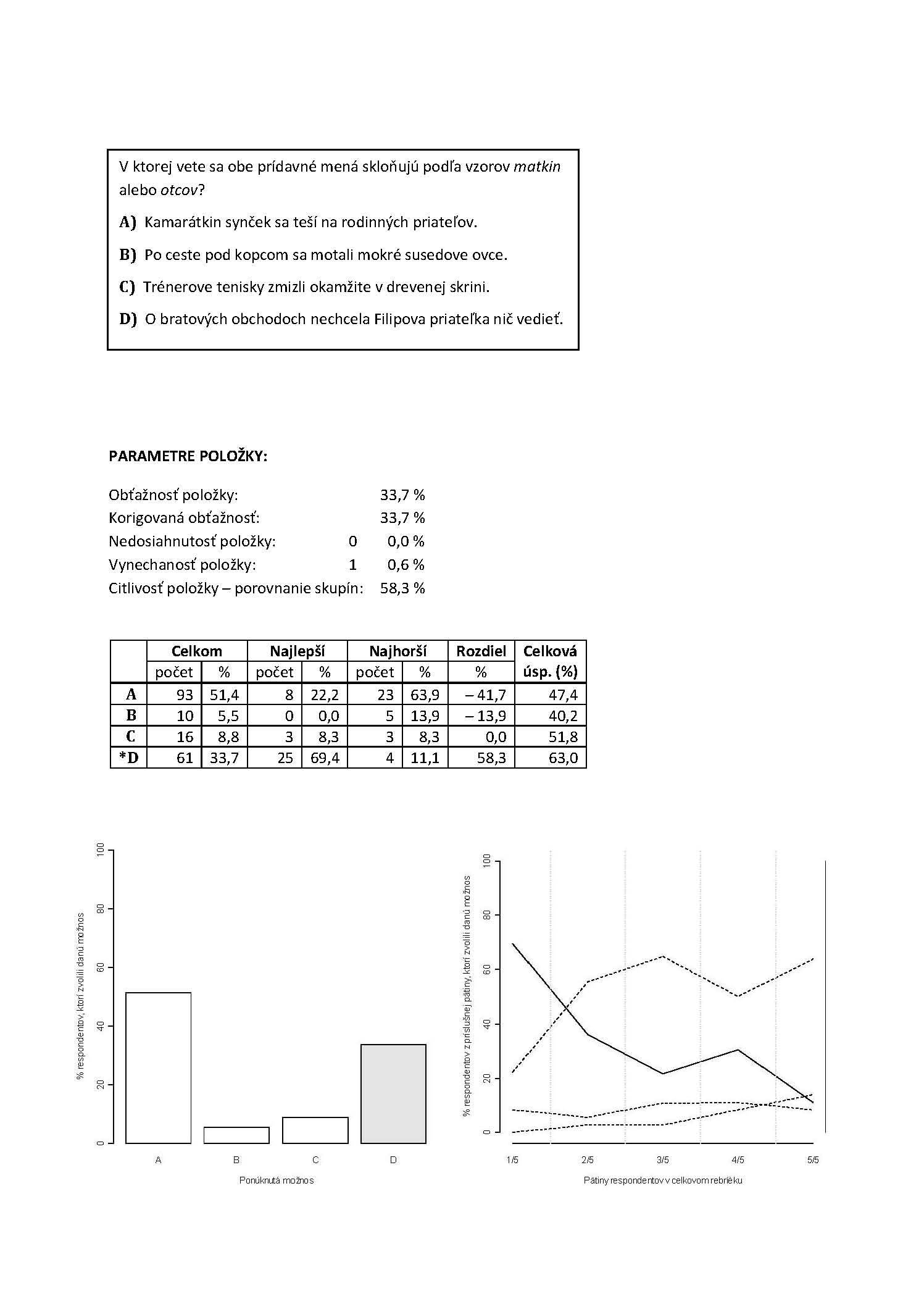 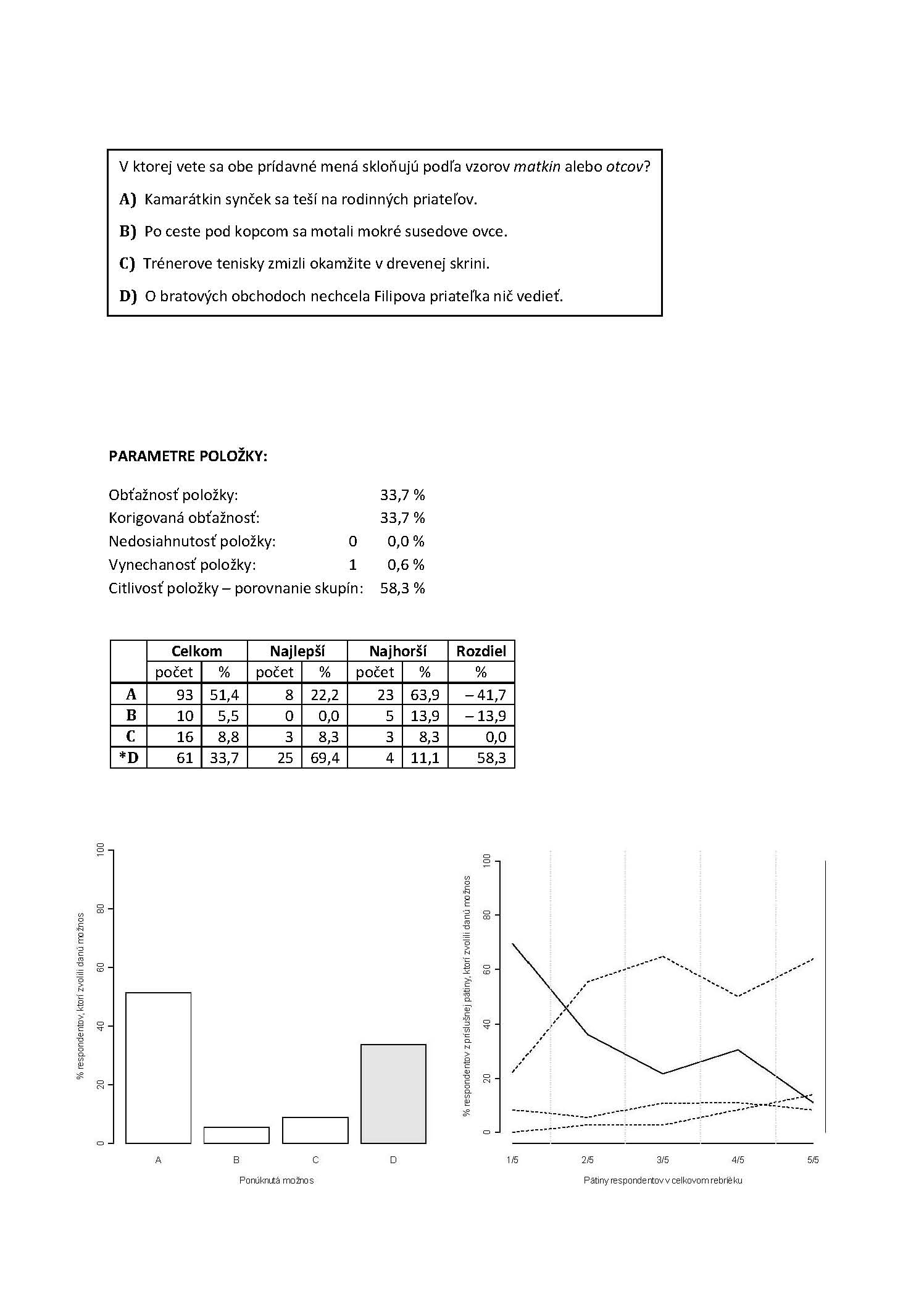 EXAM testing, spol. s r. o.					      28 						   EDUMETRIA 2018
[Speaker Notes: SJL, 8. ročník, pilot 2015-16, 16. otázka z 28]
Analýza položky 3parametre položky – grafy
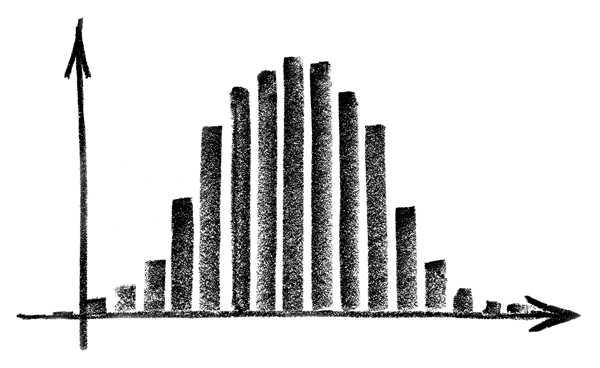 % žiakov z príslušnej pätiny, ktorí zvolili danú možnosť
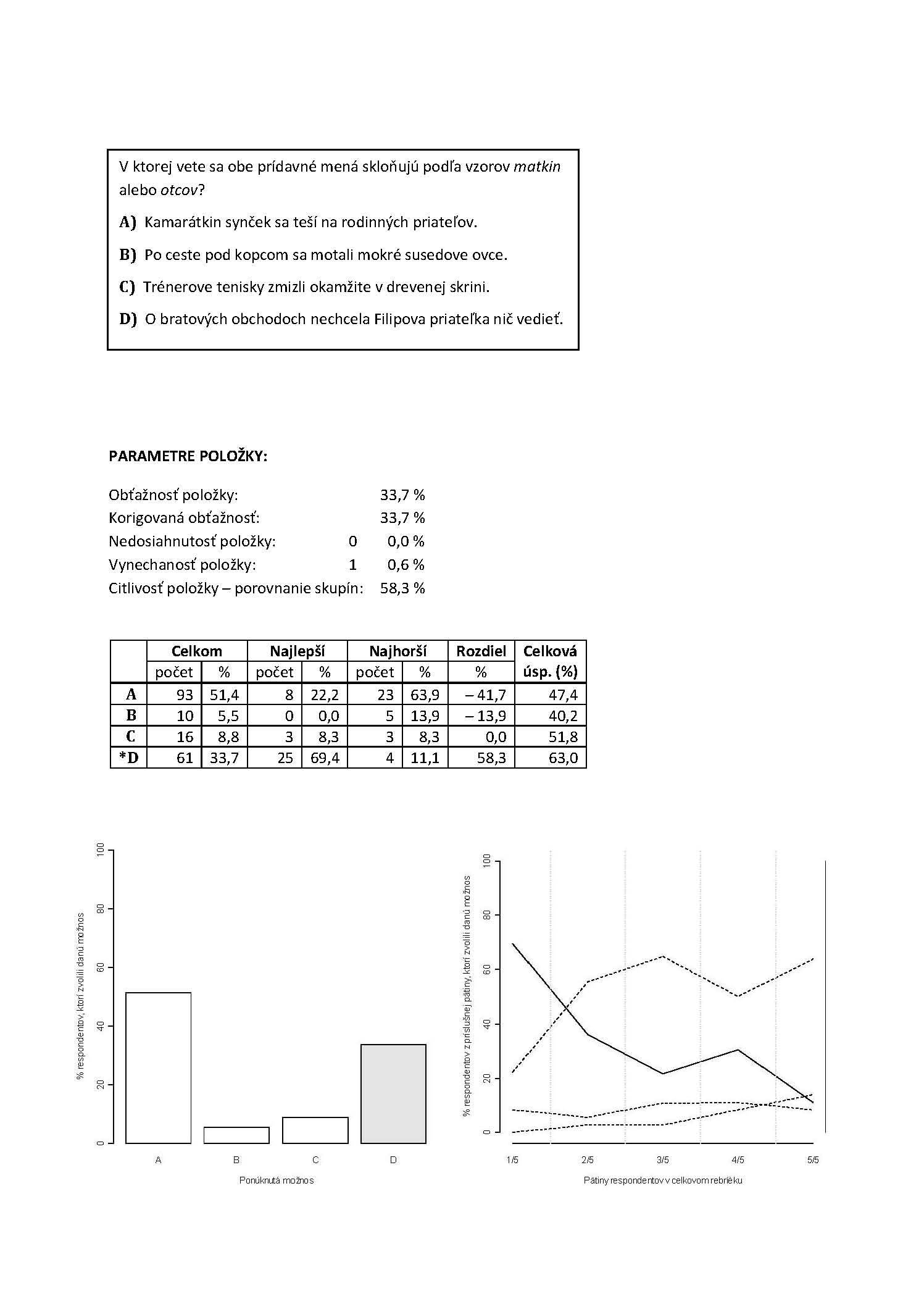 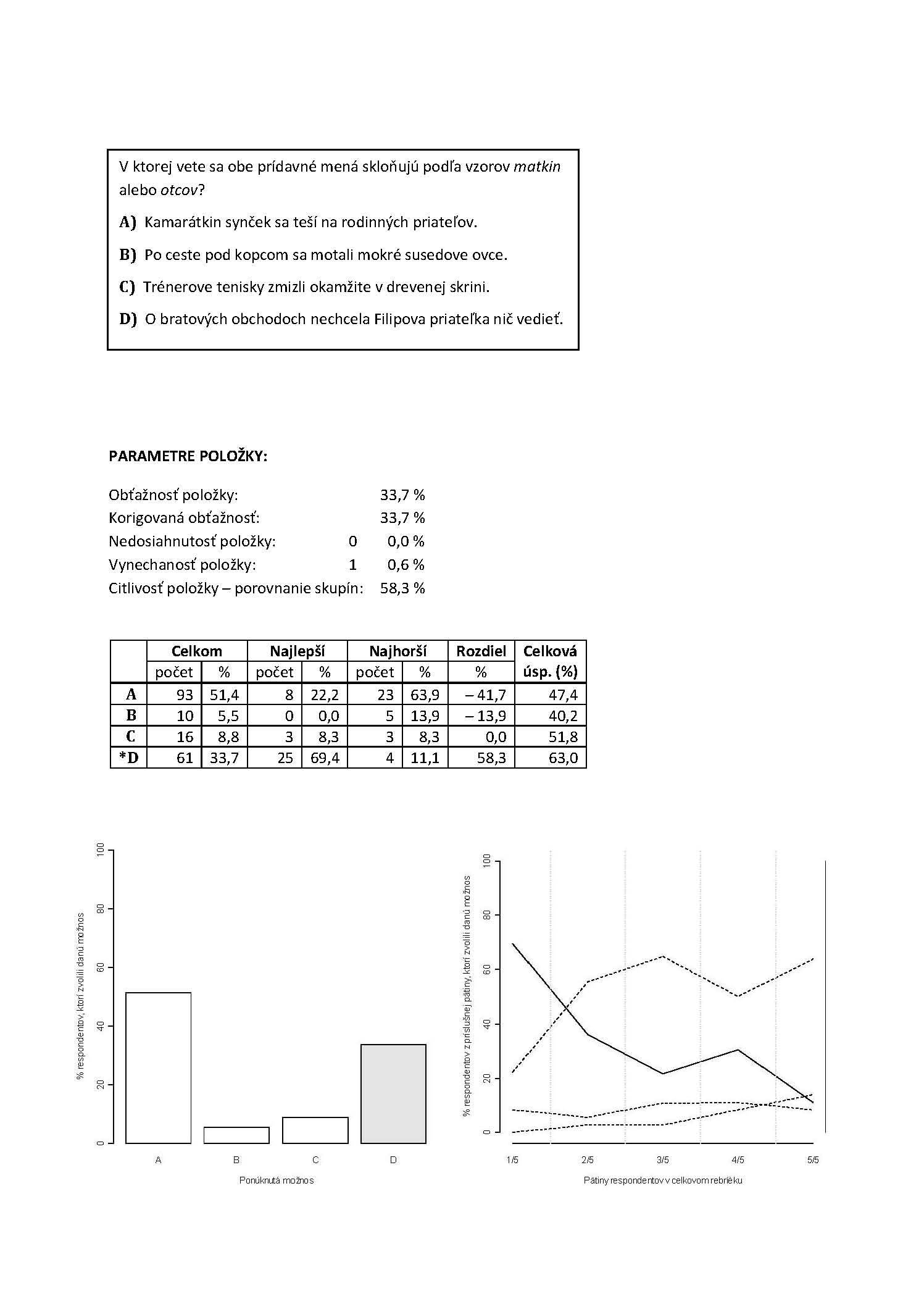 % žiakov, ktorí zvolili danú možnosť
Ponúknutá možnosť
Pätiny žiakov v celkovom rebríčku
EXAM testing, spol. s r. o.					      29 						   EDUMETRIA 2018
[Speaker Notes: SJL, 8. ročník, pilot 2015-16, 16. otázka z 28]
Analýza položky 3 pôvodné a upravené zadanie
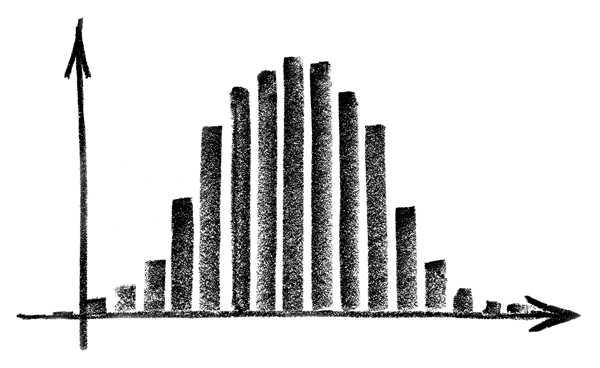 pôvodné zadanie:
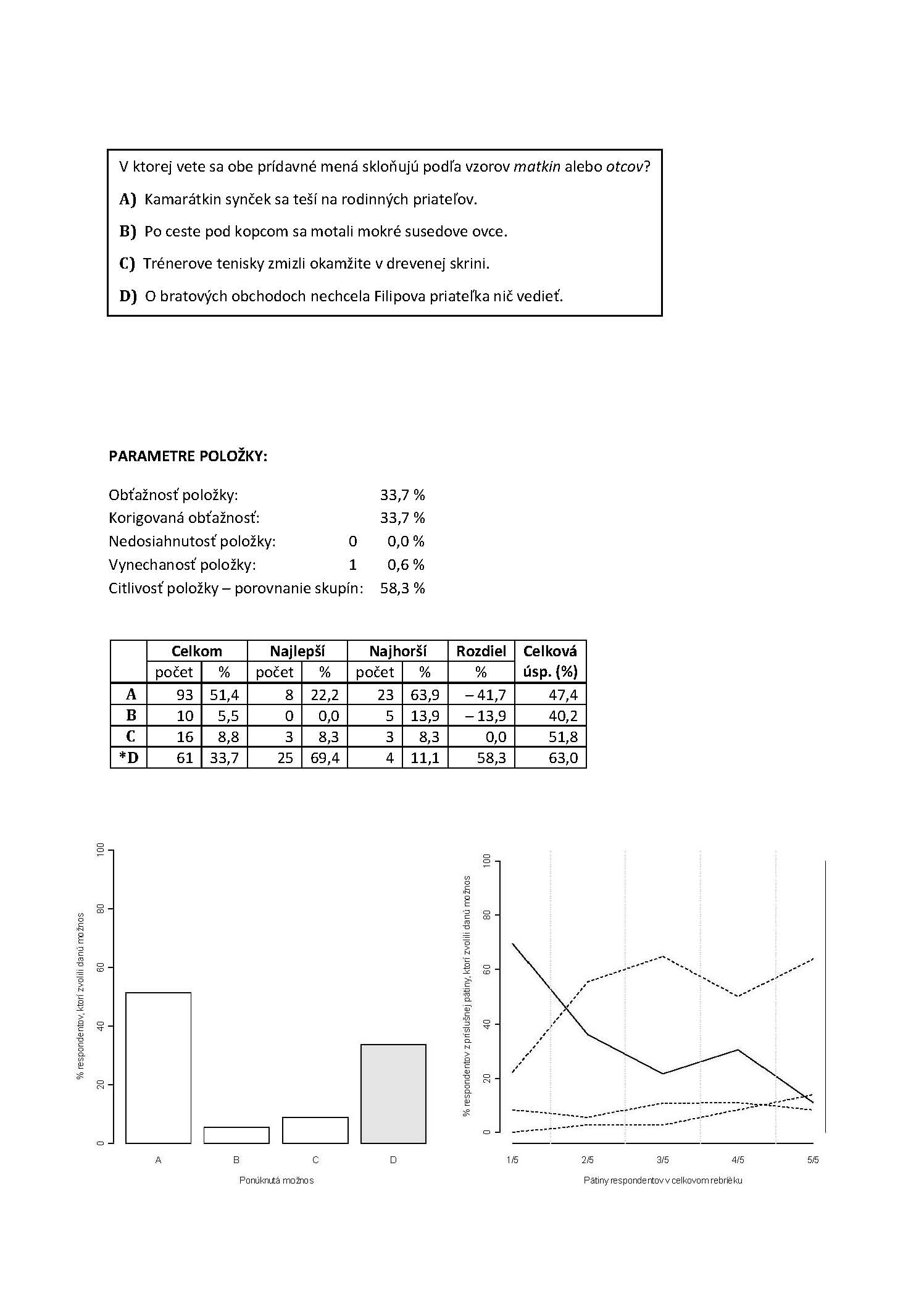 upravené zadanie:
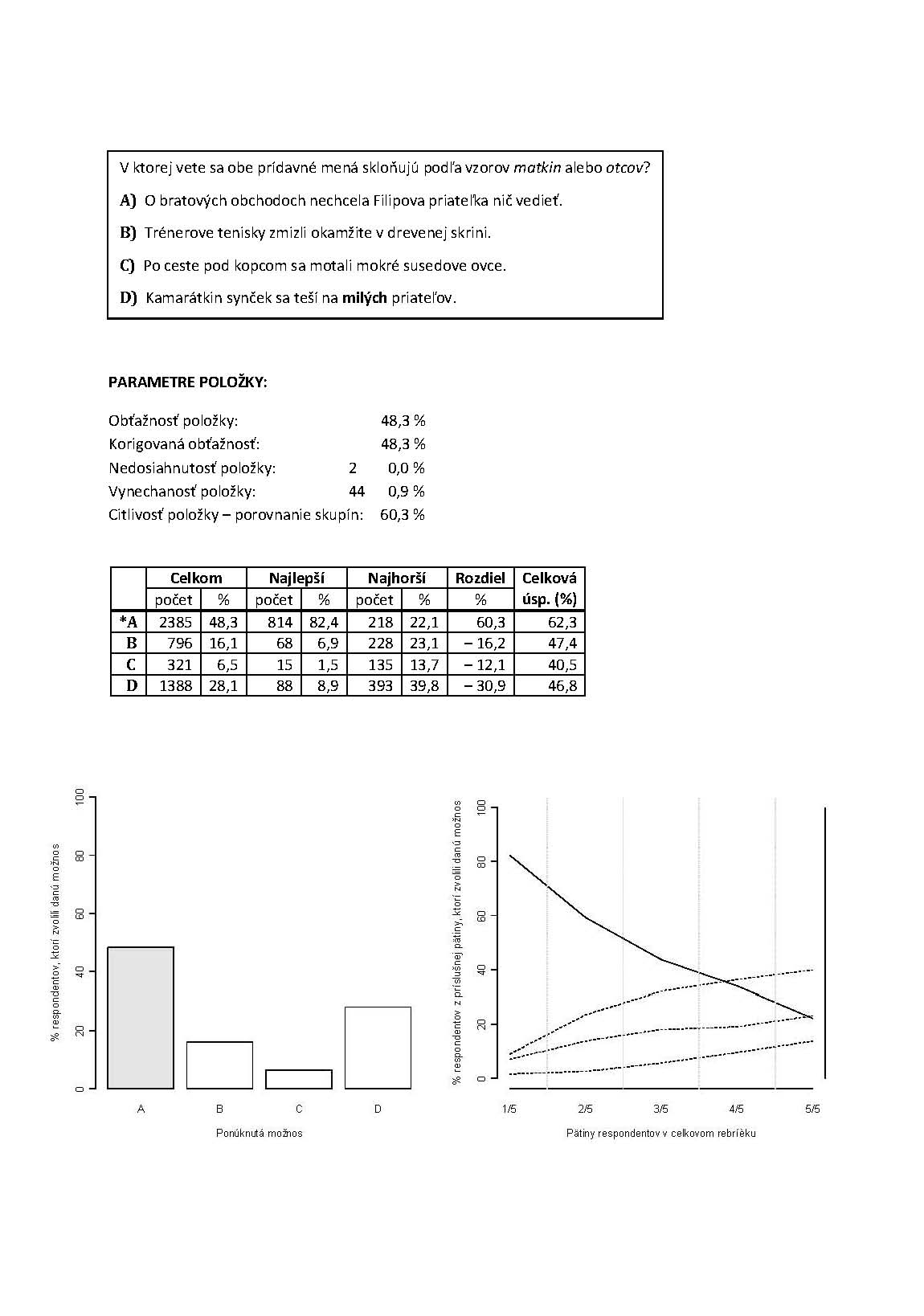 EXAM testing, spol. s r. o.					      30 						   EDUMETRIA 2018
[Speaker Notes: upravené zadanie: SJL, 8. ročník, Komparo 2016-17, 14. otázka z 20]
Položka 3 – parametrepôvodnej a upravenej položky
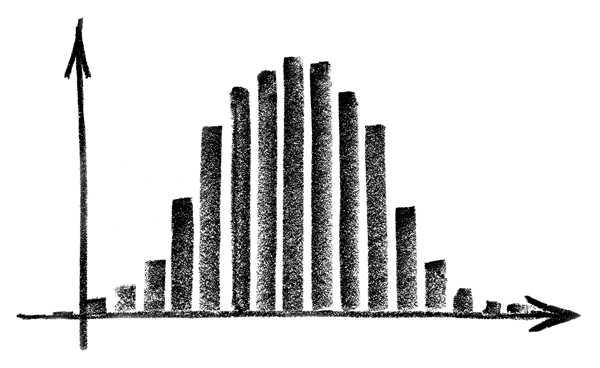 parametre pôvodnej položky:
parametre upravenej položky:
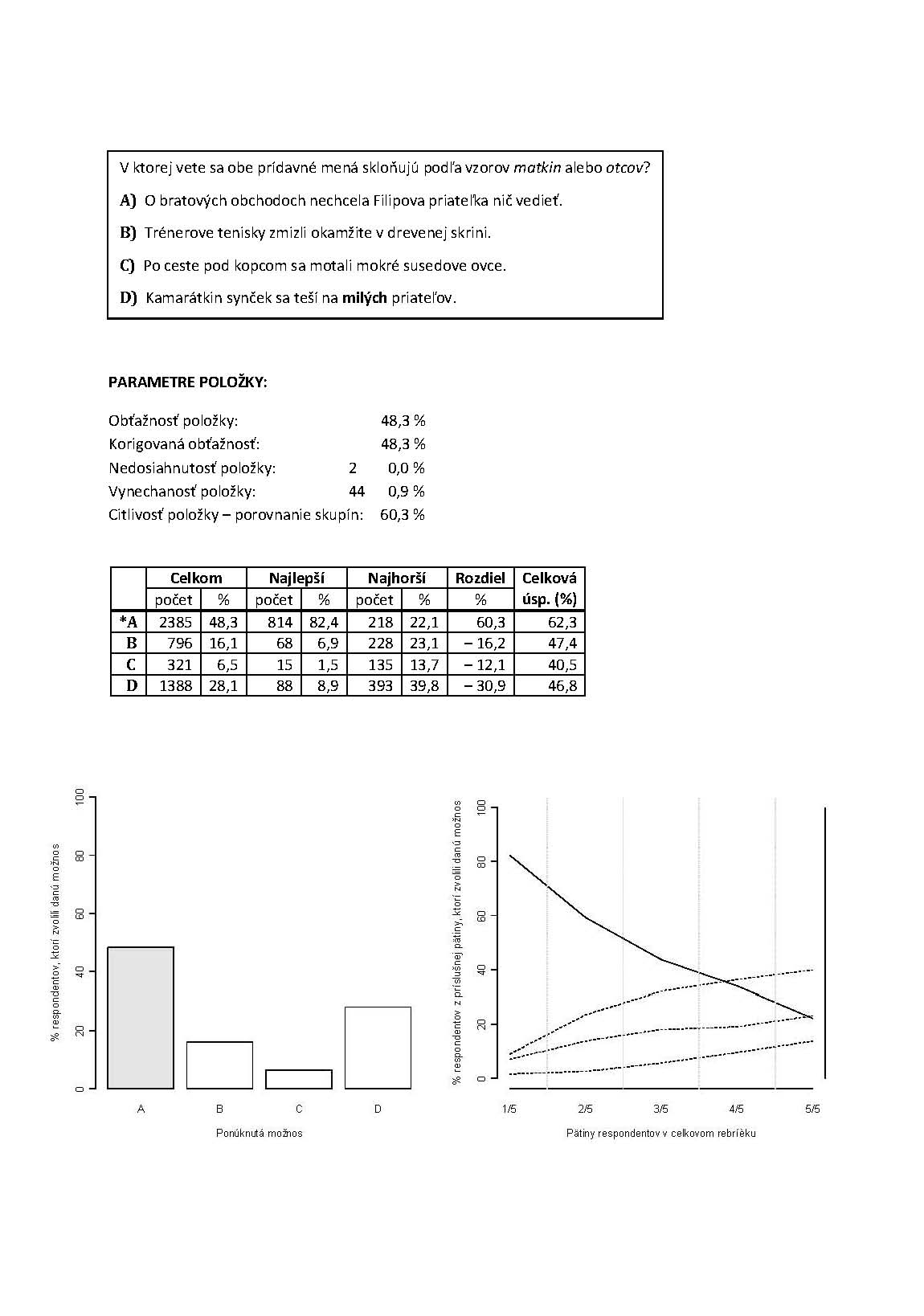 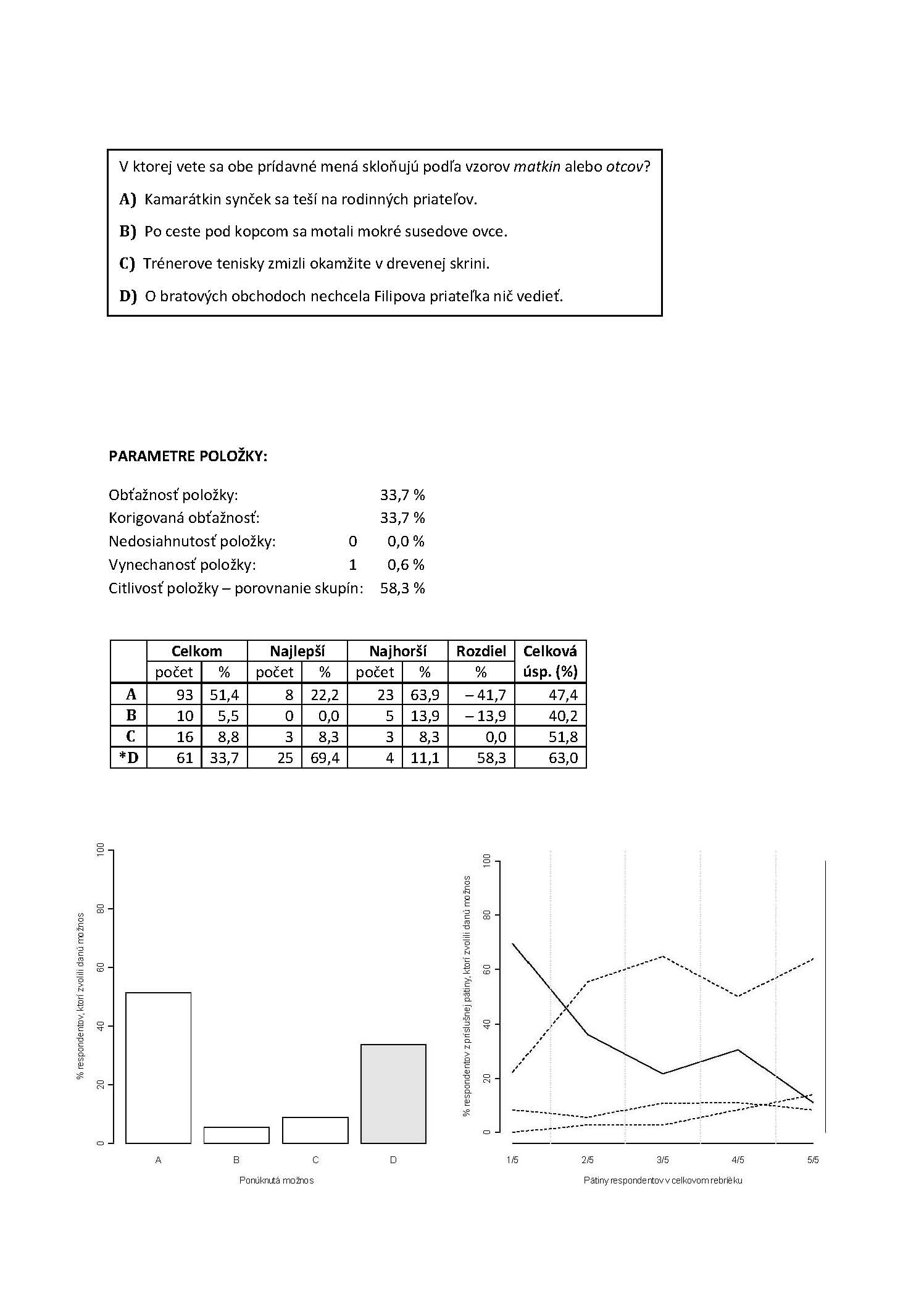 EXAM testing, spol. s r. o.					      31 						   EDUMETRIA 2018
Položka 3 – parametrepôvodnej a upravenej položky
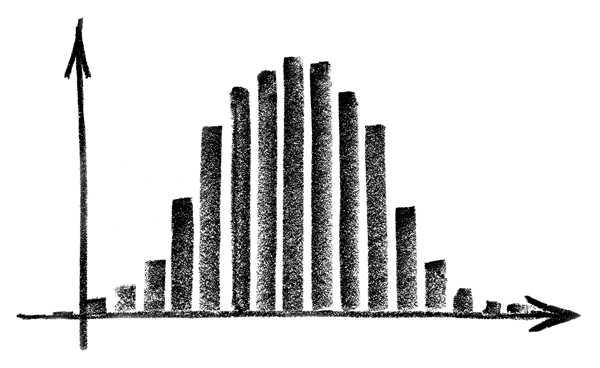 pôvodná
položka:
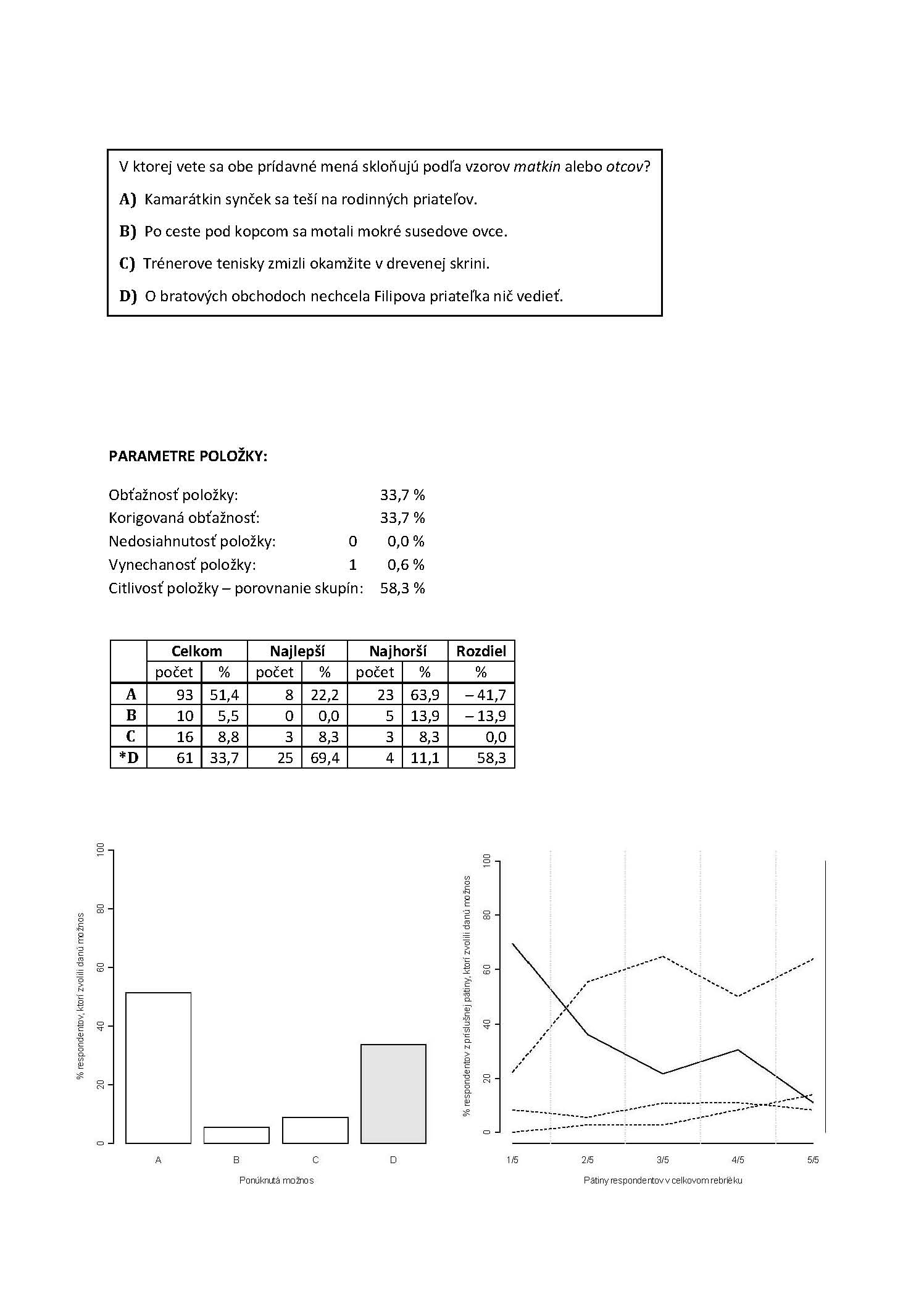 upravená
položka:
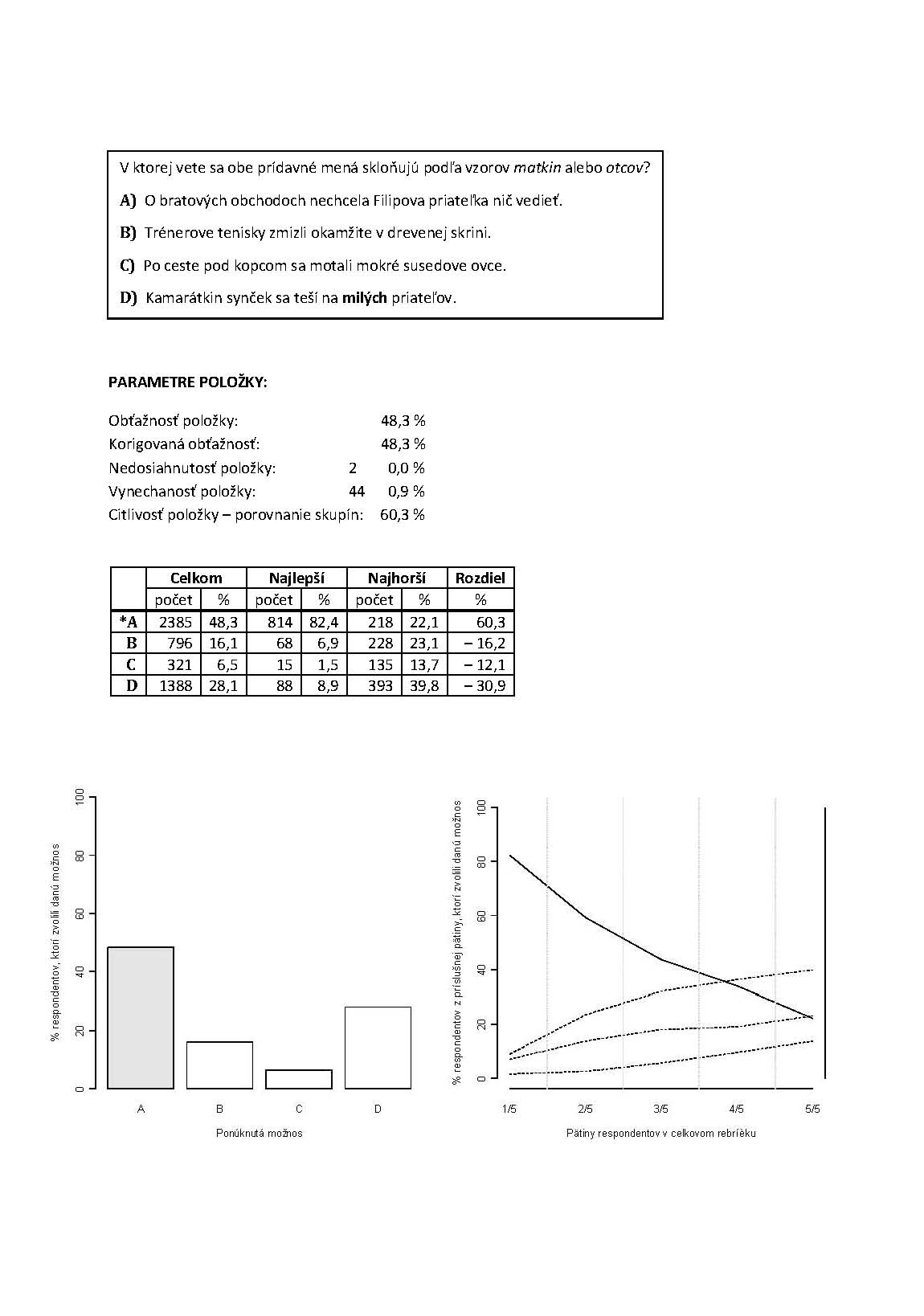 EXAM testing, spol. s r. o.					      32 						   EDUMETRIA 2018
Položka 3 – parametrepôvodnej a upravenej položky
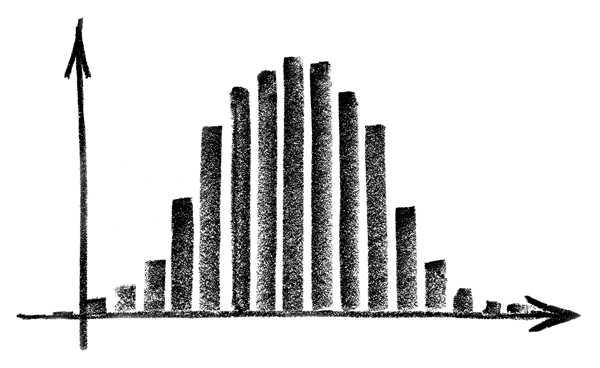 pôvodná položka:
upravená položka:
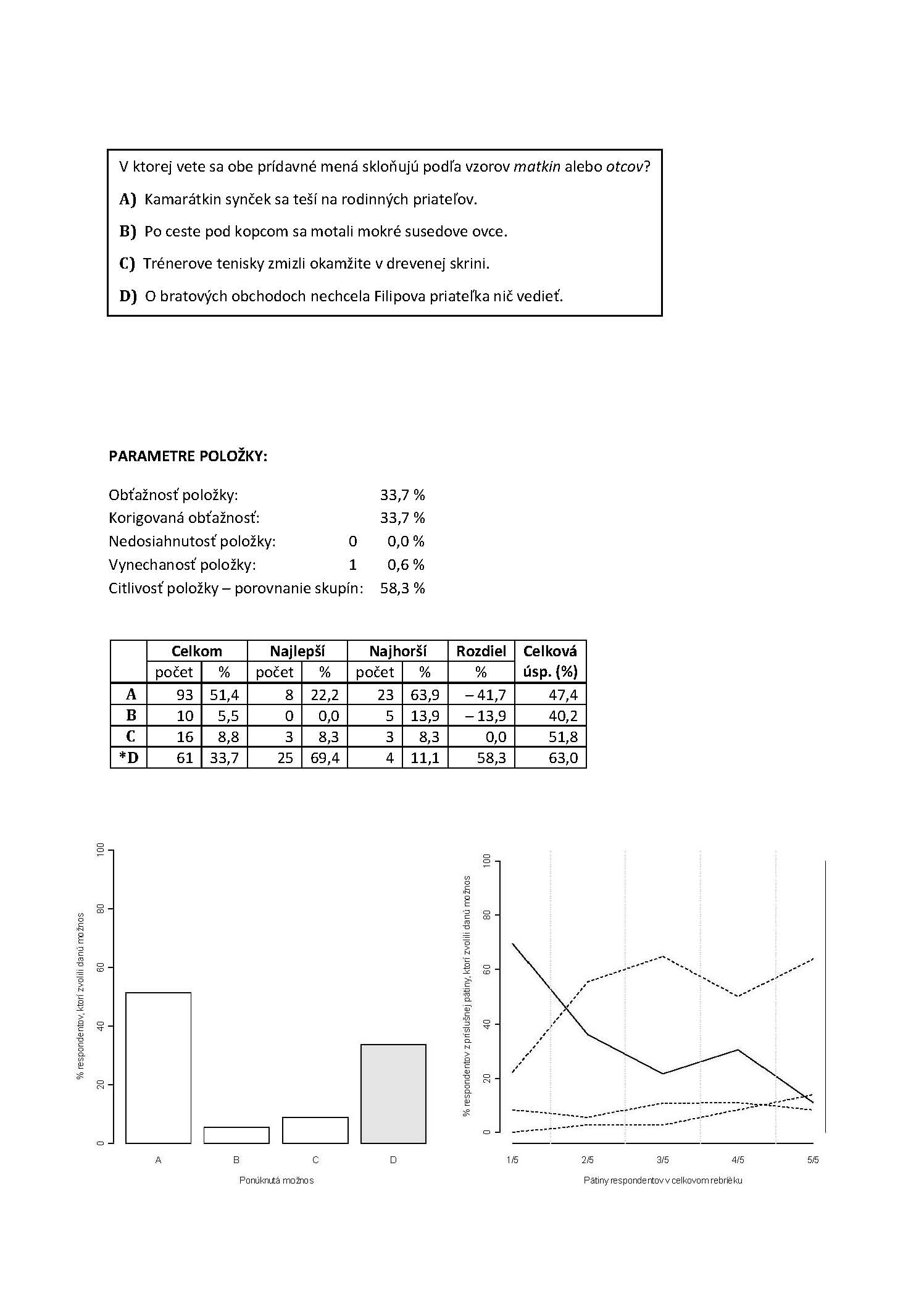 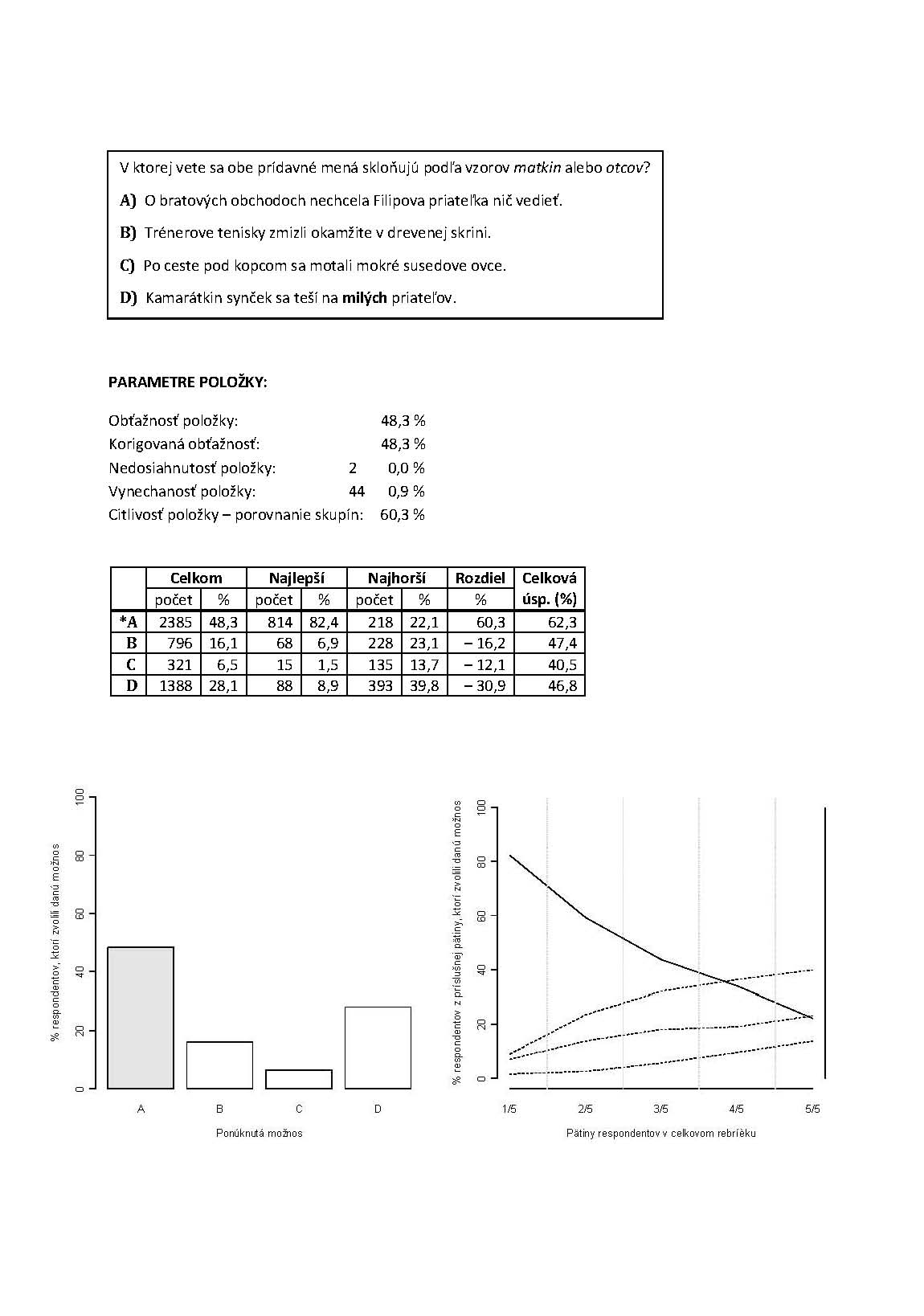 % žiakov, ktorí zvolili danú možnosť
% žiakov, ktorí zvolili danú možnosť
Ponúknutá možnosť
Ponúknutá možnosť
EXAM testing, spol. s r. o.					      33 						   EDUMETRIA 2018
Položka 3 – parametrepôvodnej a upravenej položky
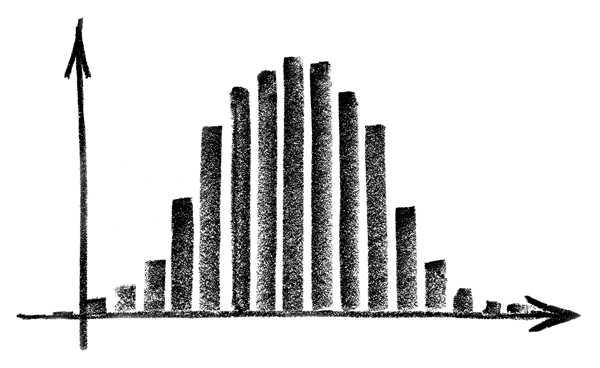 pôvodná položka:
upravená položka:
% žiakov z príslušnej pätiny, ktorí zvolili danú možnosť
% žiakov z príslušnej pätiny, ktorí zvolili danú možnosť
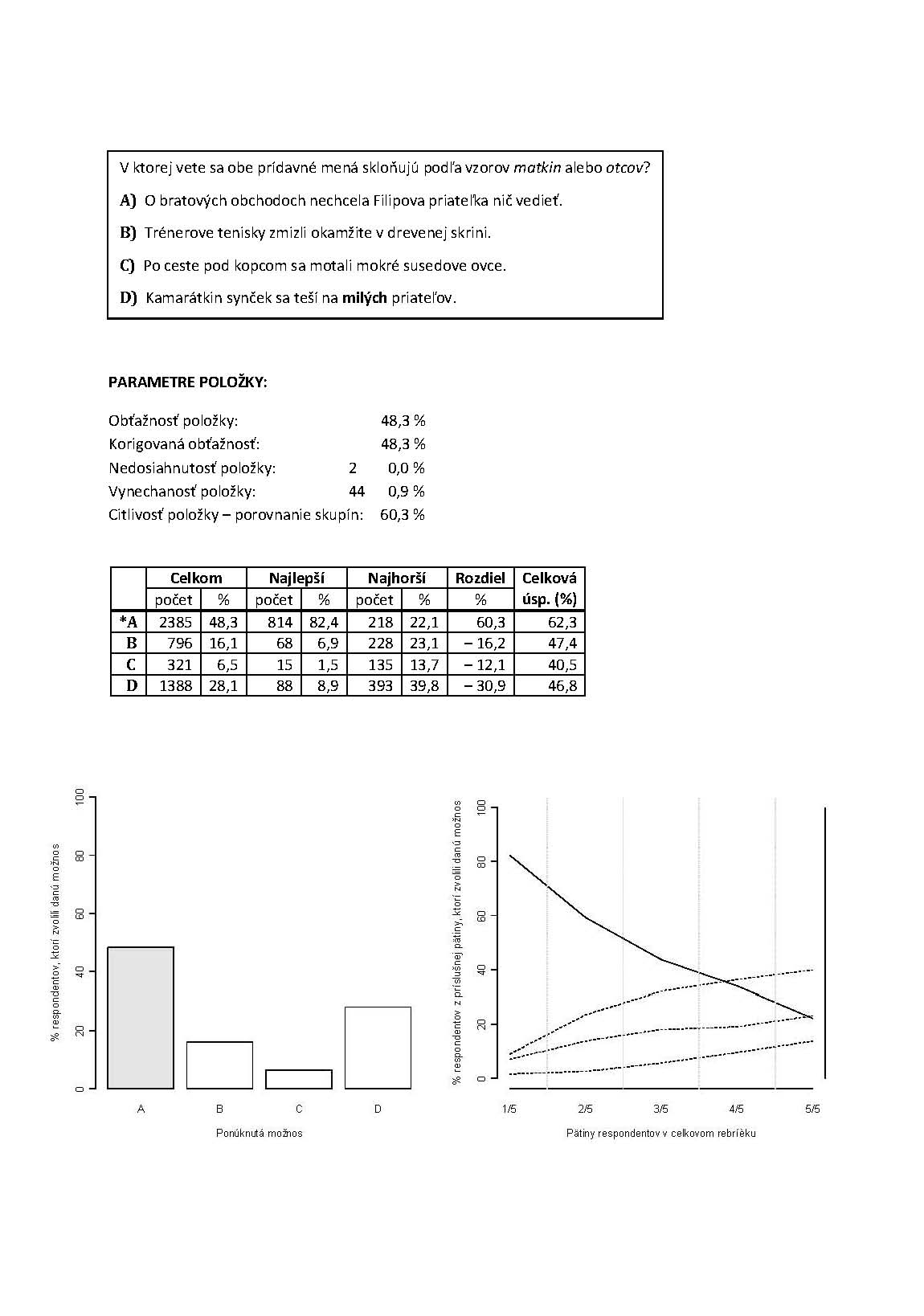 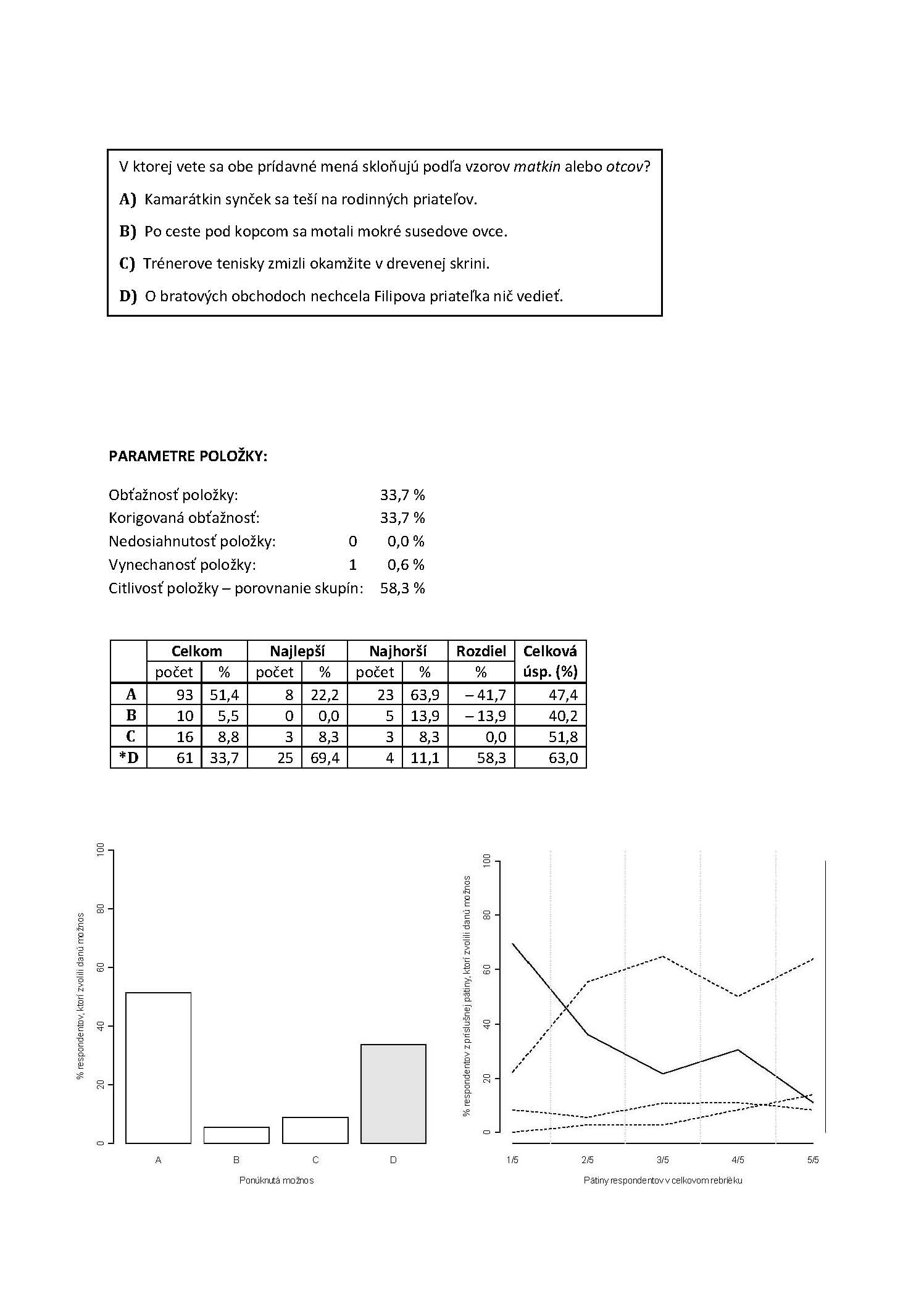 Pätiny žiakov v celkovom rebríčku
Pätiny žiakov v celkovom rebríčku
EXAM testing, spol. s r. o.					      34 						   EDUMETRIA 2018
Analýza položky 4parametre položky – tabuľka
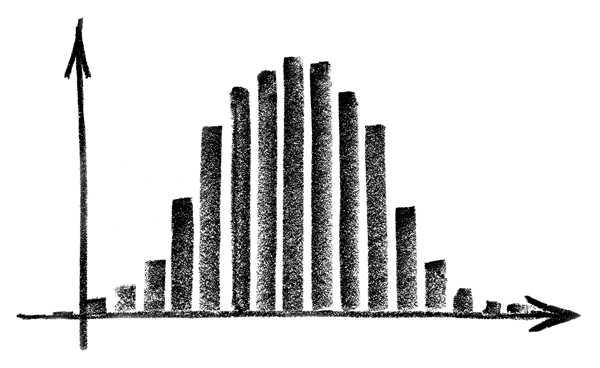 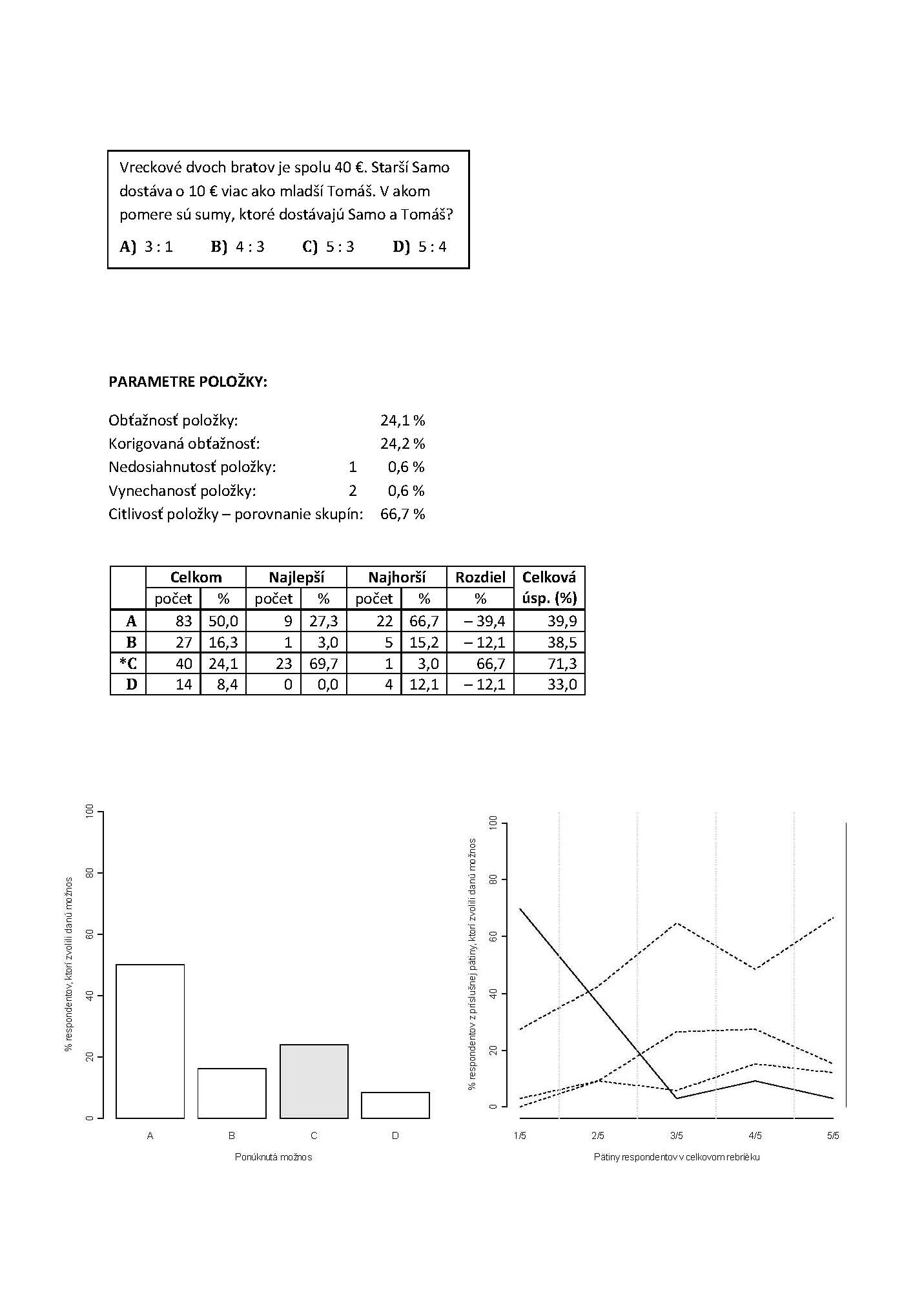 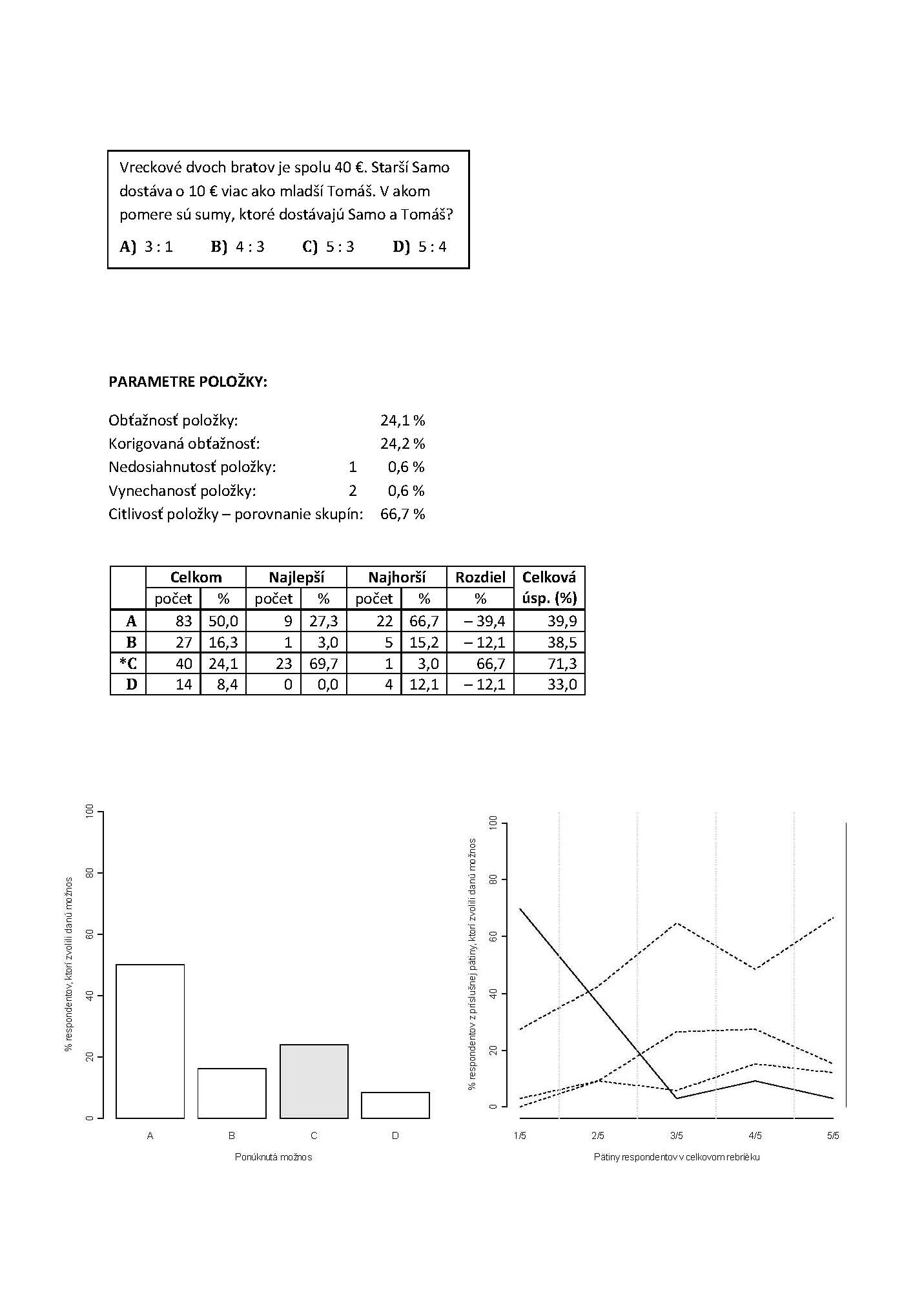 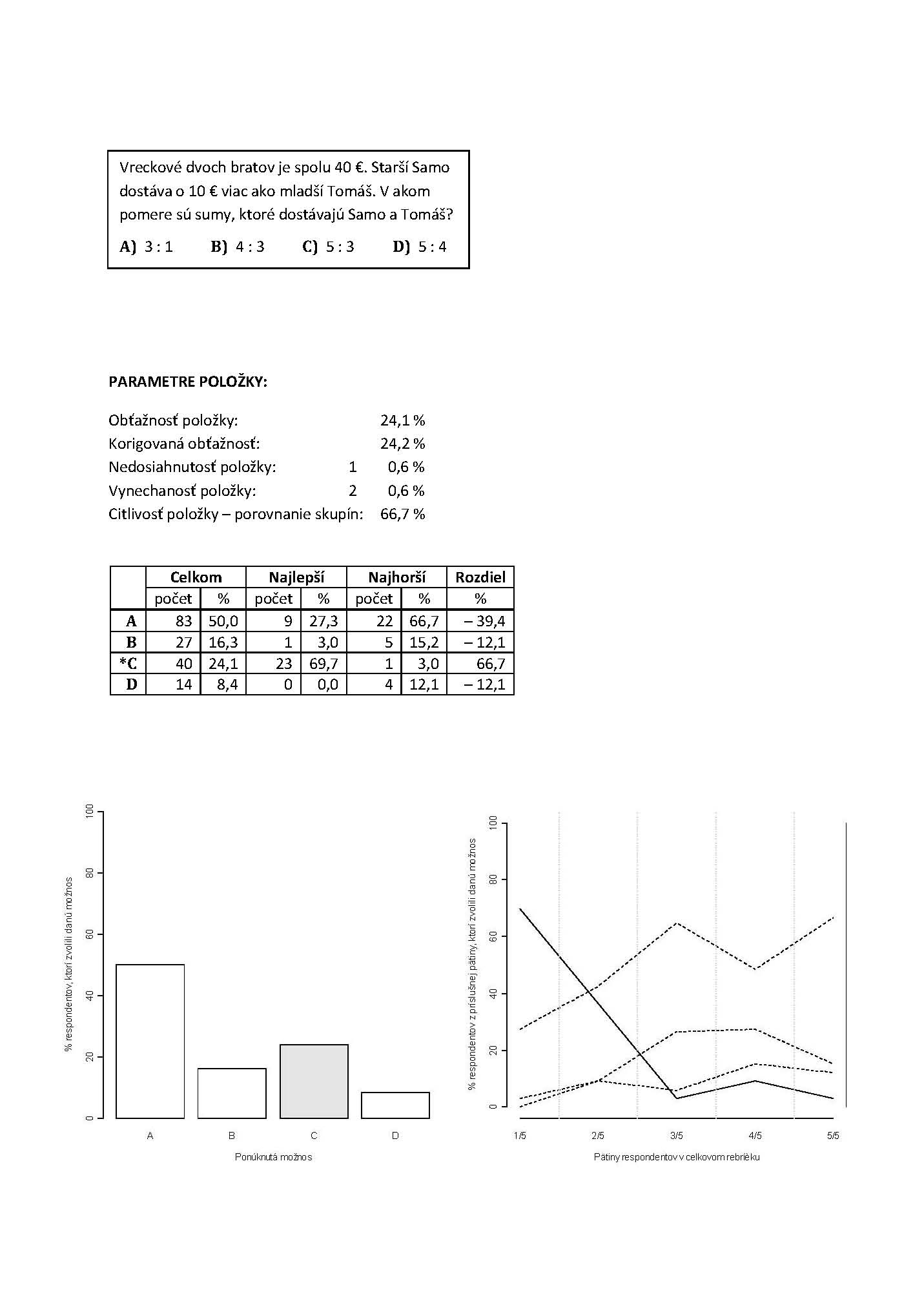 EXAM testing, spol. s r. o.					      35 						   EDUMETRIA 2018
[Speaker Notes: MAT, 9. ročník, pilot 2015-16, 13. otázka z 13]
Analýza položky 4parametre položky – grafy
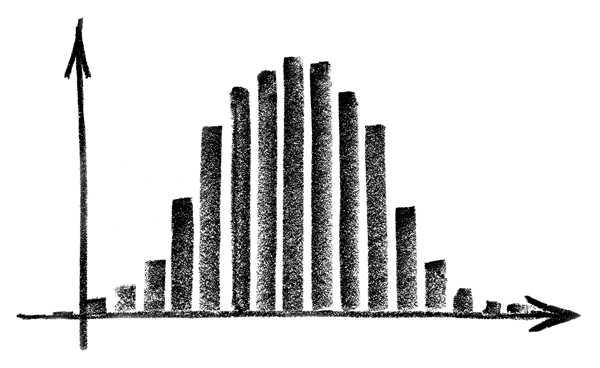 % žiakov z príslušnej pätiny, ktorí zvolili danú možnosť
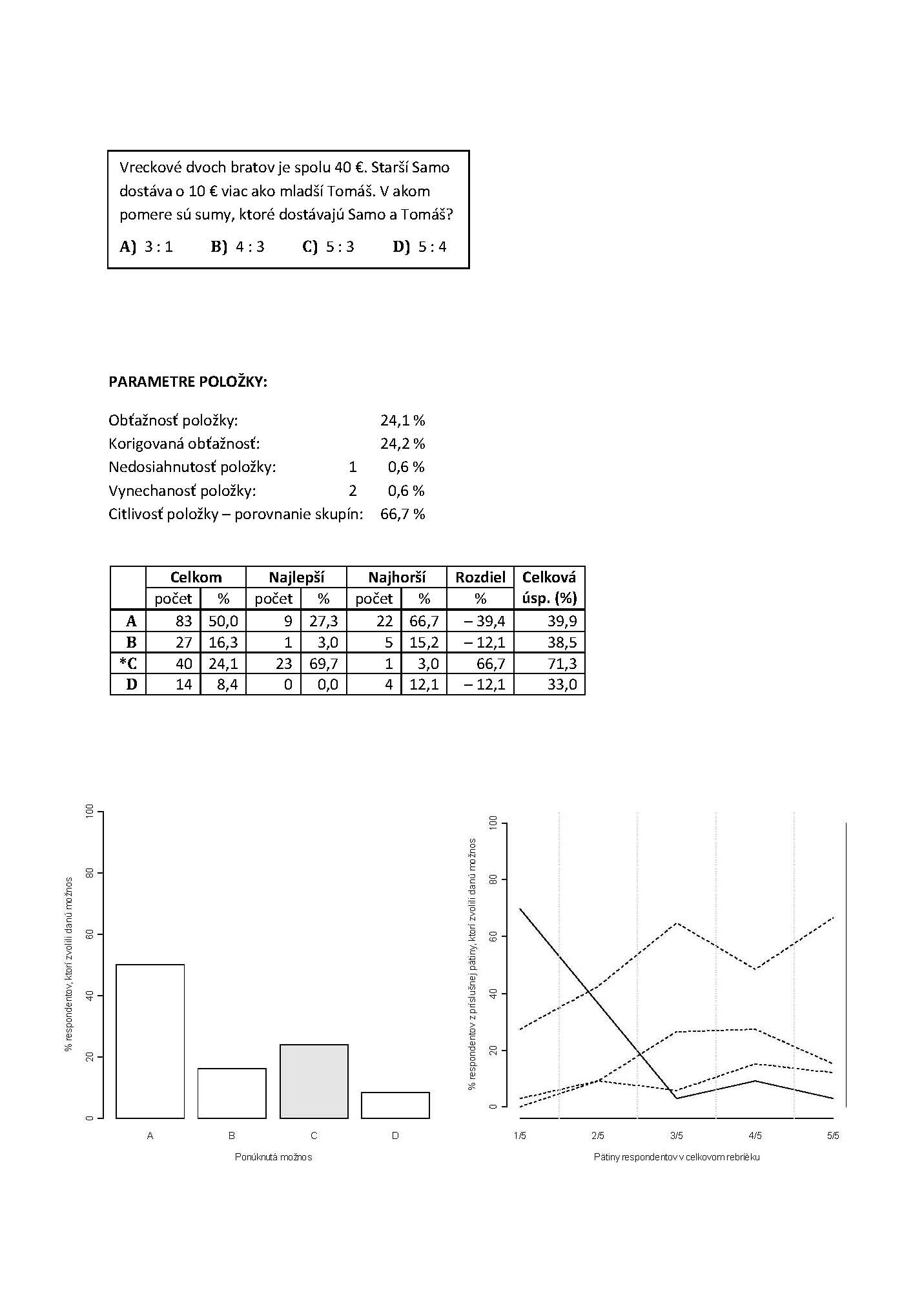 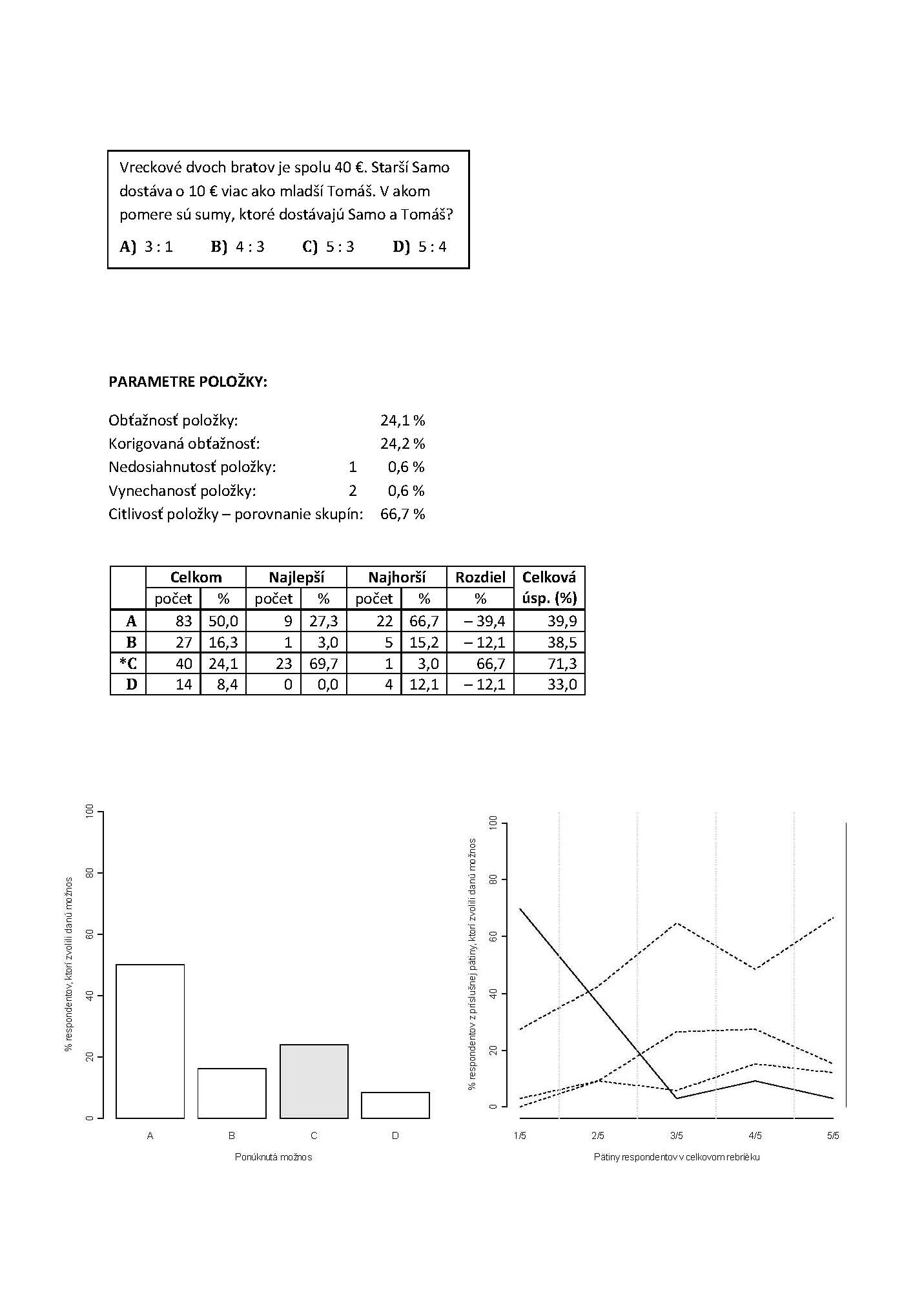 % žiakov, ktorí zvolili danú možnosť
Ponúknutá možnosť
Pätiny žiakov v celkovom rebríčku
EXAM testing, spol. s r. o.					      36 						   EDUMETRIA 2018
[Speaker Notes: MAT, 9. ročník, pilot 2015-16, 13. otázka z 13]
Analýza položky 4 pôvodné a upravené zadanie
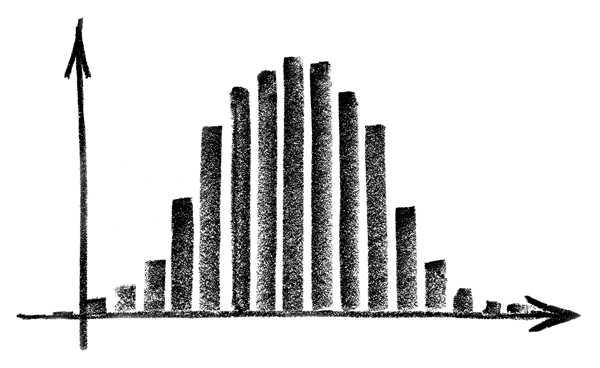 pôvodné zadanie:
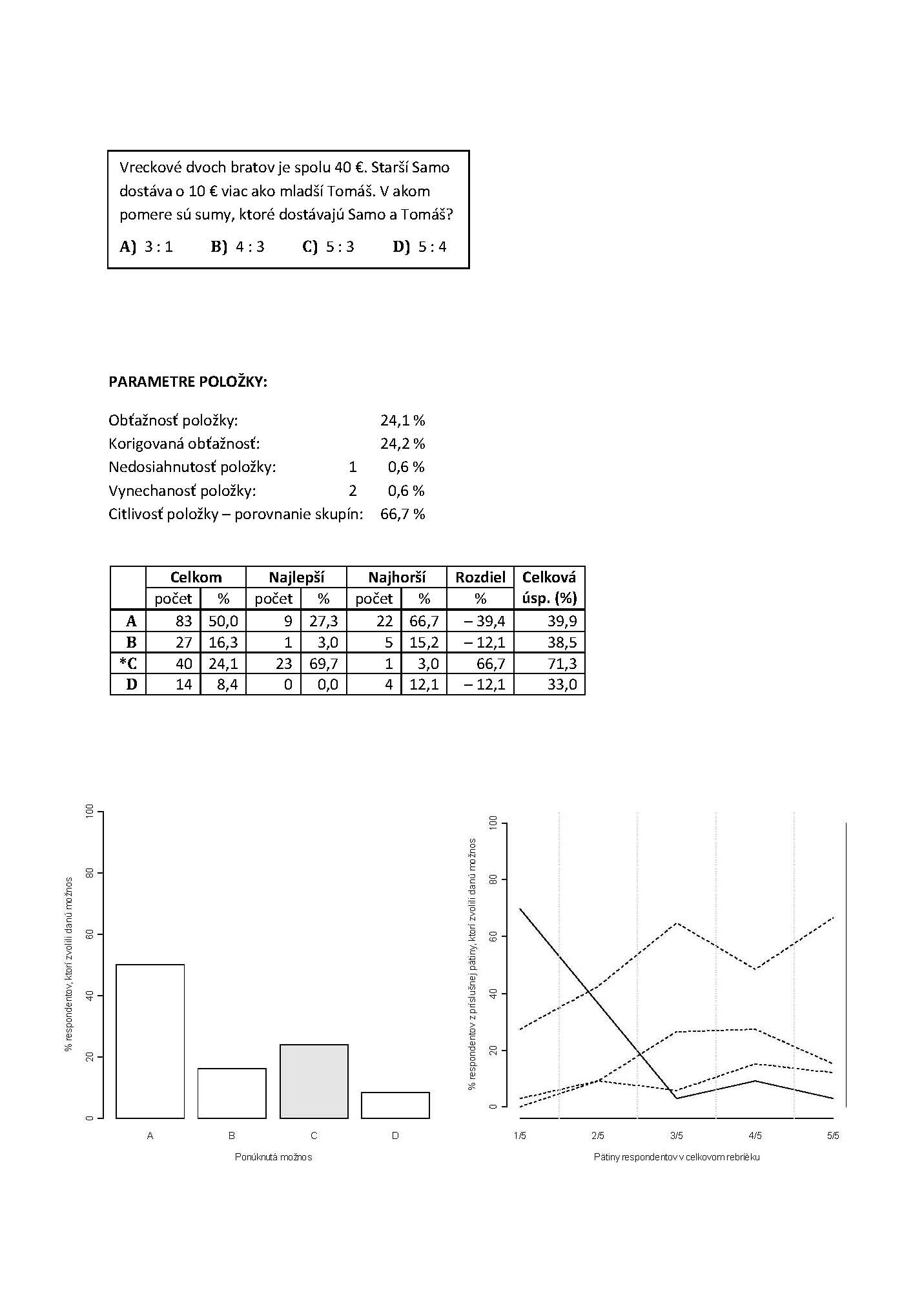 upravené zadanie:
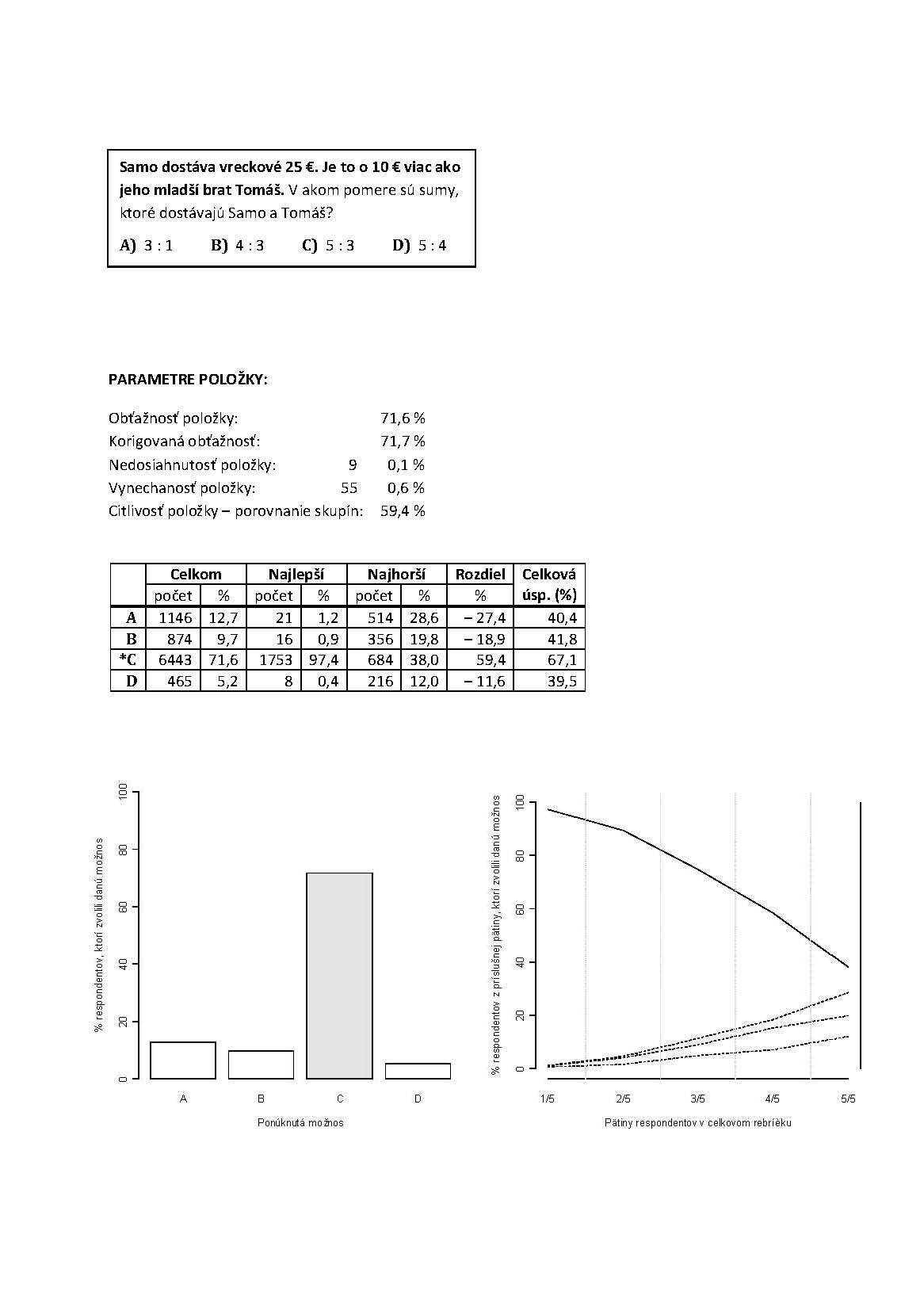 EXAM testing, spol. s r. o.					      37 						   EDUMETRIA 2018
[Speaker Notes: upravené zadanie: MAT, 9. ročník, Komparo 2016-17, 16. otázka z 20]
Položka 4 – parametrepôvodnej a upravenej položky
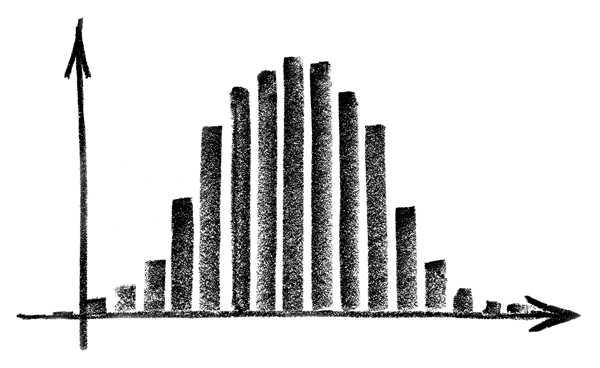 parametre pôvodnej položky:
parametre upravenej položky:
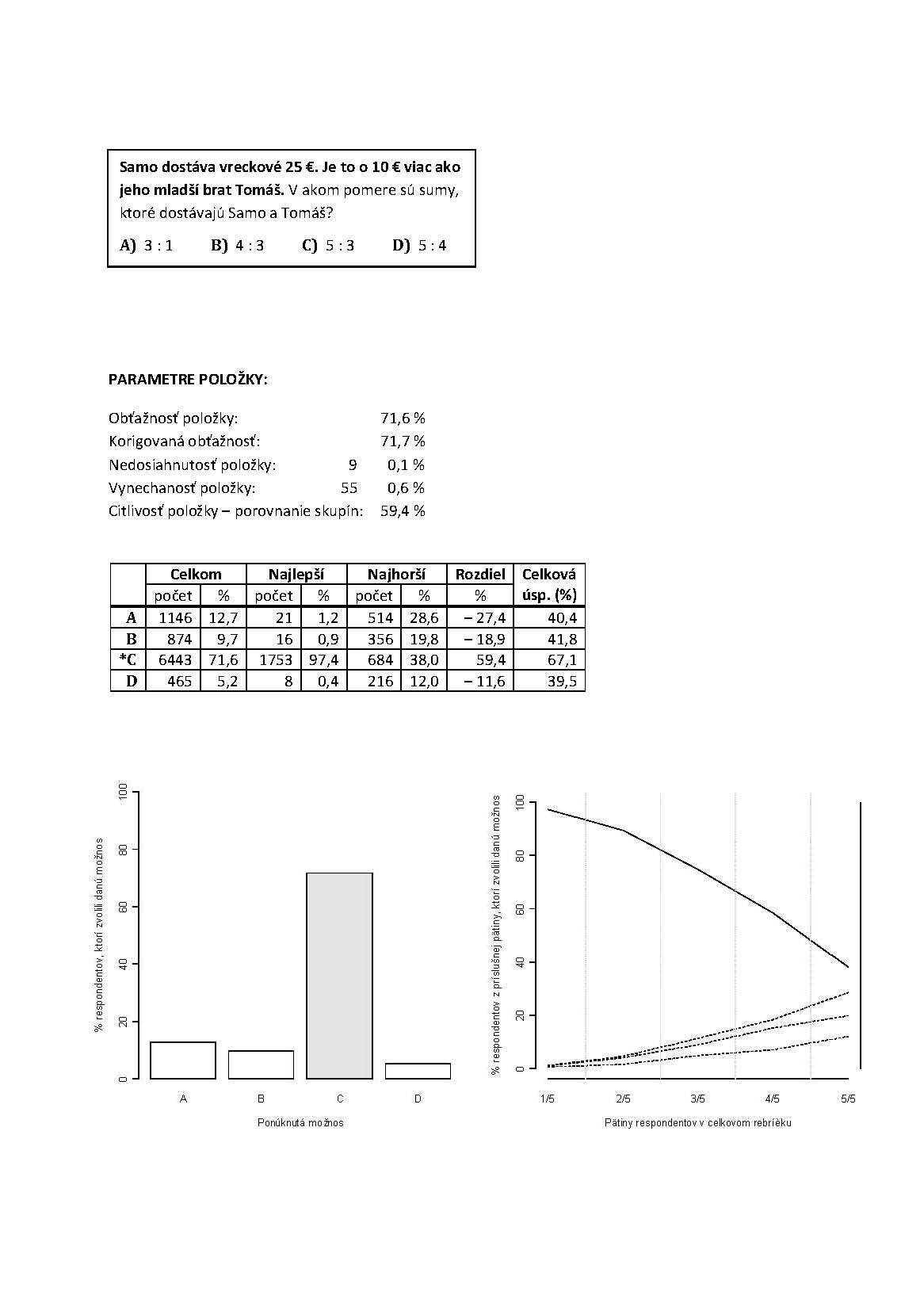 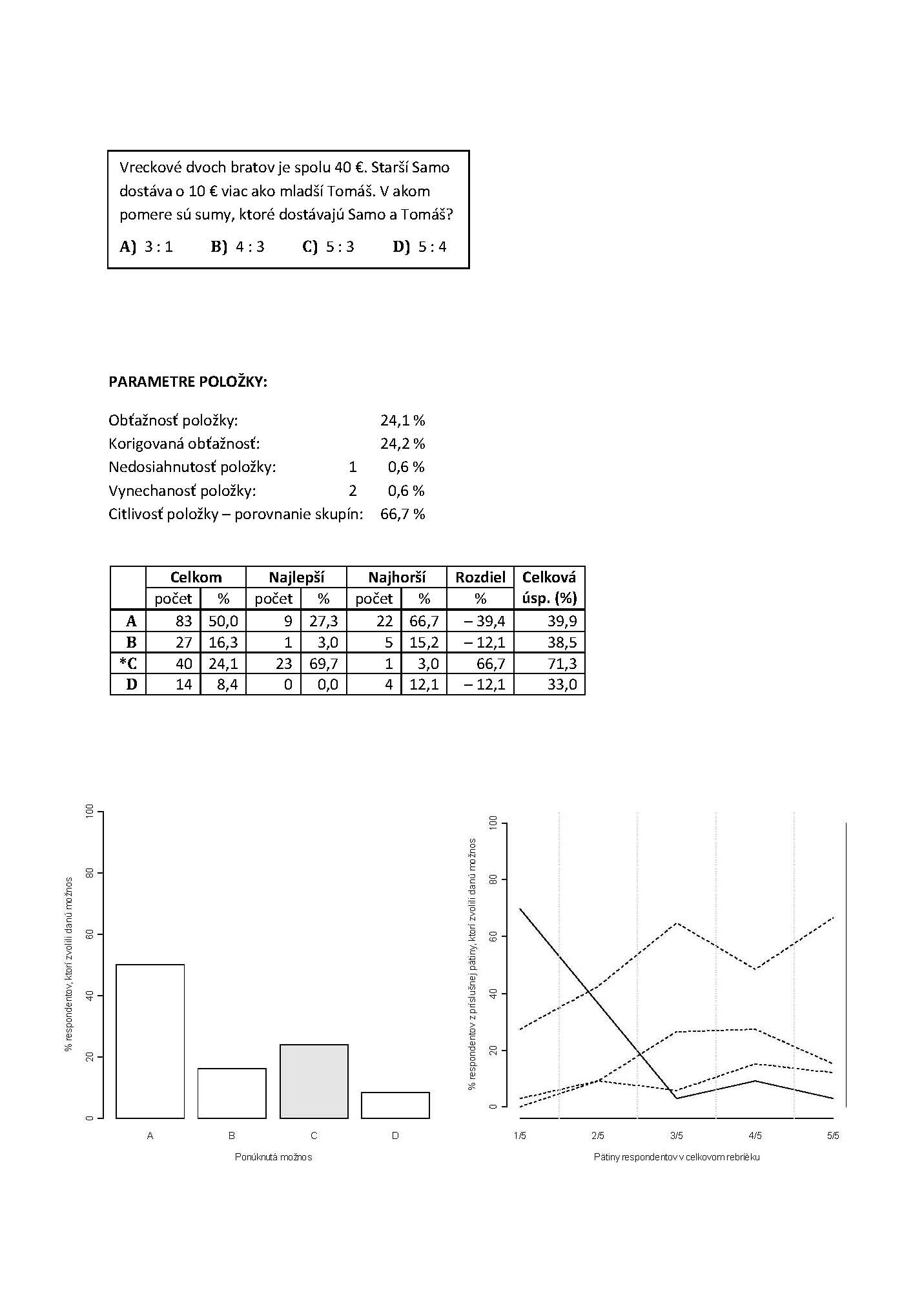 EXAM testing, spol. s r. o.					      38 						   EDUMETRIA 2018
Položka 4 – parametrepôvodnej a upravenej položky
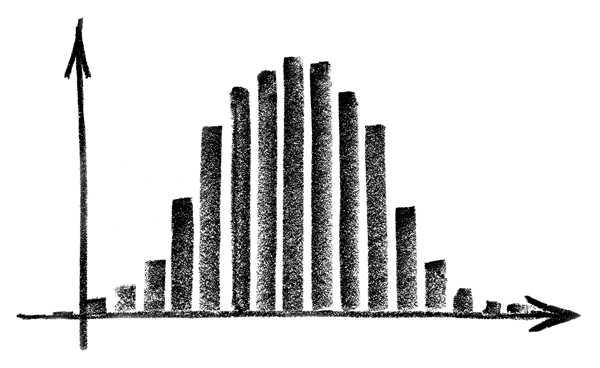 pôvodná
položka:
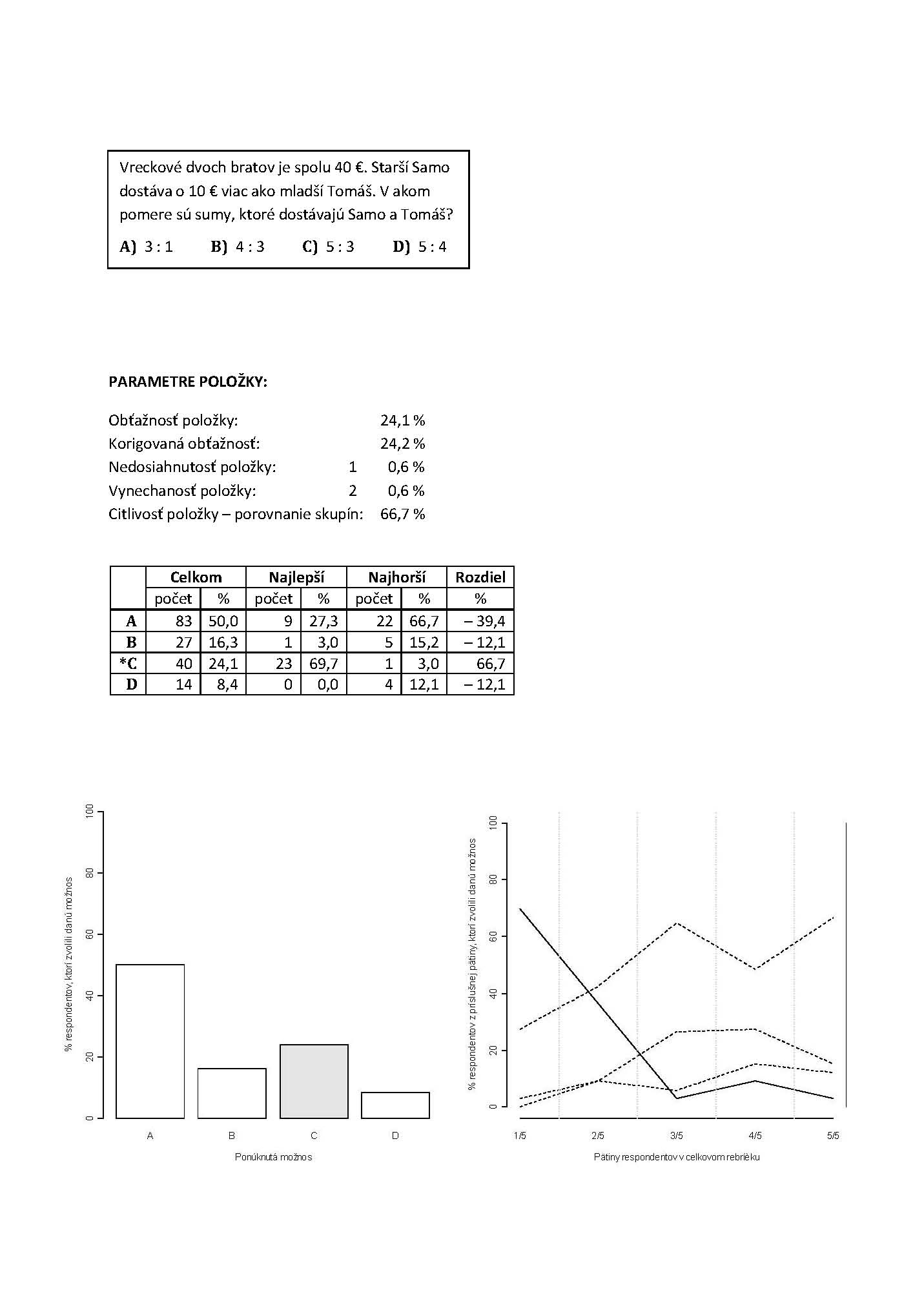 upravená
položka:
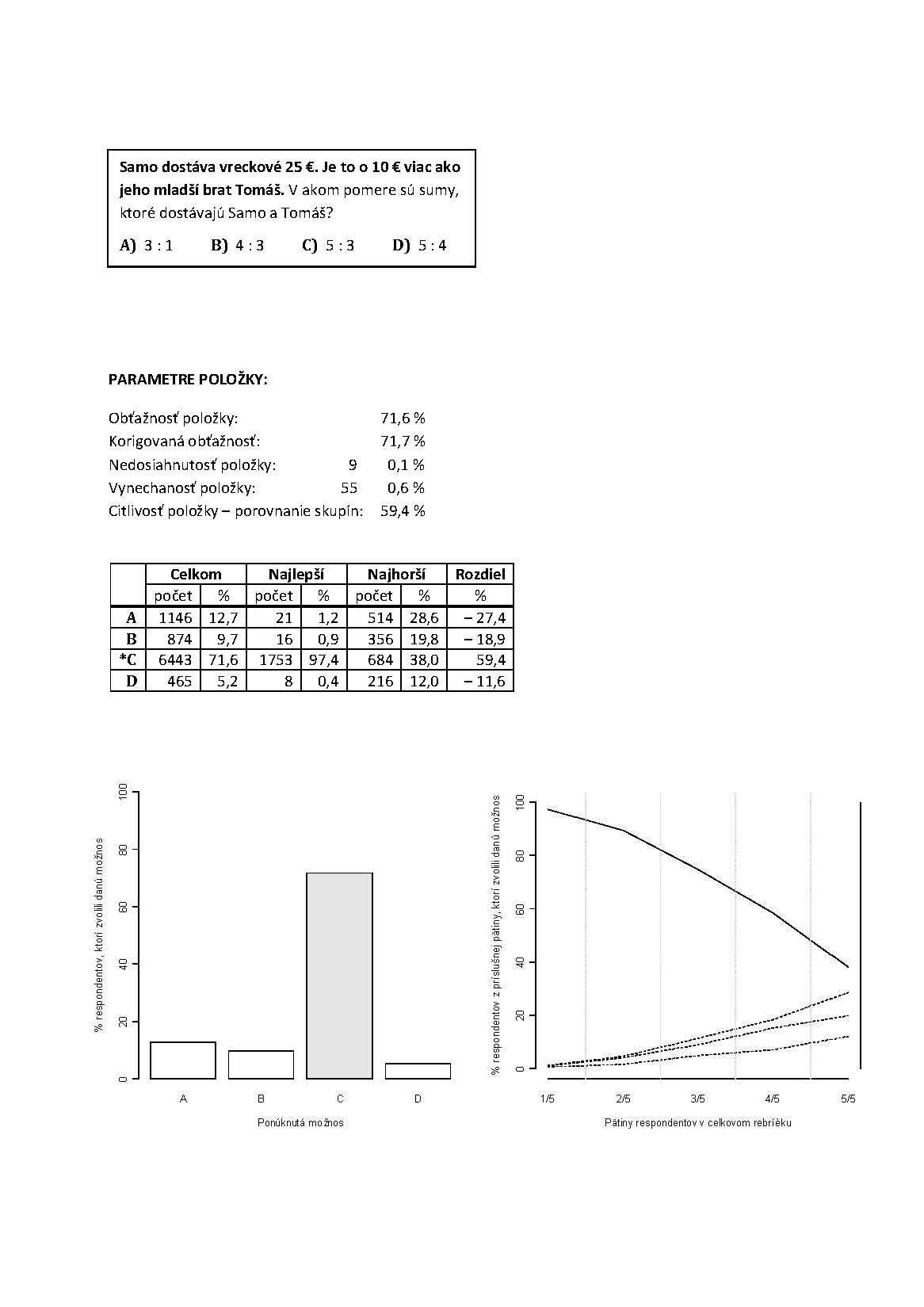 EXAM testing, spol. s r. o.					      39 						   EDUMETRIA 2018
Položka 4 – parametrepôvodnej a upravenej položky
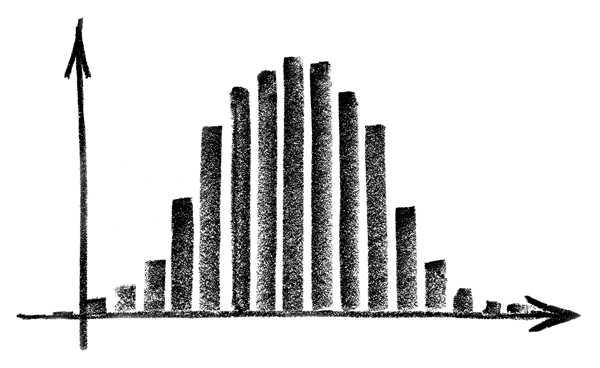 pôvodná položka:
upravená položka:
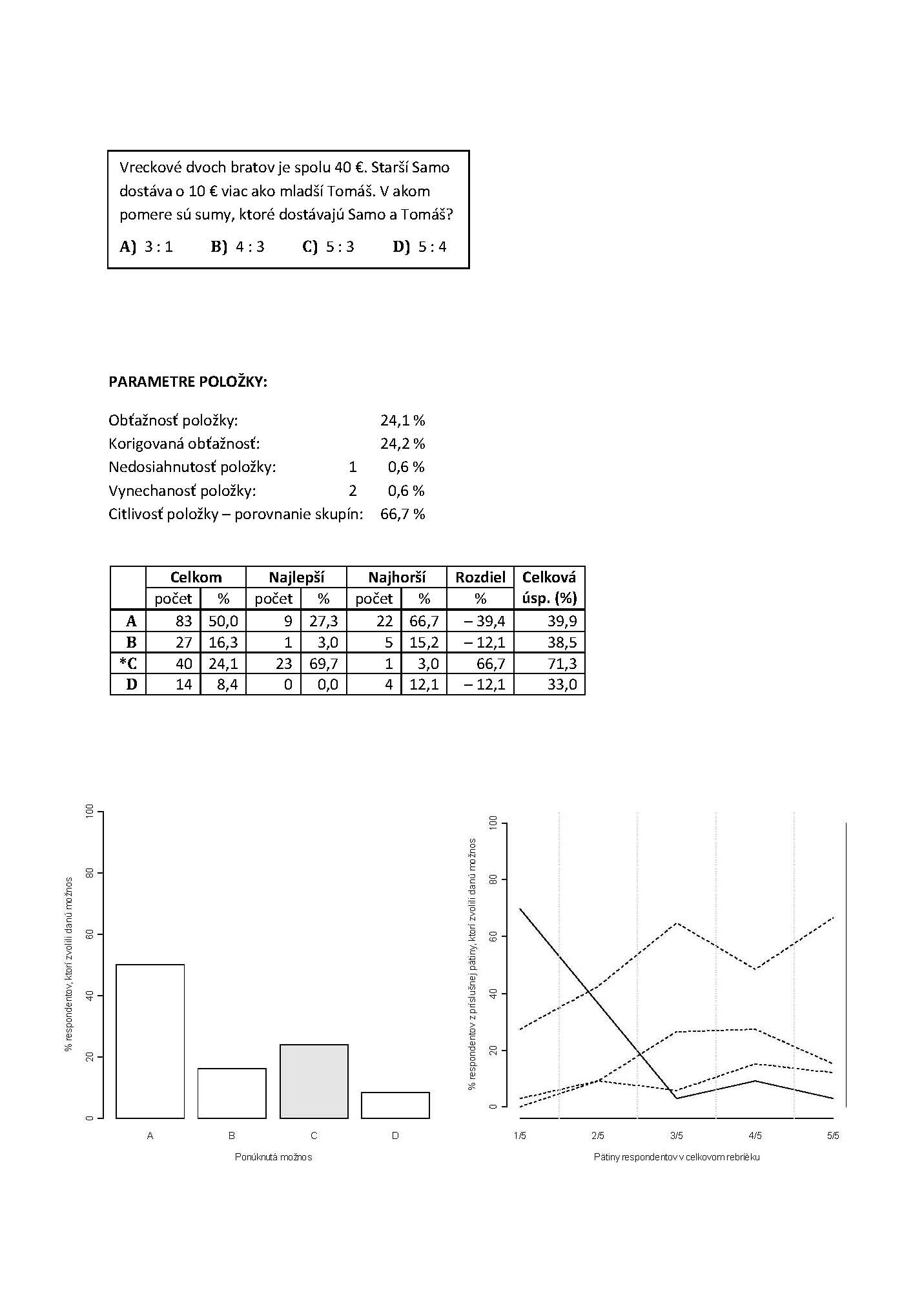 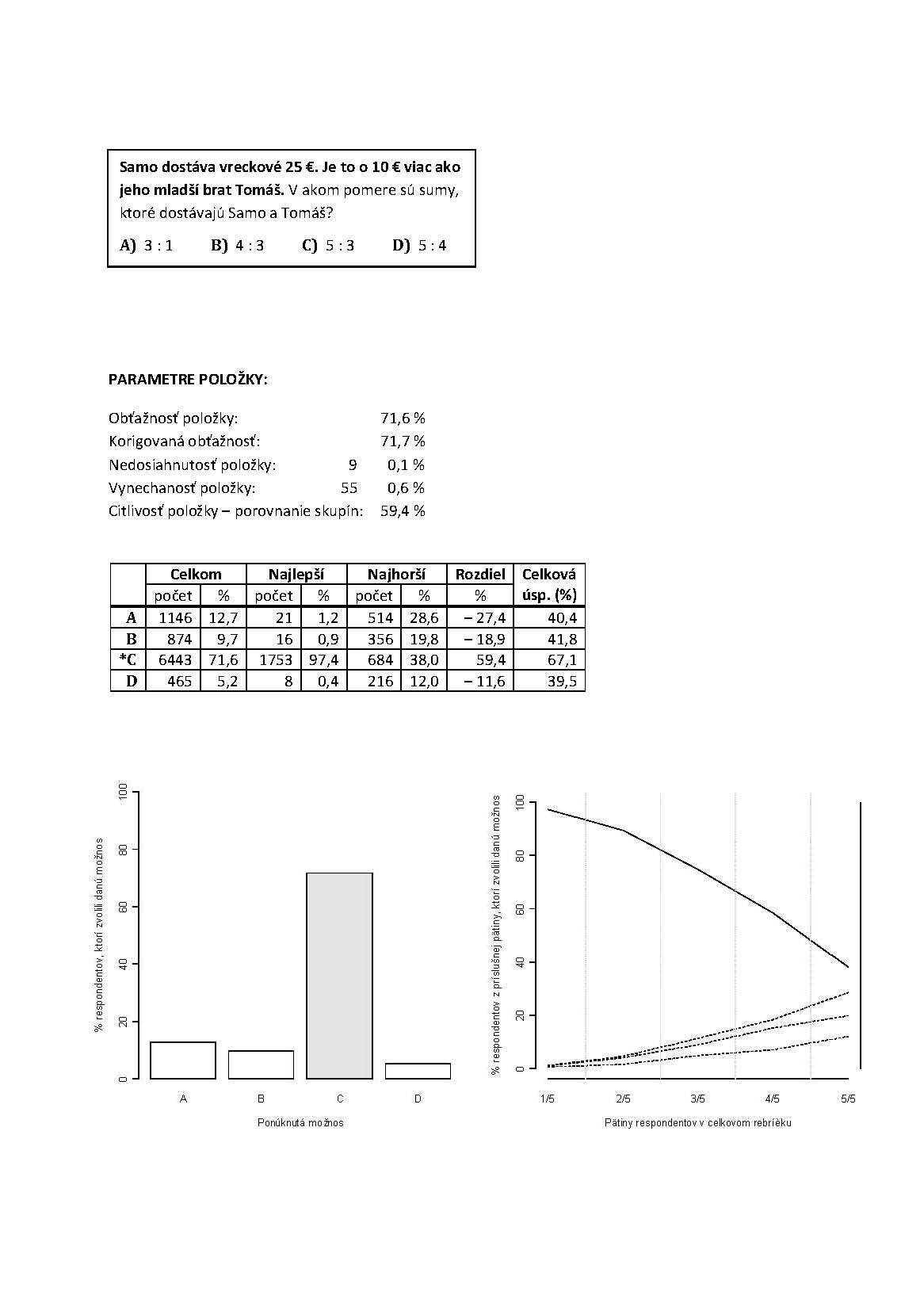 % žiakov, ktorí zvolili danú možnosť
% žiakov, ktorí zvolili danú možnosť
Ponúknutá možnosť
Ponúknutá možnosť
EXAM testing, spol. s r. o.					      40 						   EDUMETRIA 2018
Položka 4 – parametrepôvodnej a upravenej položky
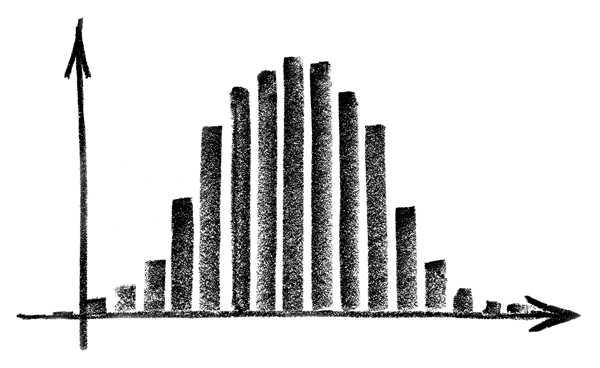 pôvodná položka:
upravená položka:
% žiakov z príslušnej pätiny, ktorí zvolili danú možnosť
% žiakov z príslušnej pätiny, ktorí zvolili danú možnosť
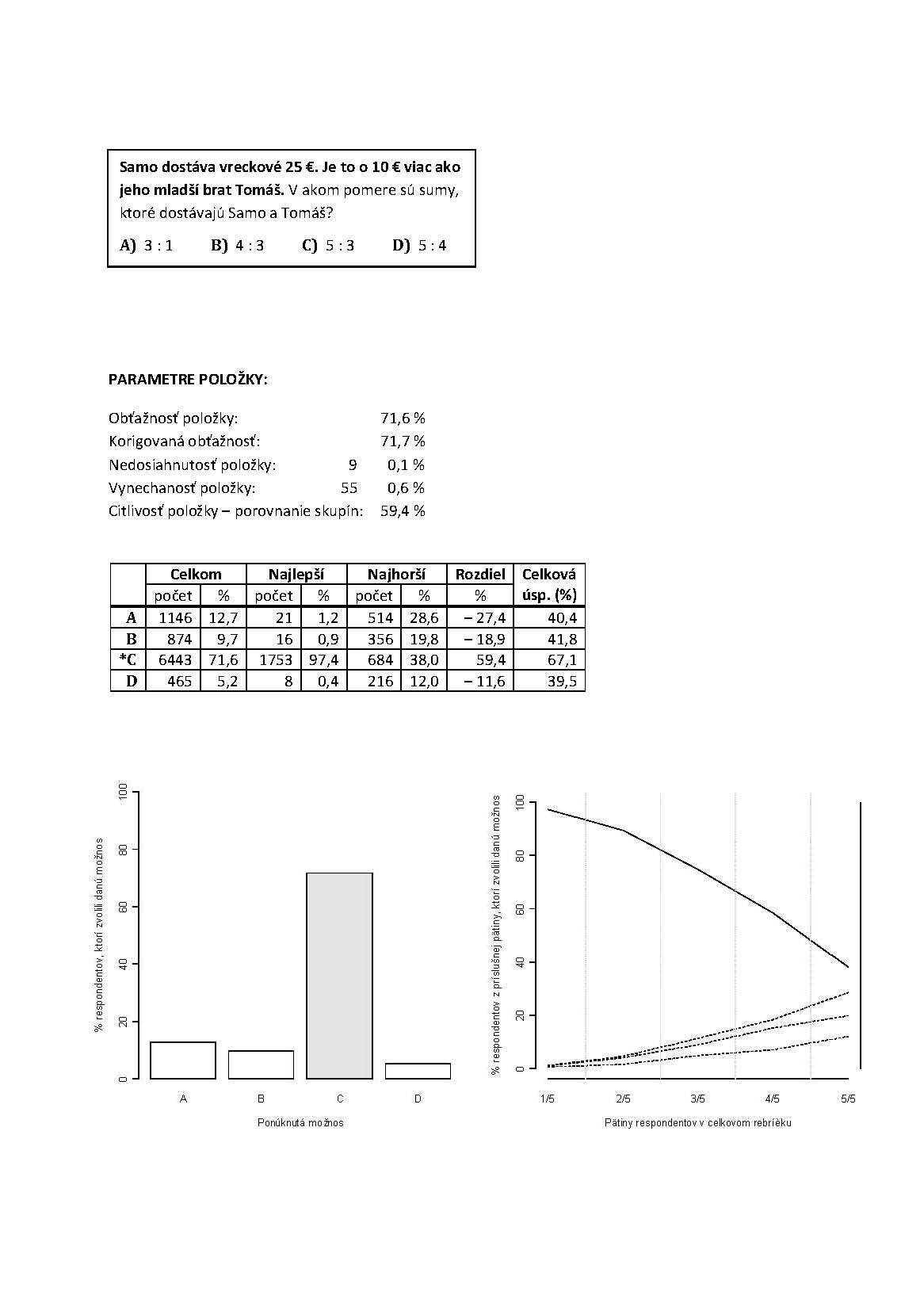 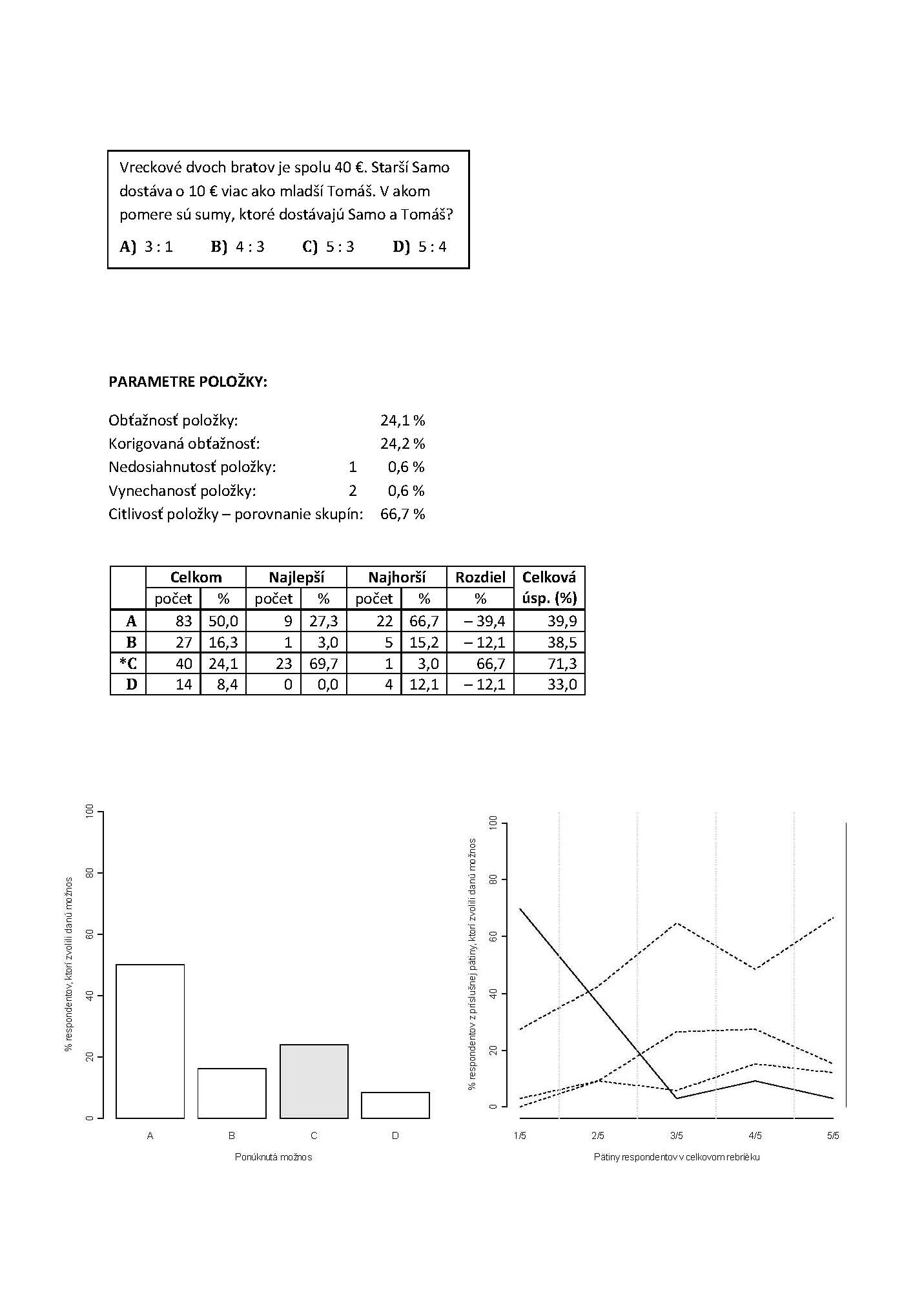 Pätiny žiakov v celkovom rebríčku
Pätiny žiakov v celkovom rebríčku
EXAM testing, spol. s r. o.					      41 						   EDUMETRIA 2018
ĎAKUJEME
www.exam.sk
info@exam.sk